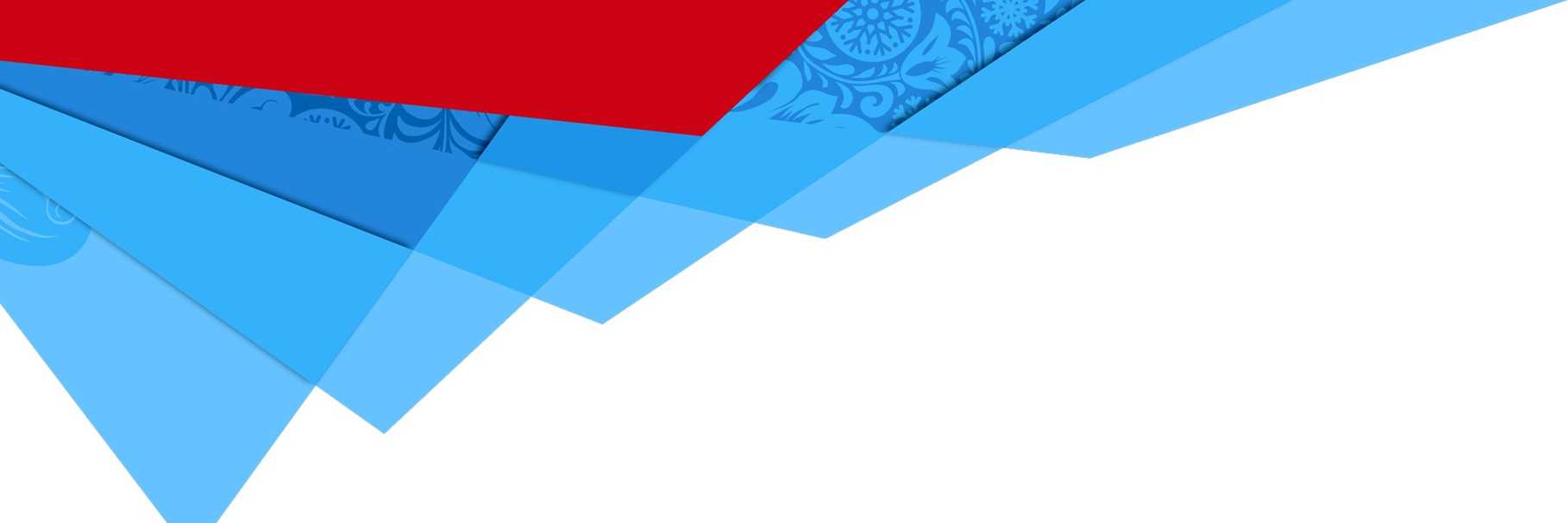 «Формированиепатриотических качеств у дошкольников»
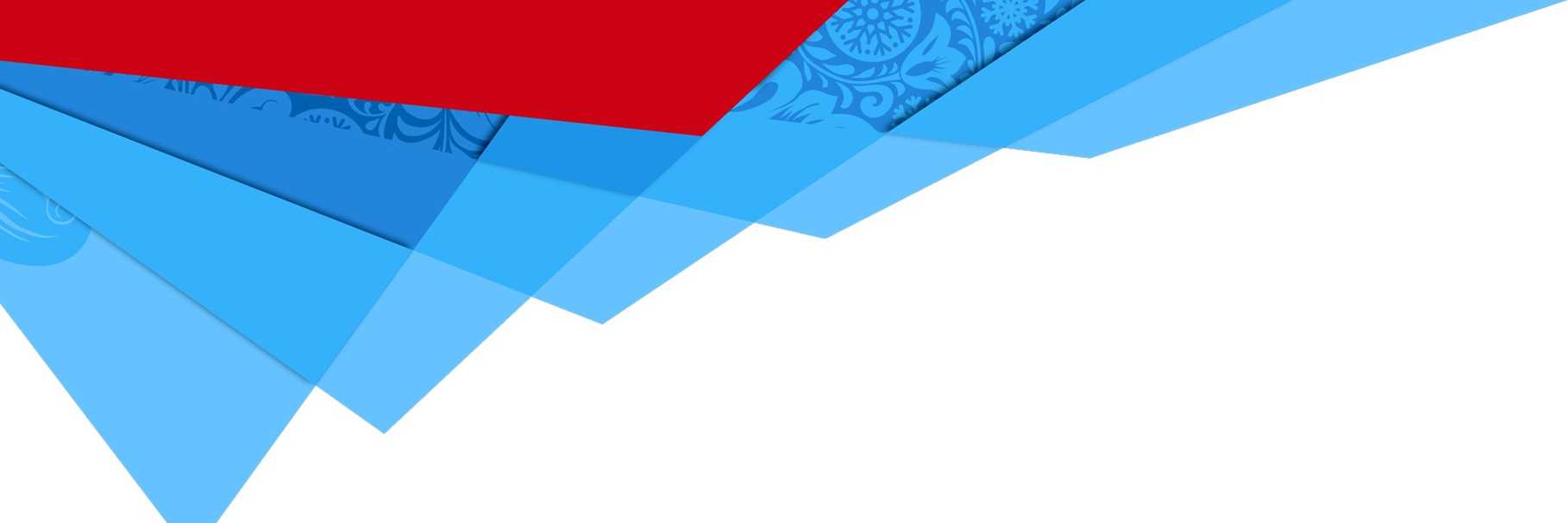 Патриотические центры
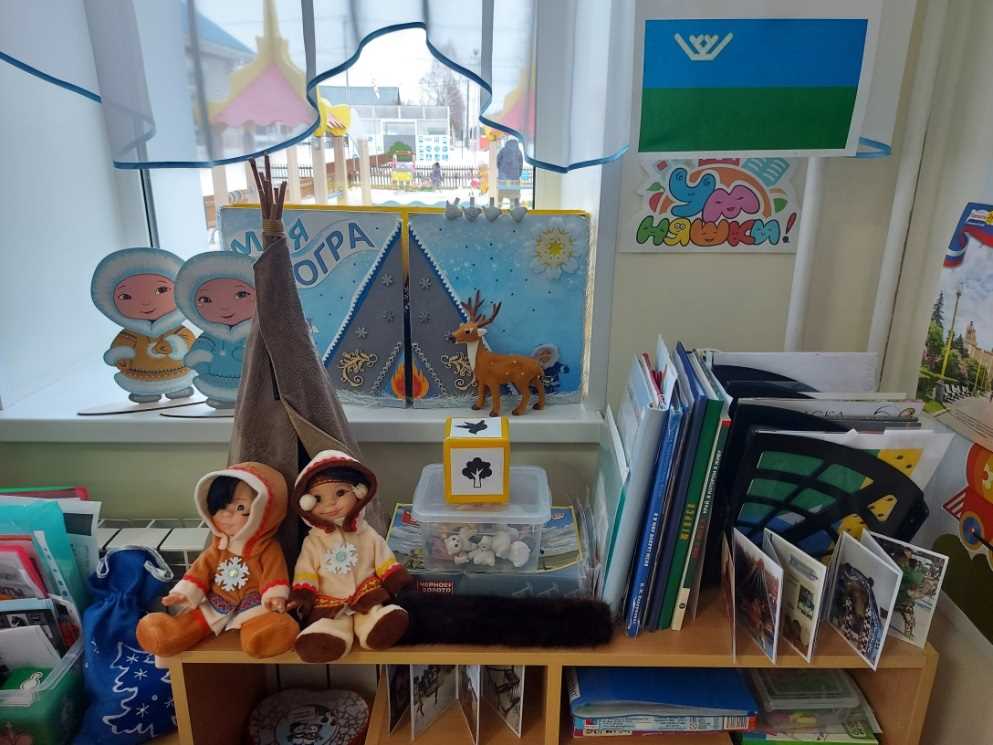 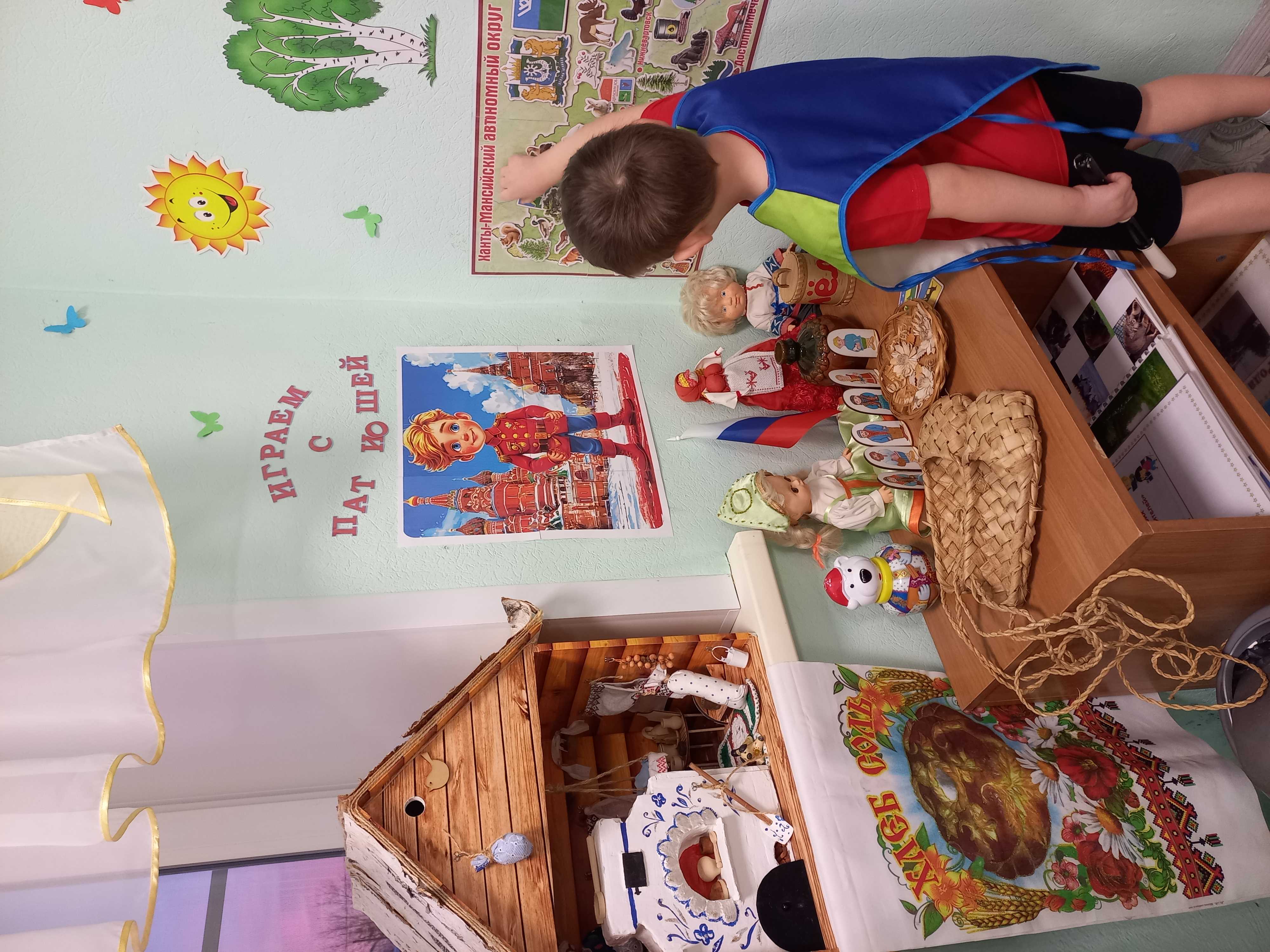 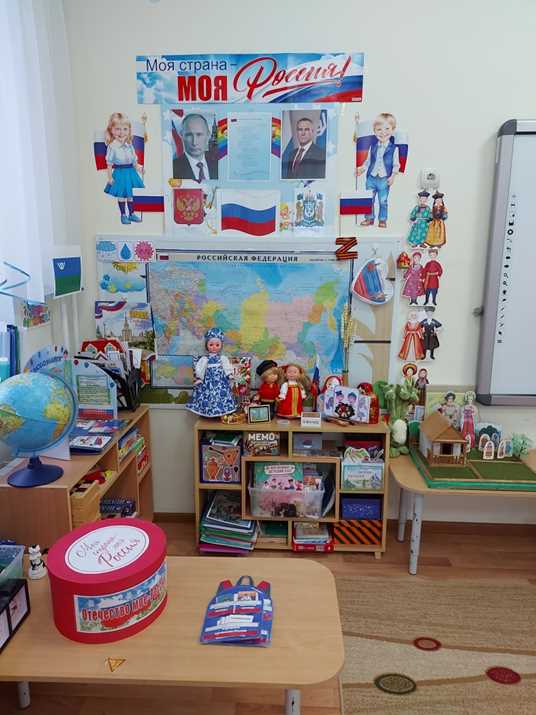 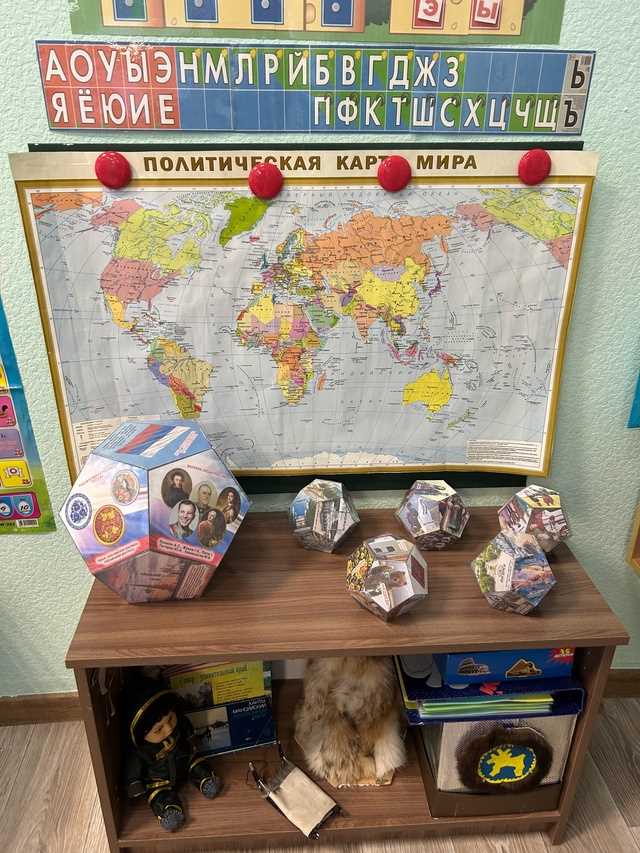 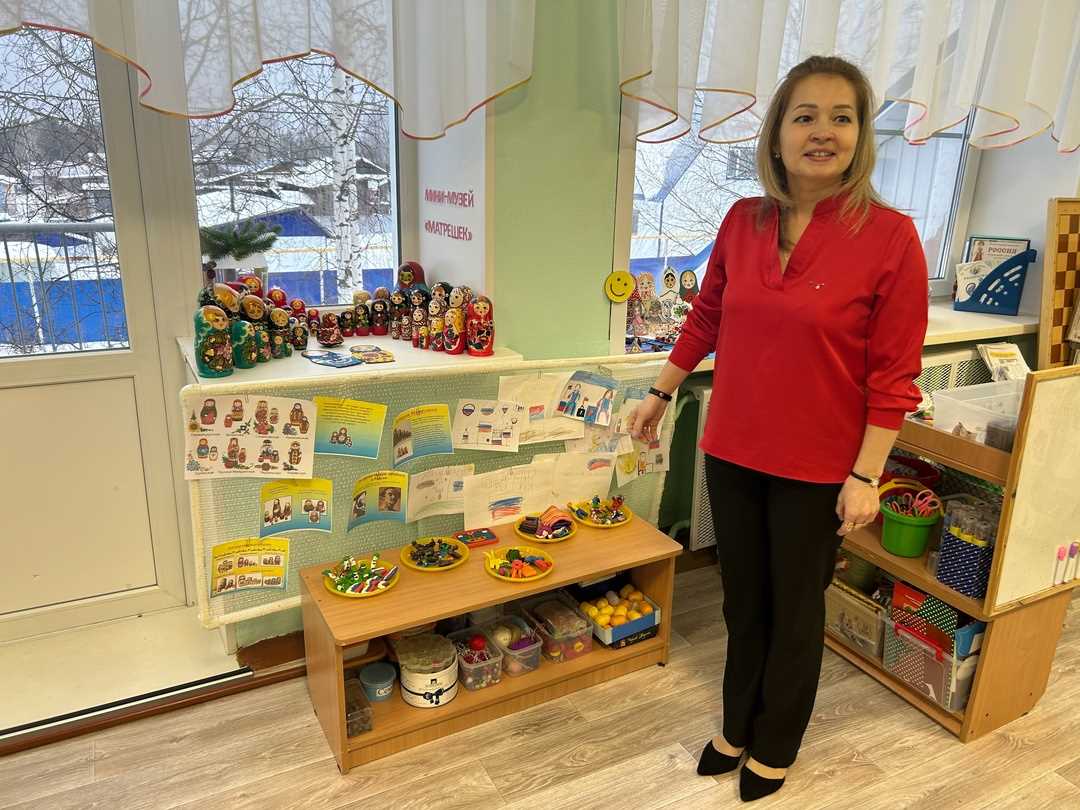 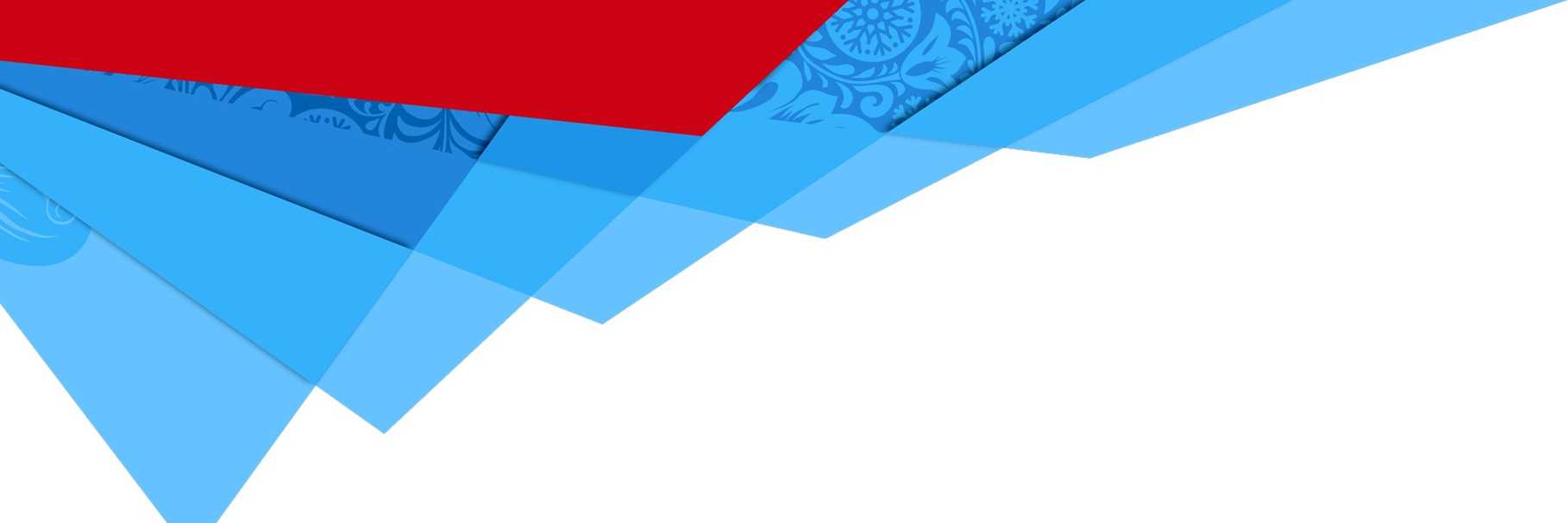 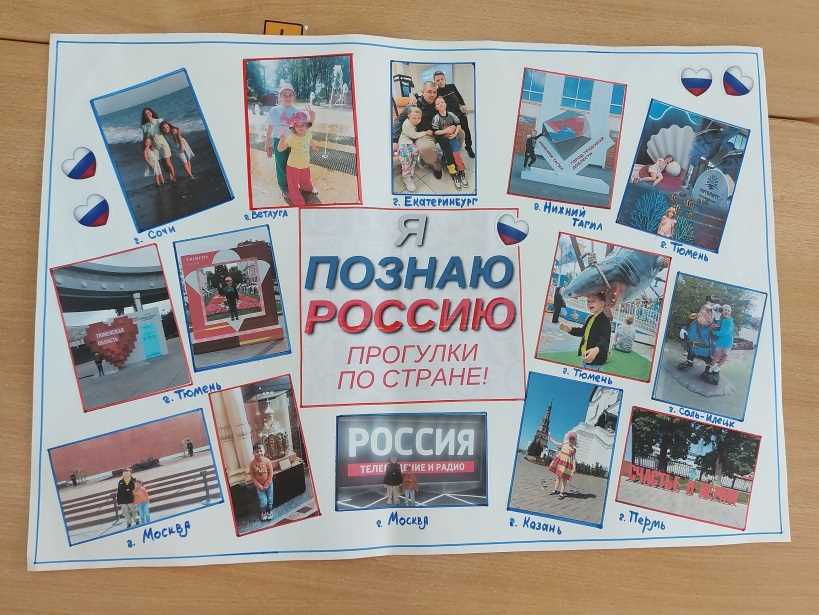 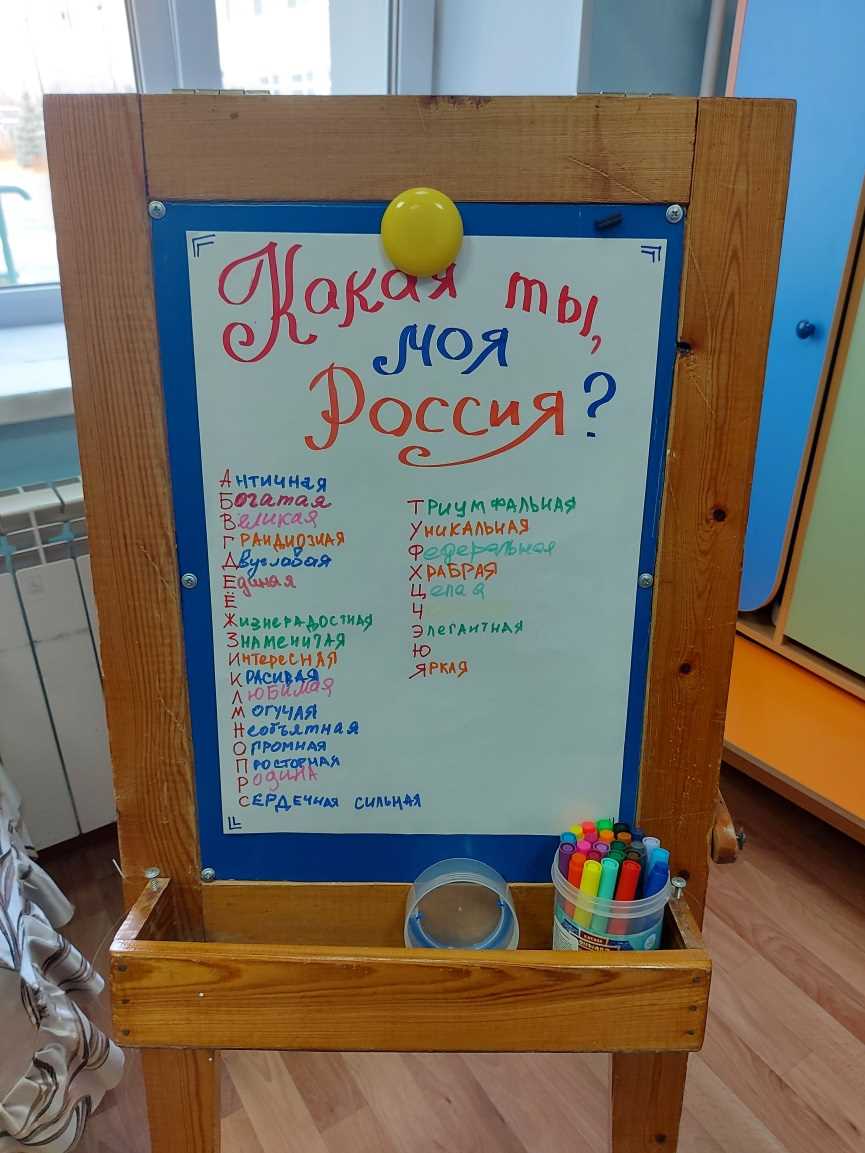 Родительские уголки
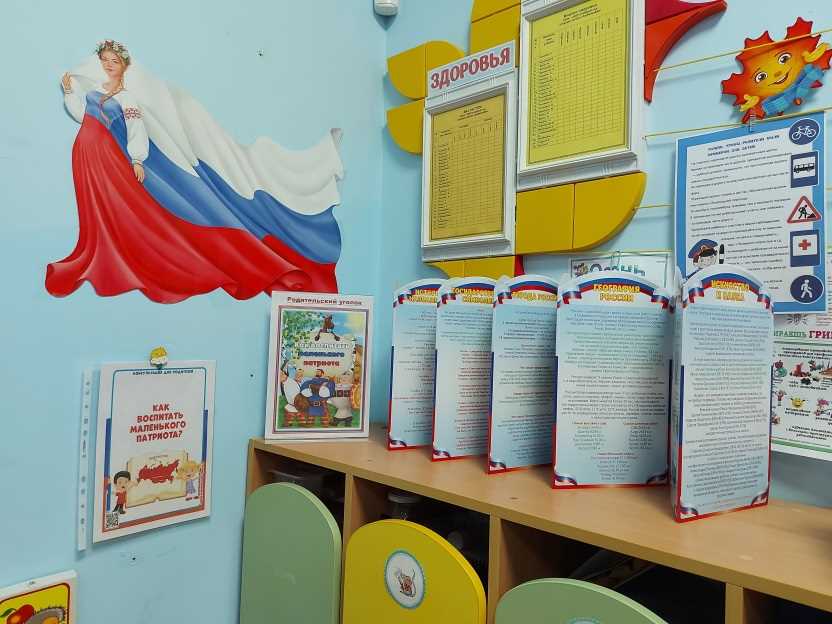 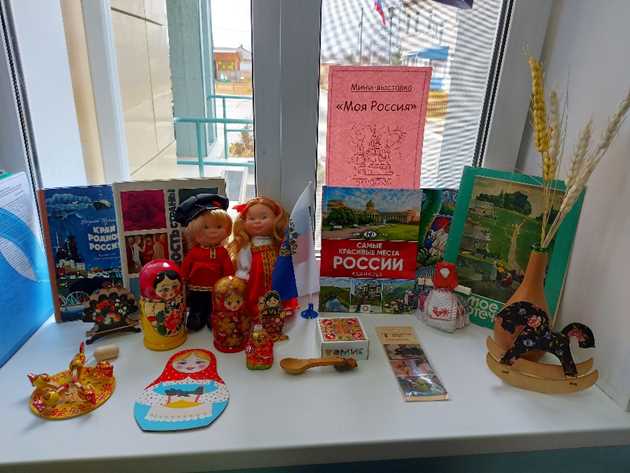 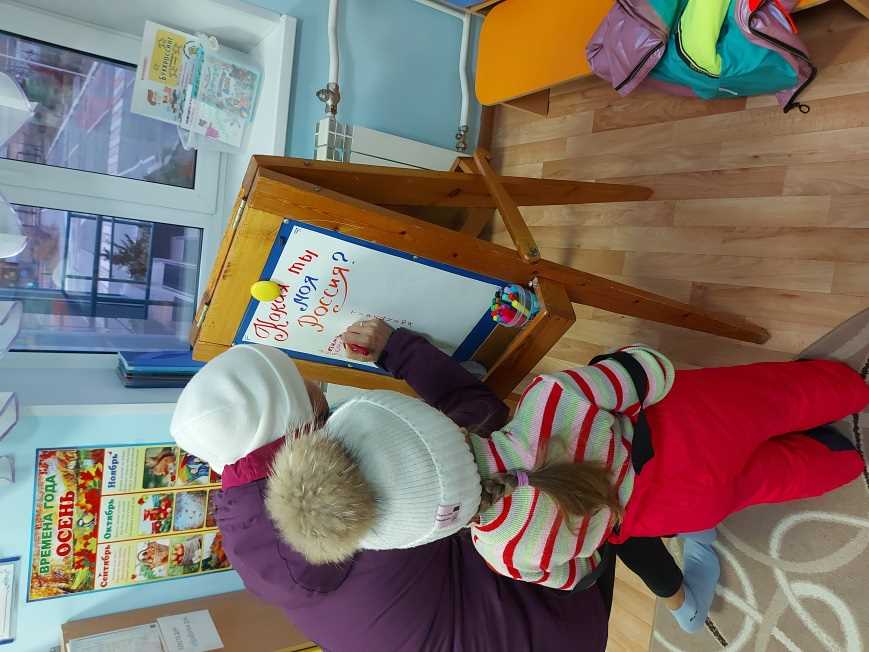 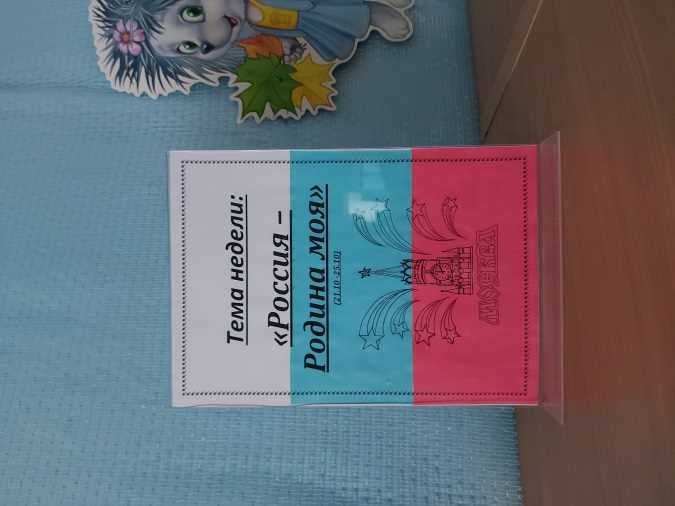 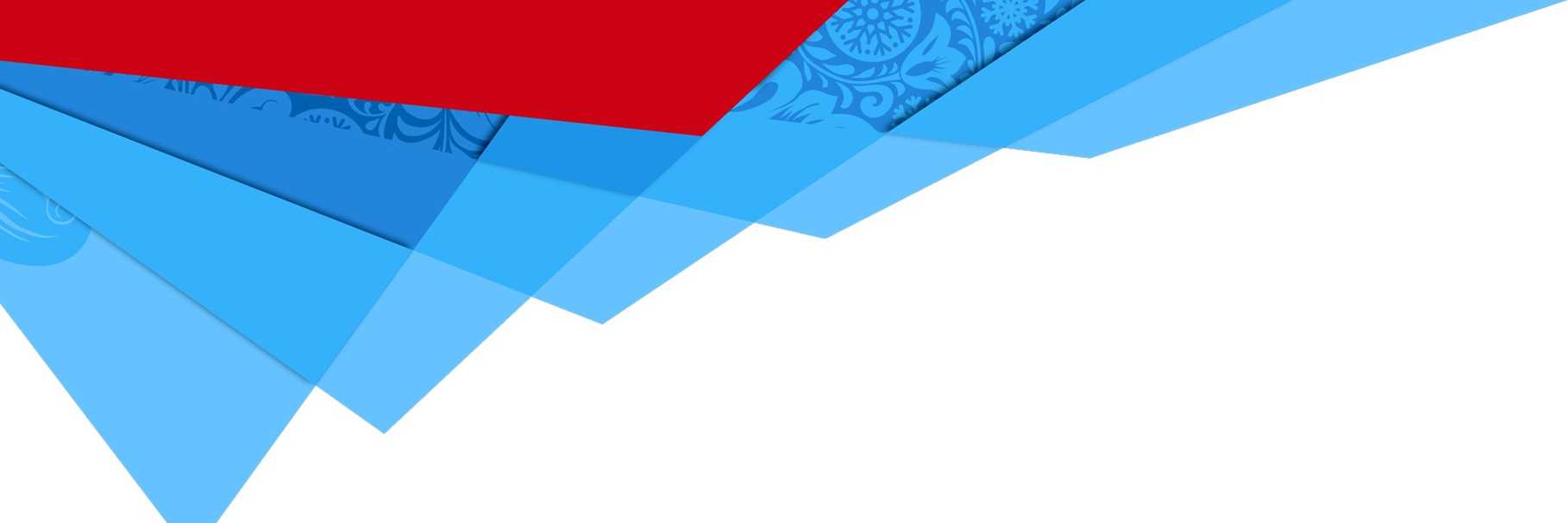 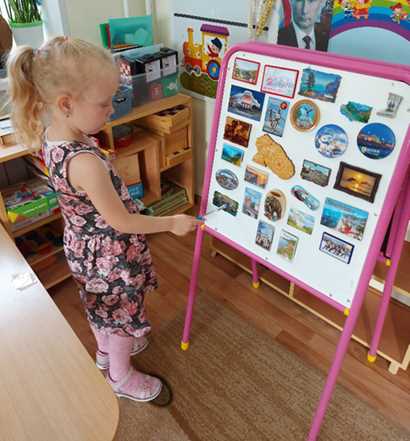 Акция «Принеси магнитик,                                  расскажи где был»
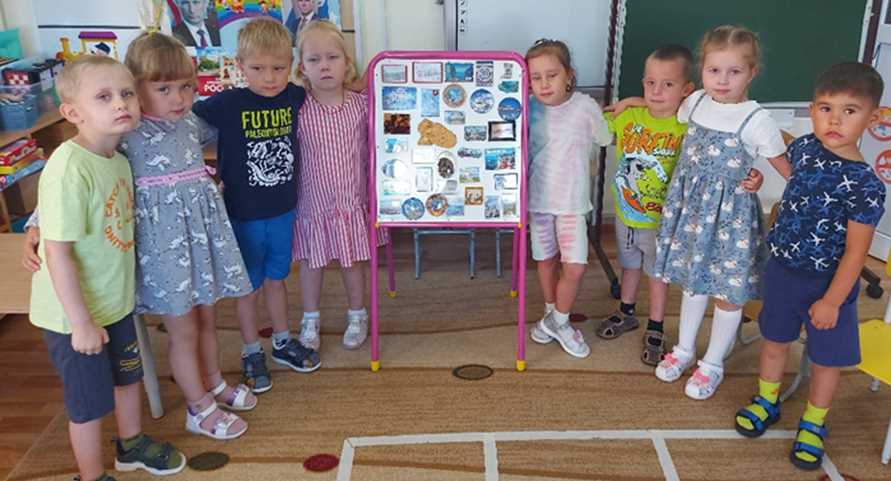 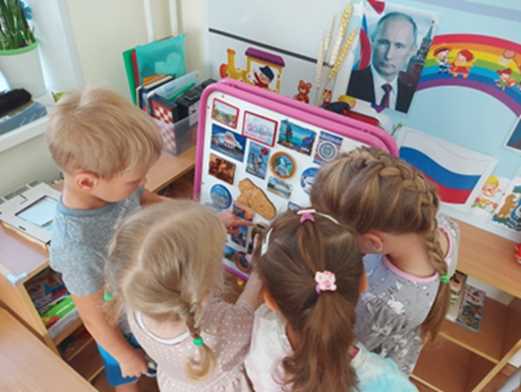 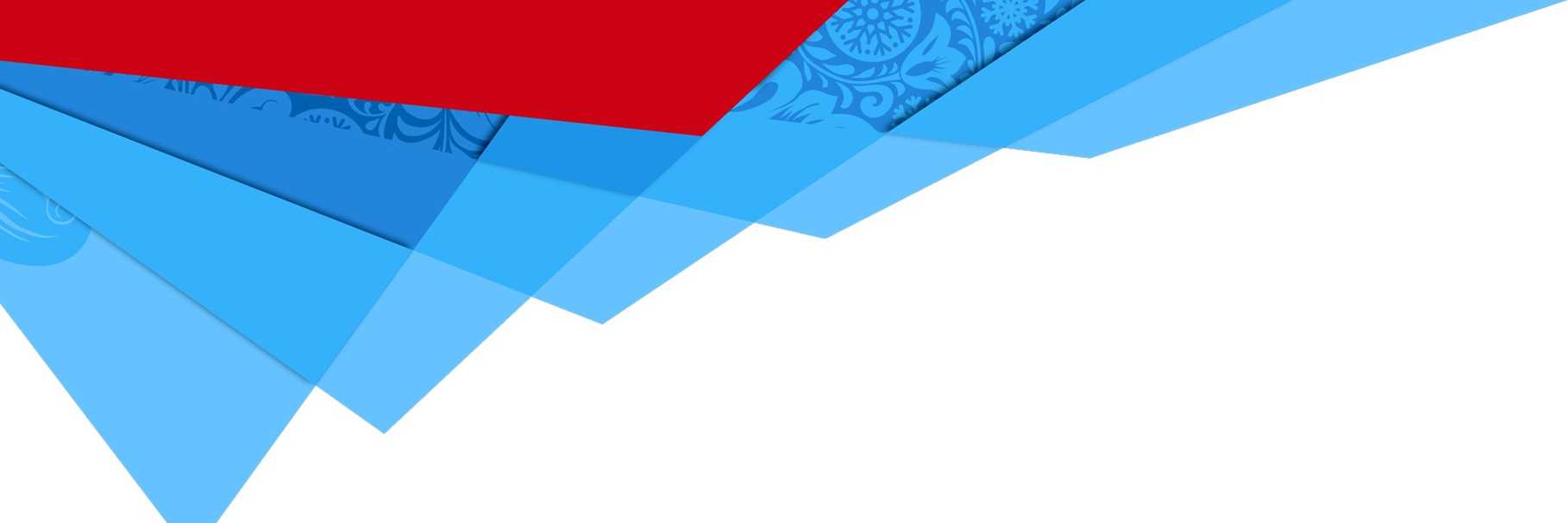 Музей «Мой край Югра!»
«Музей Боевой славы»
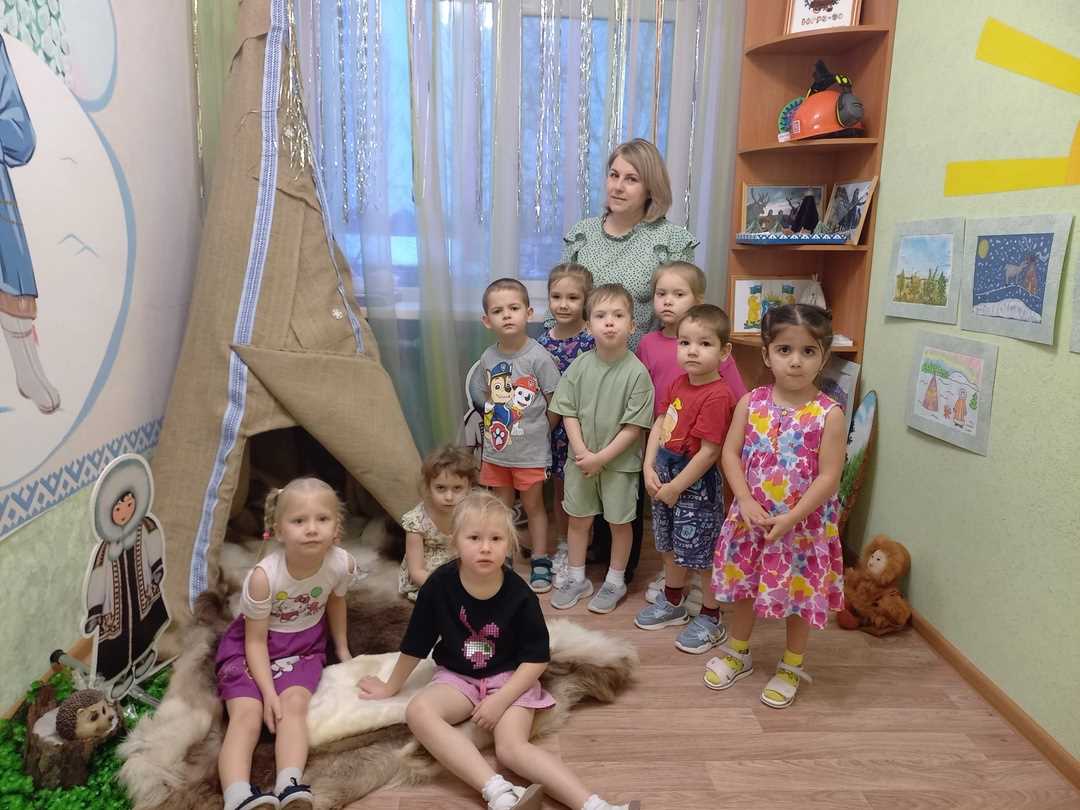 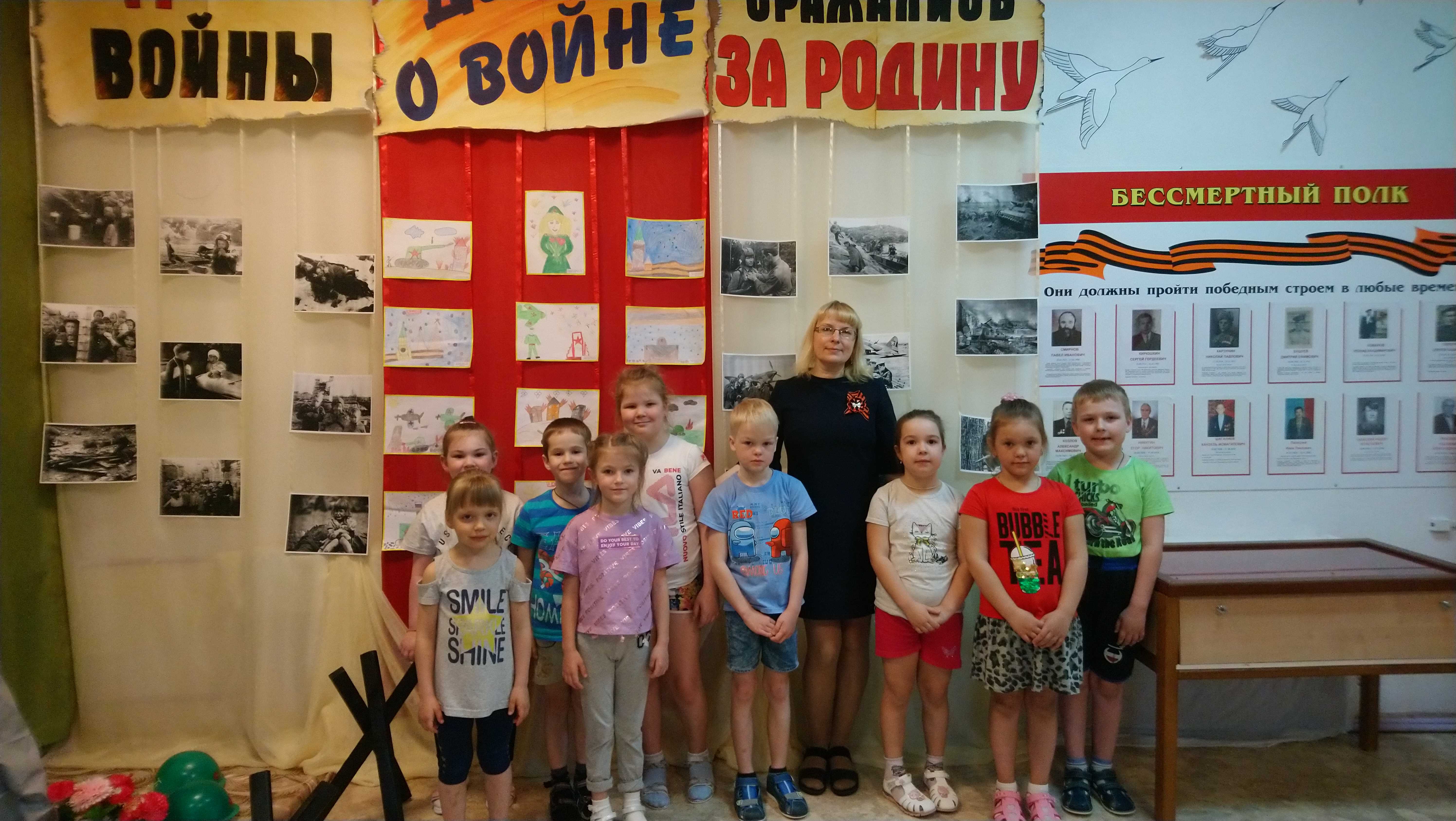 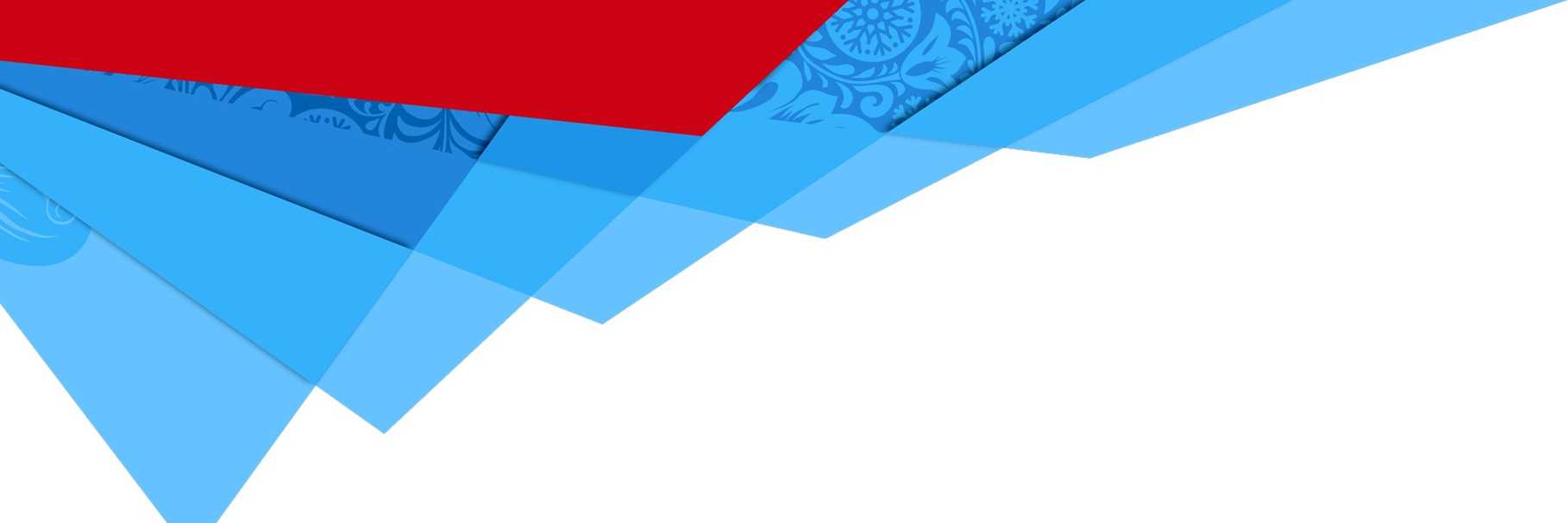 Мини -  музеи «Возвращение к истокам»
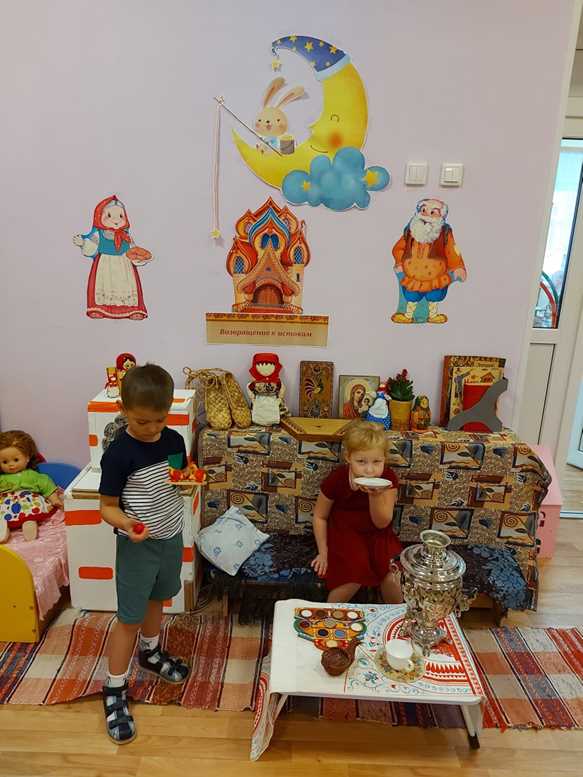 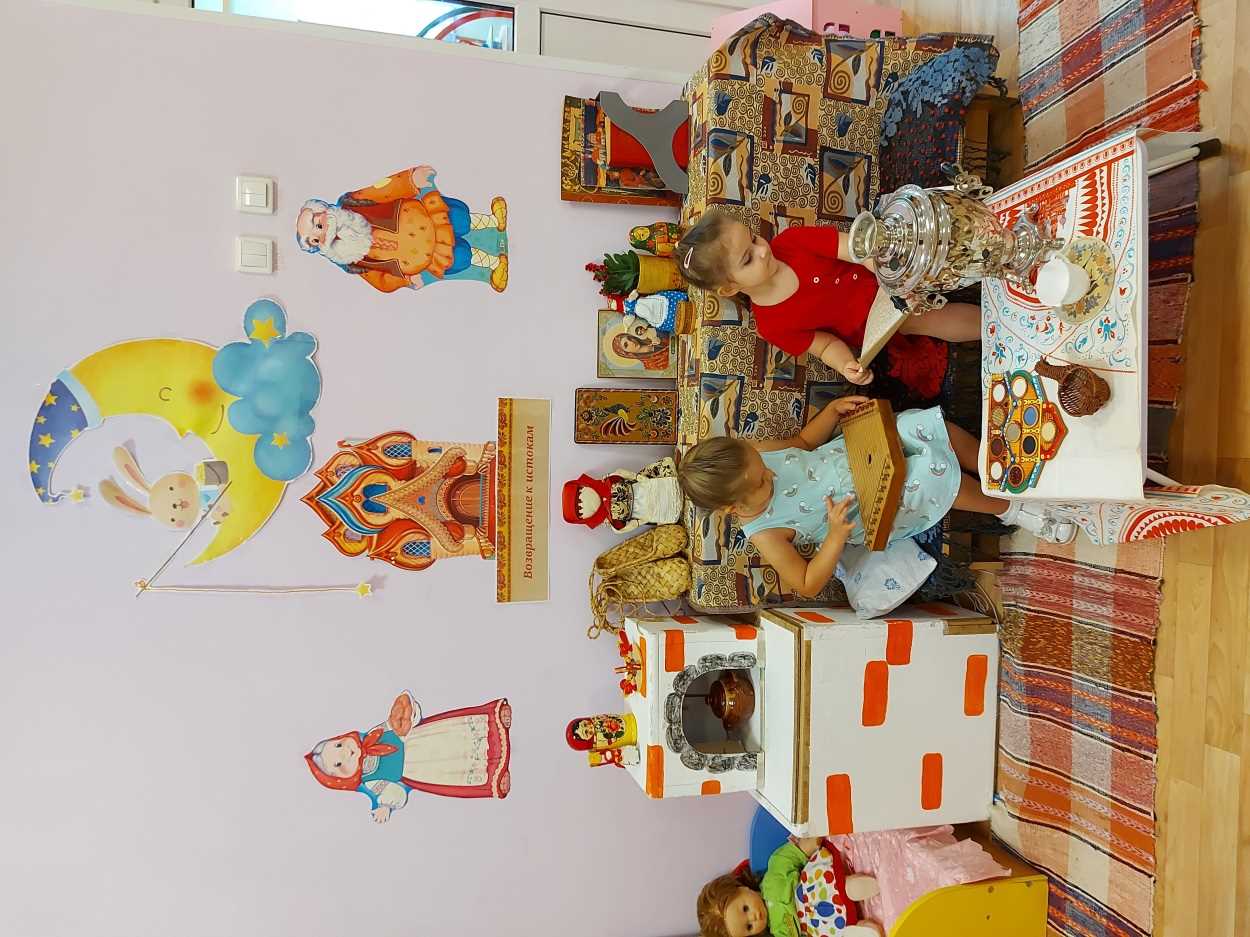 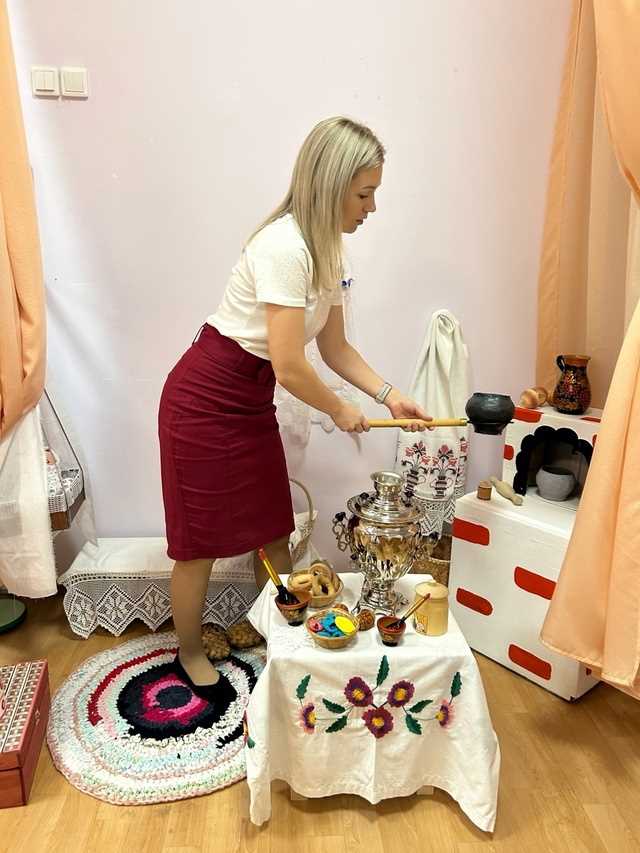 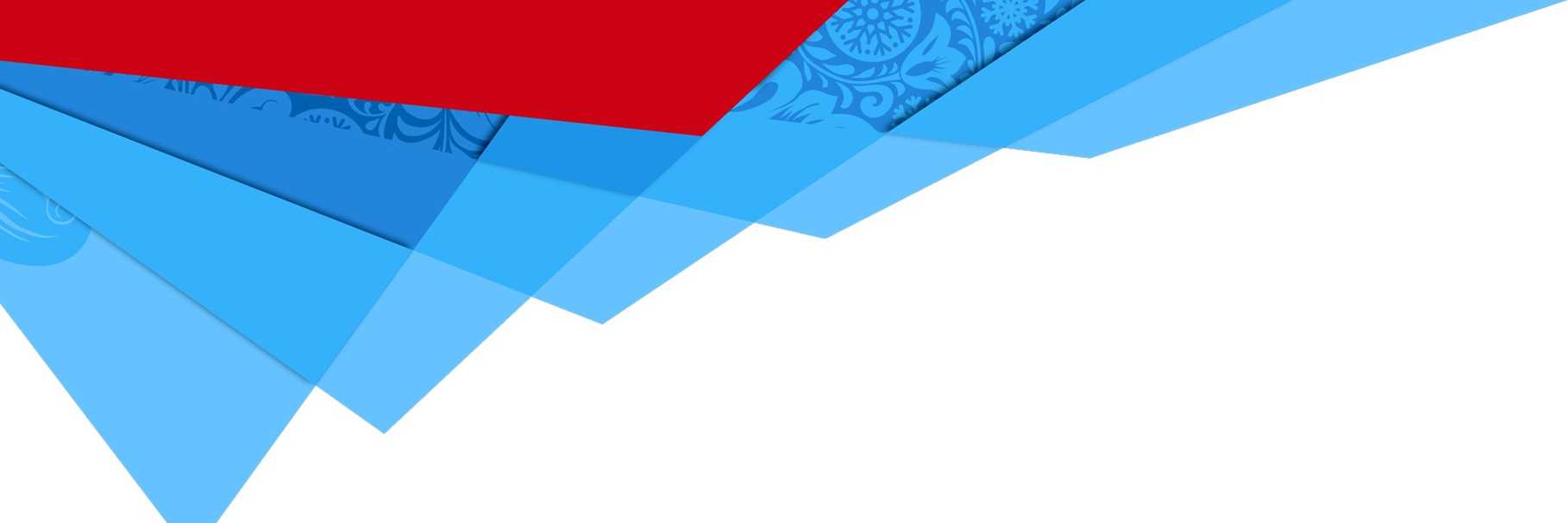 Познавательные занятия на патриотическую тему
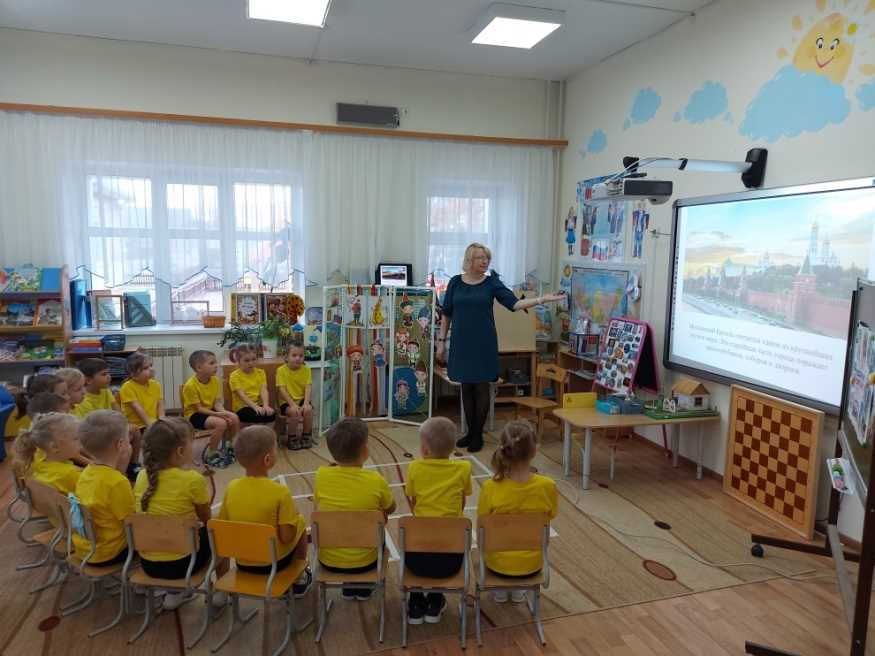 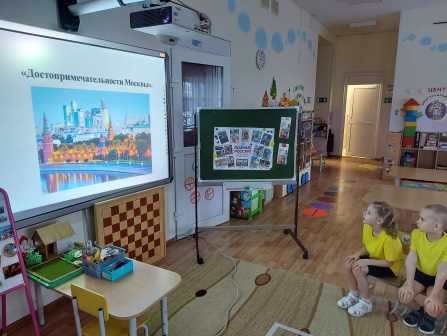 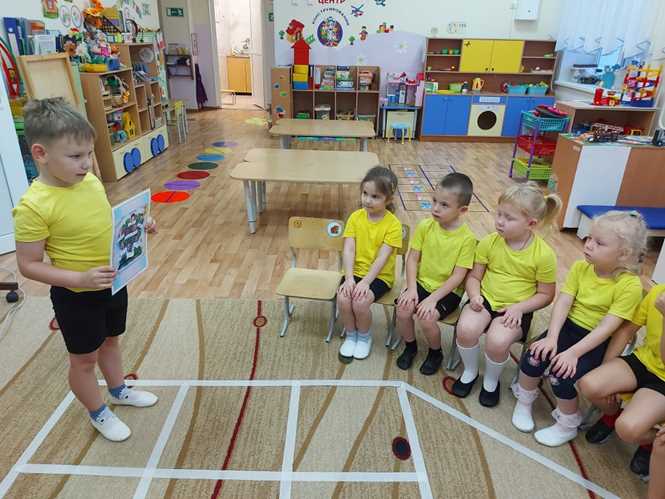 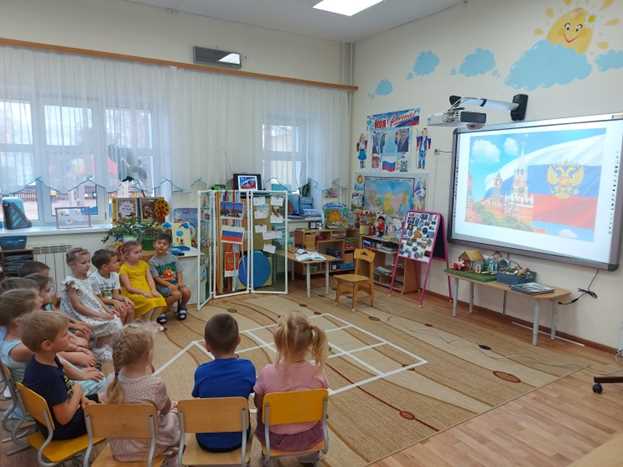 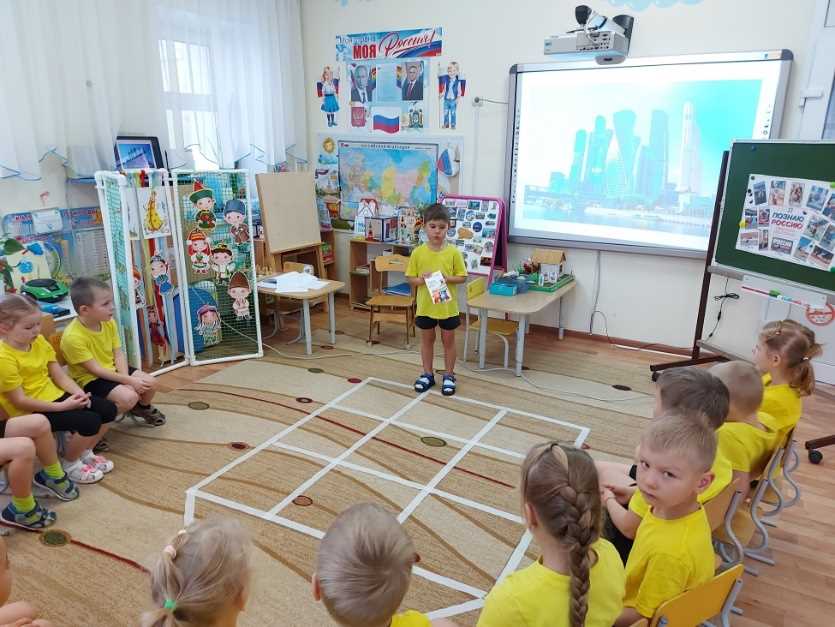 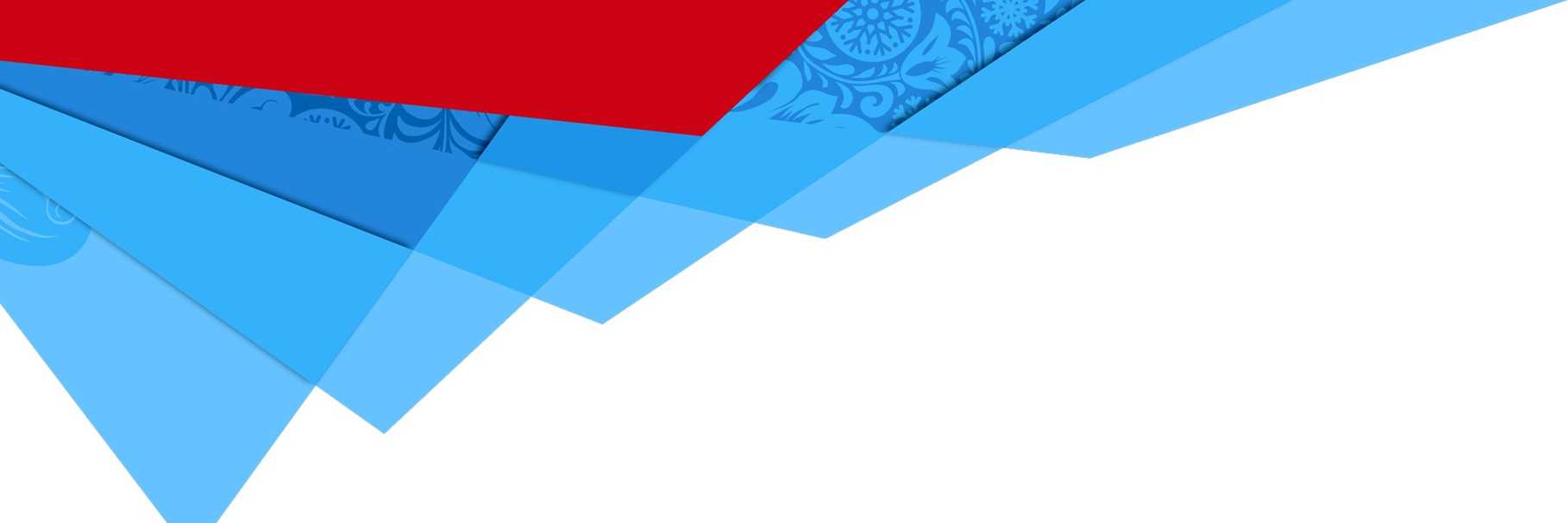 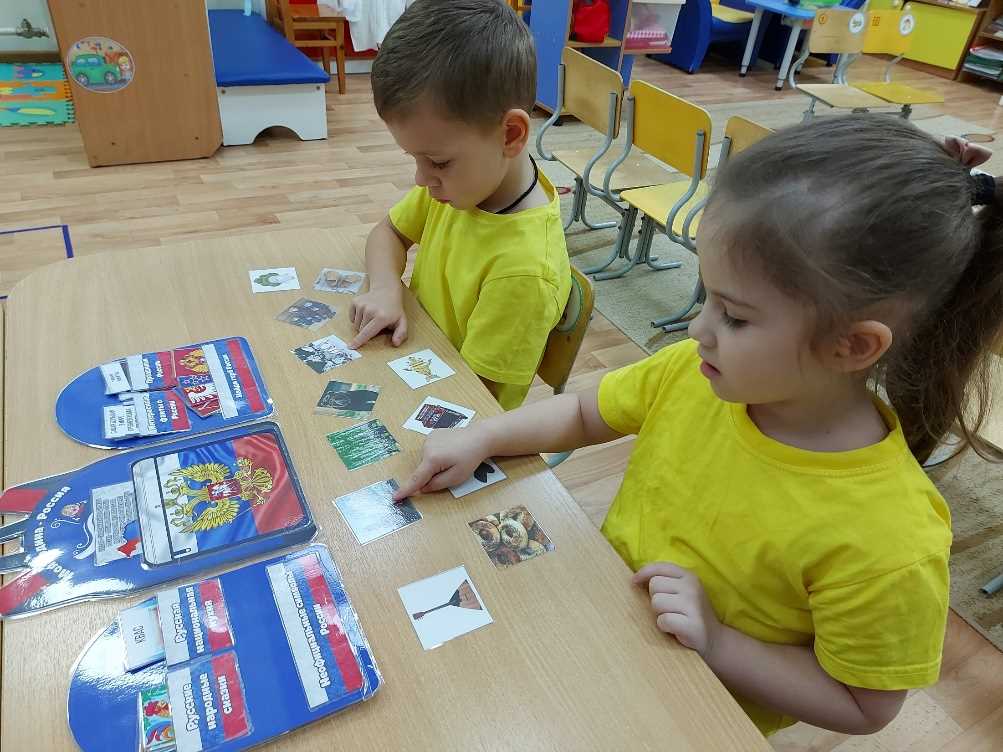 Дидактические игры
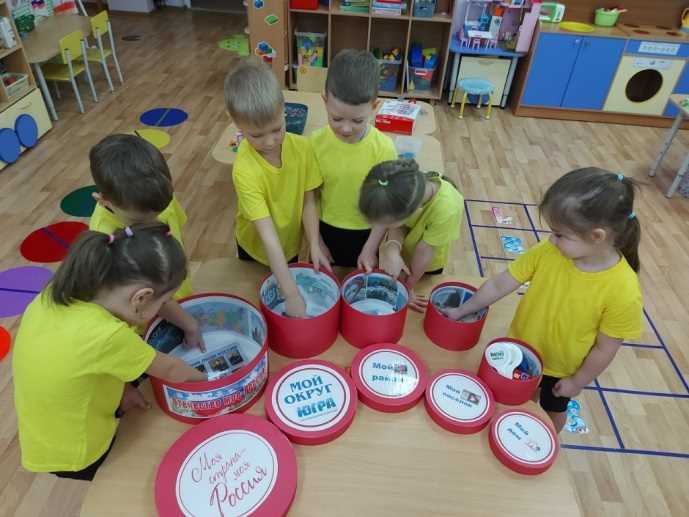 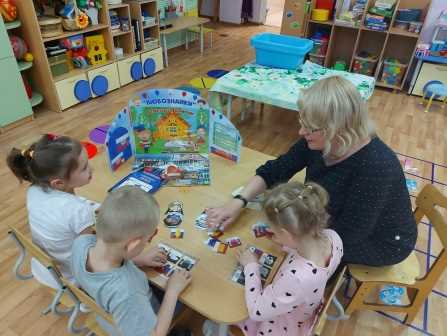 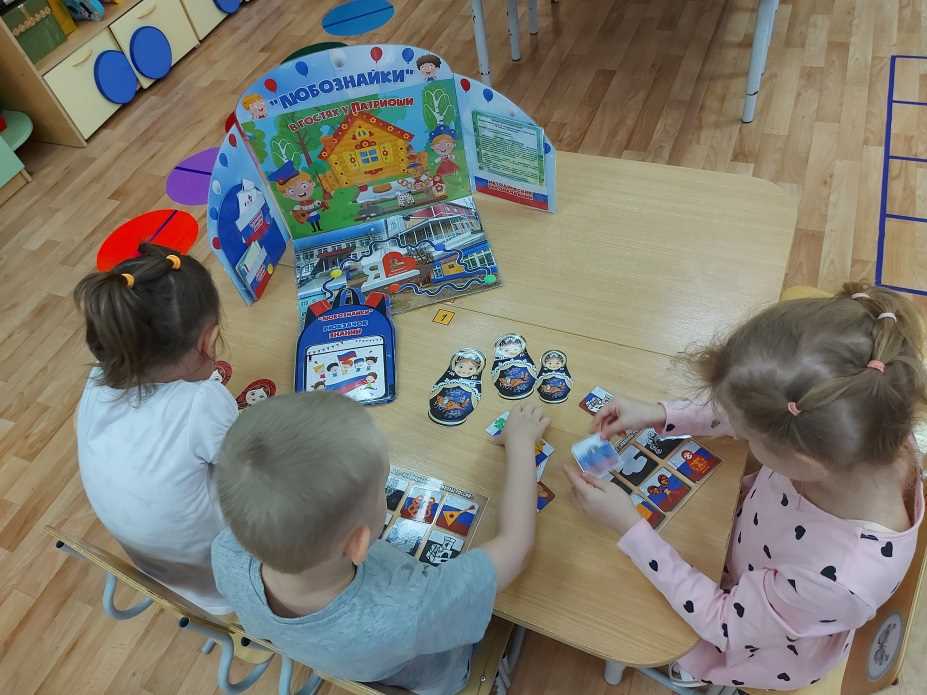 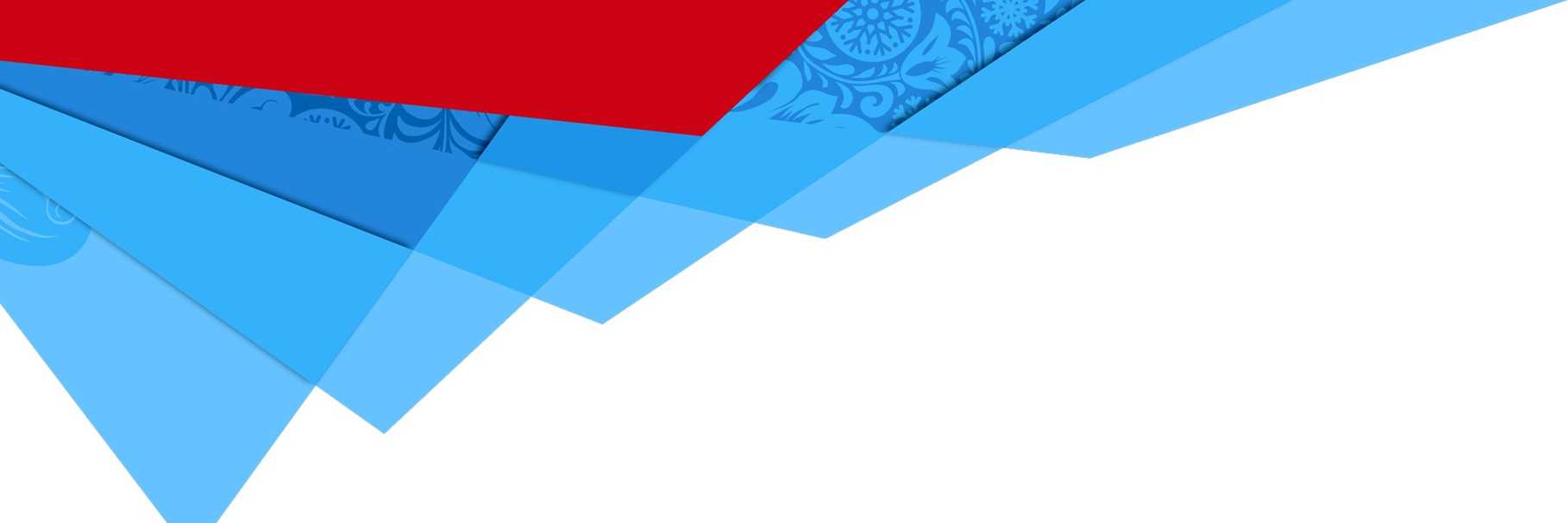 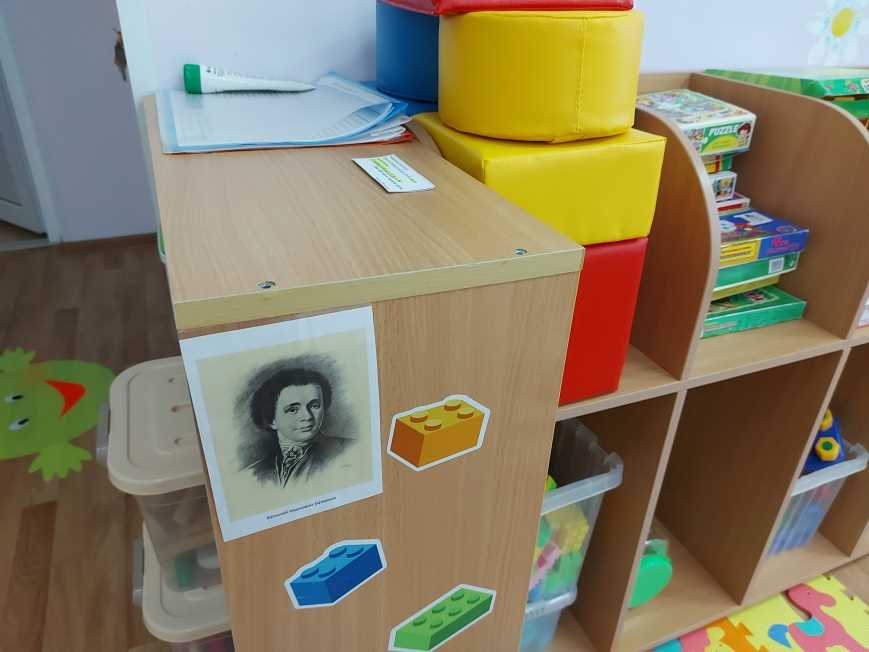 Игра «Знаменитые люди                    
                 России»
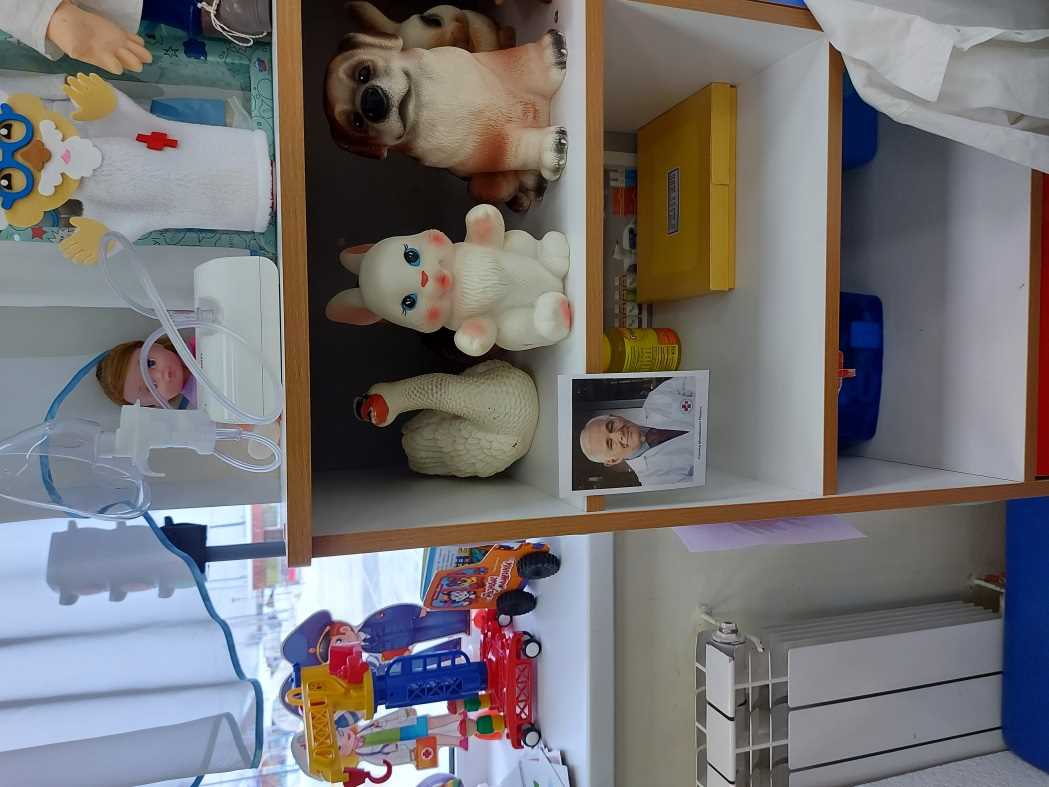 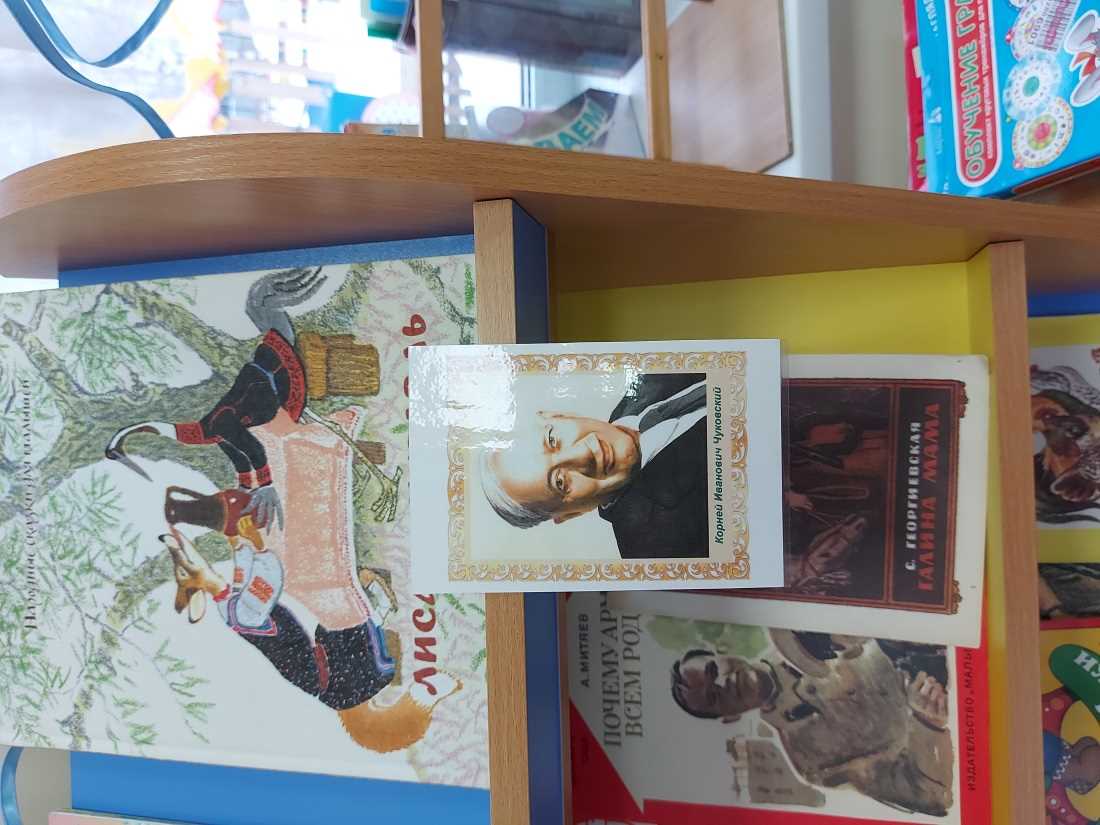 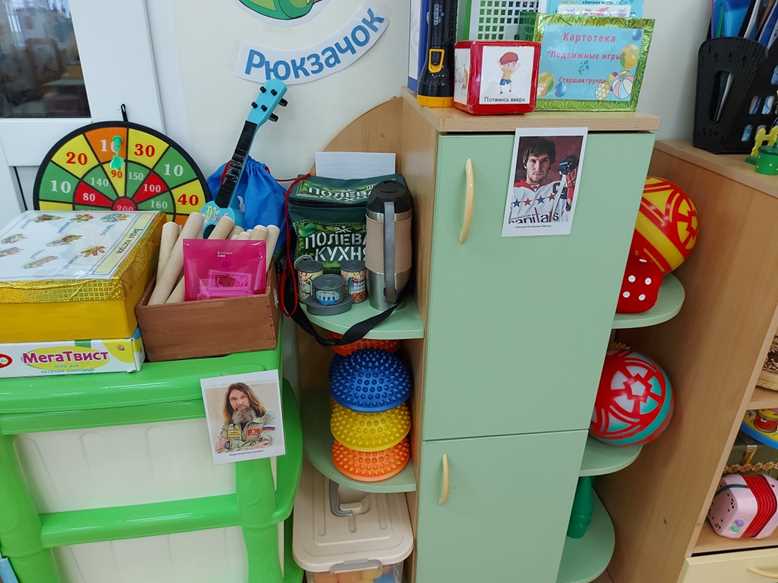 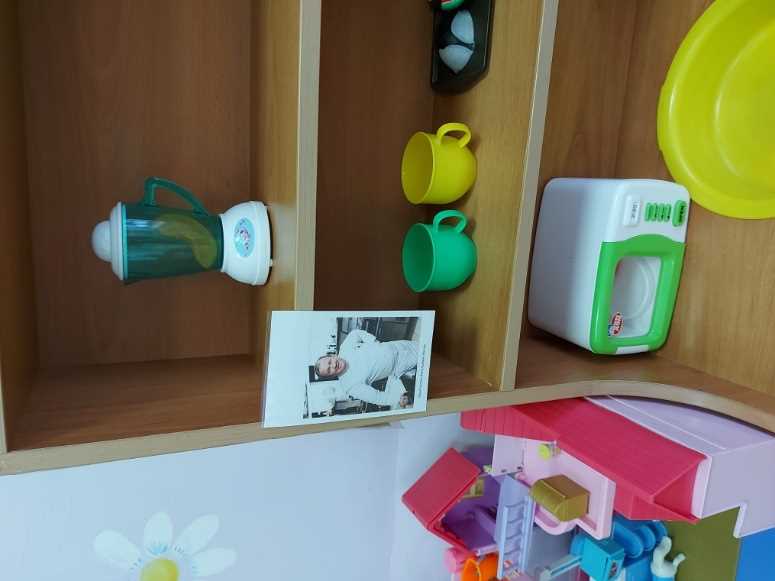 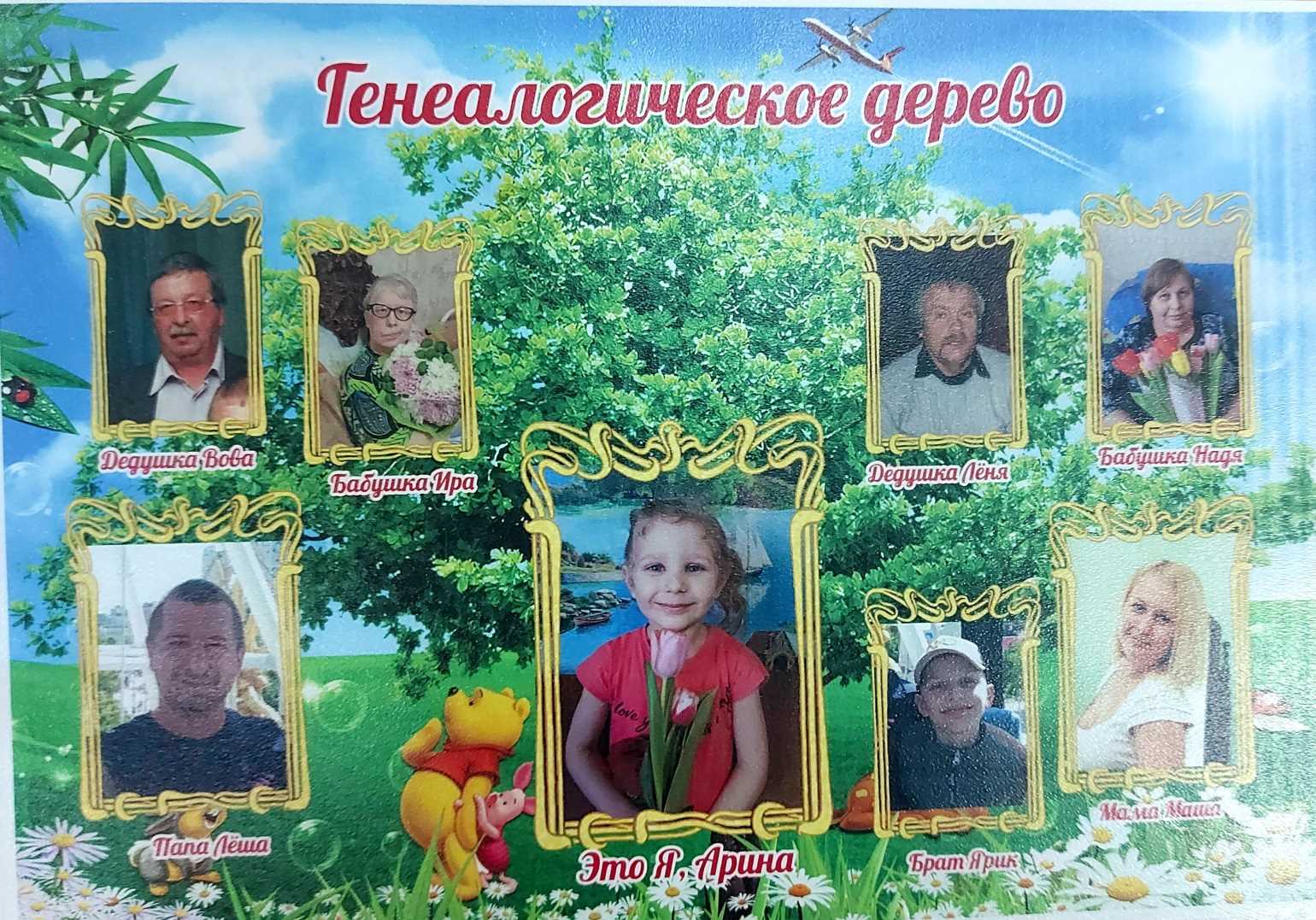 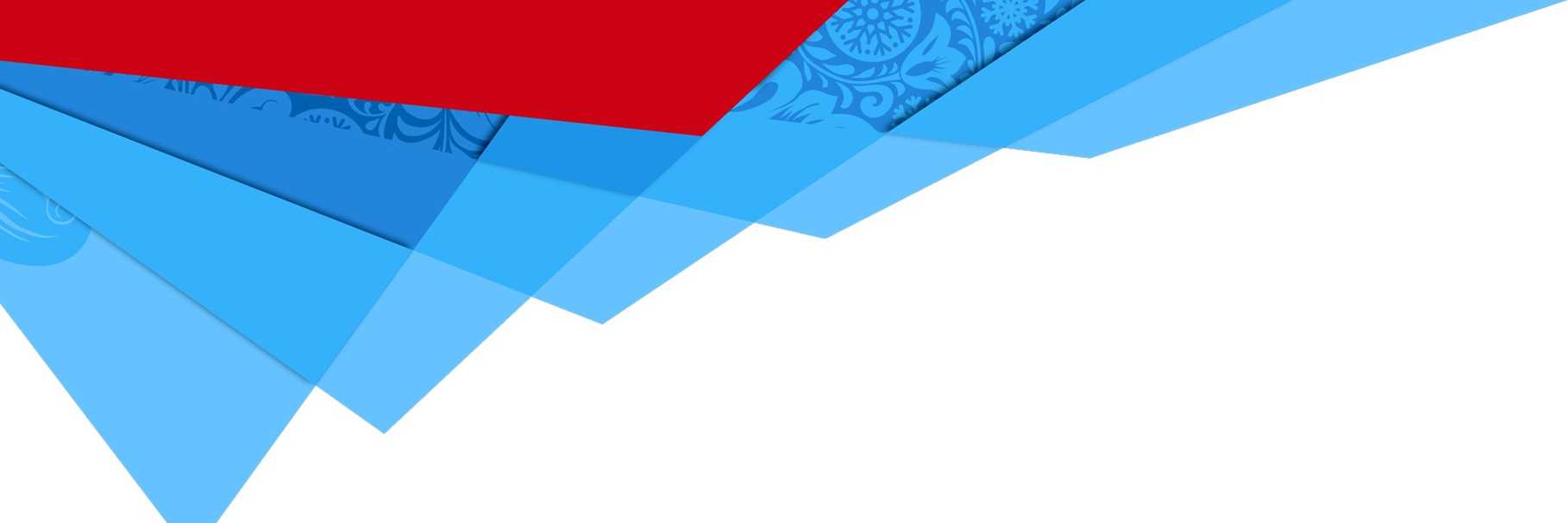 Семейные альбомы
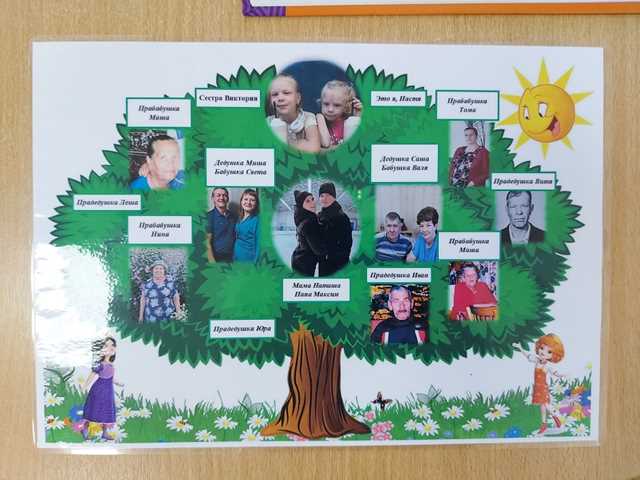 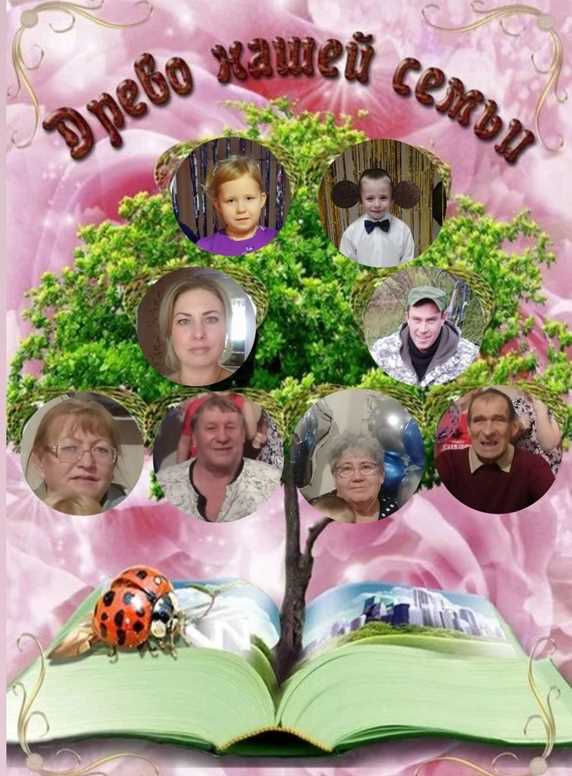 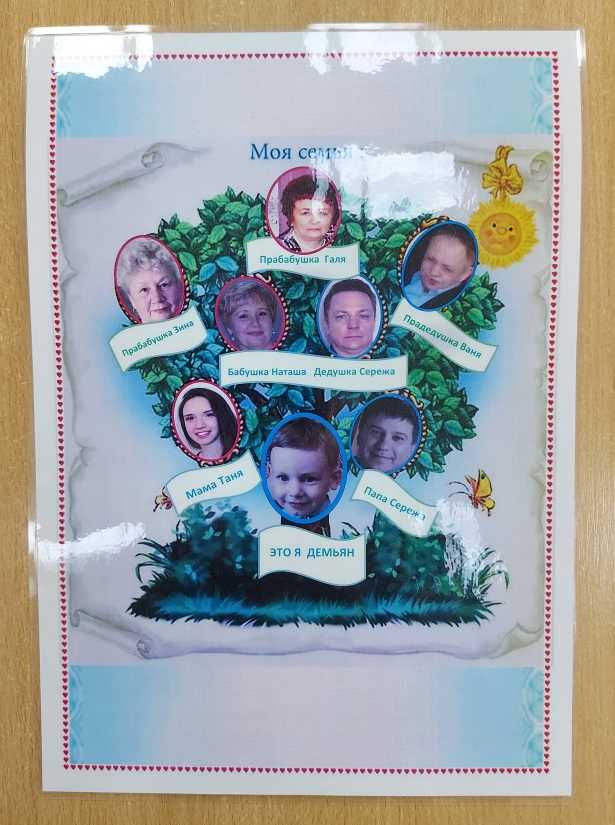 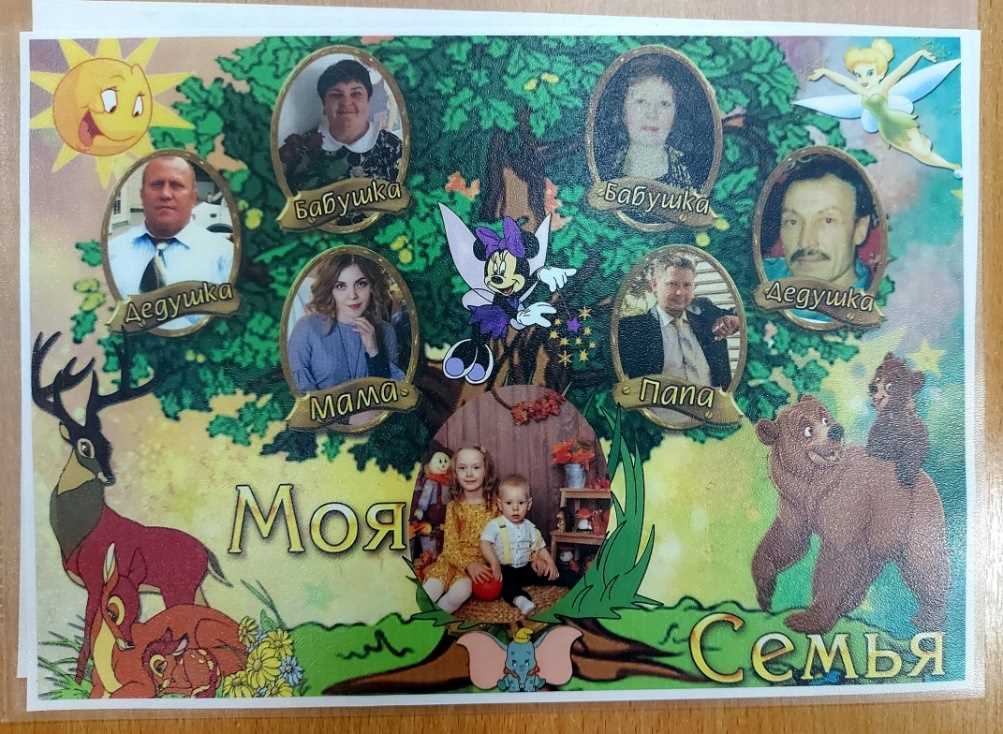 Творческая деятельность
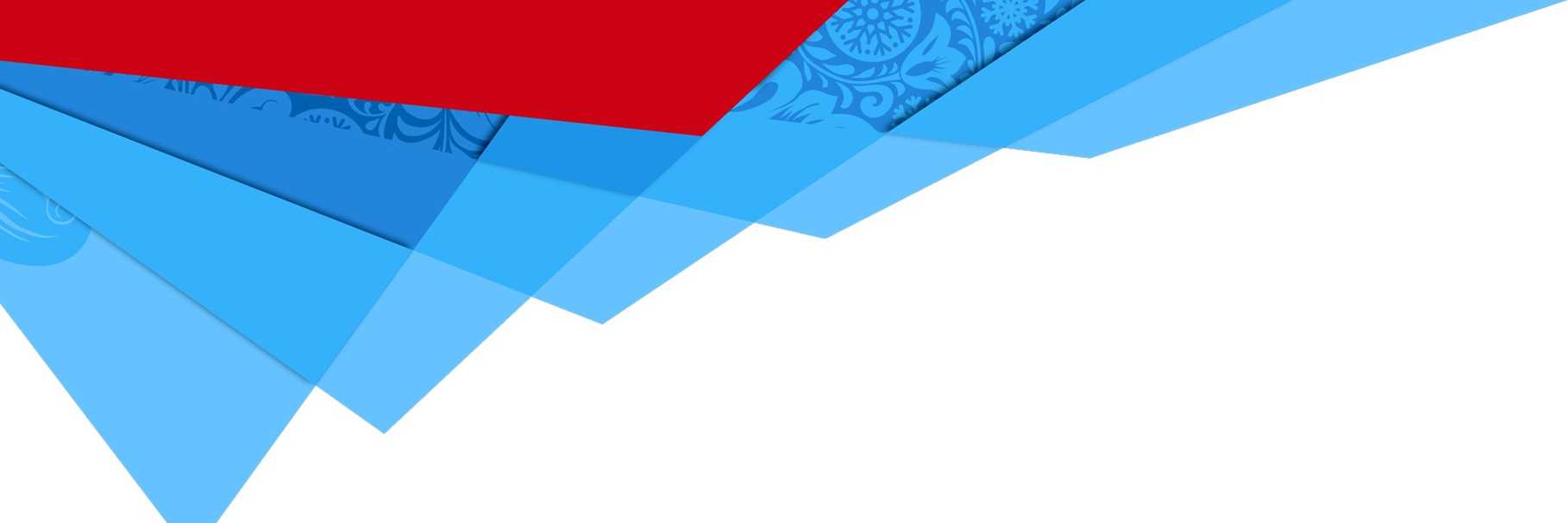 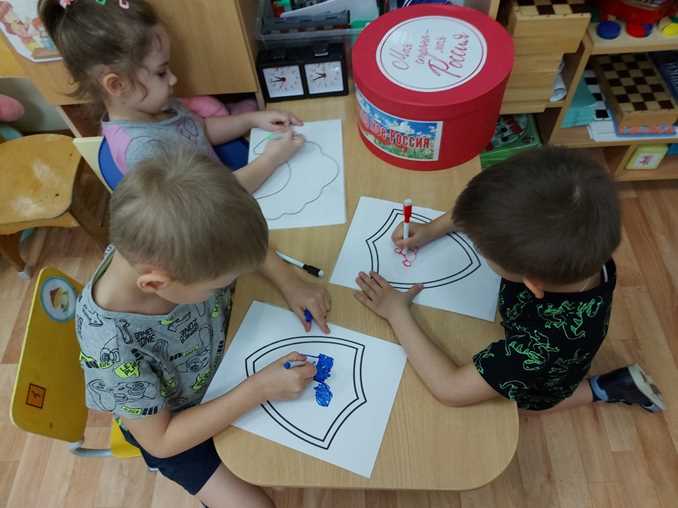 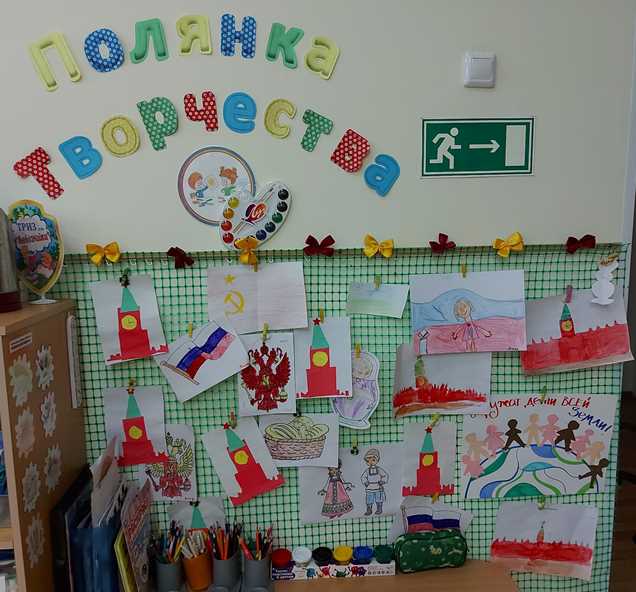 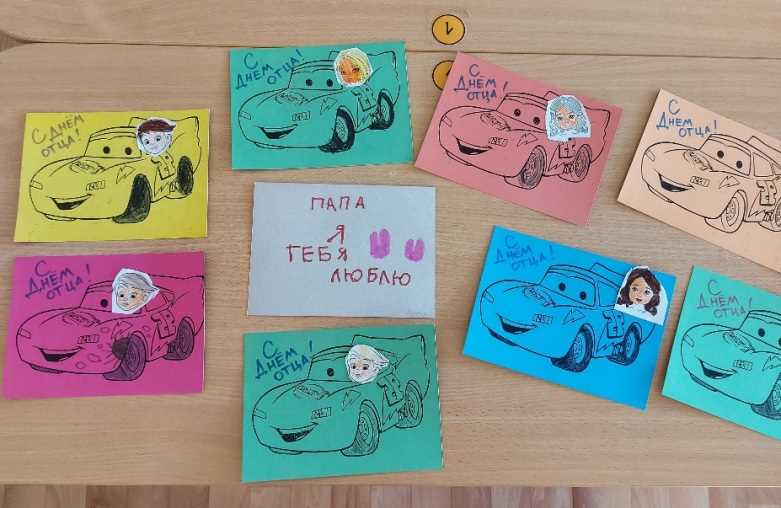 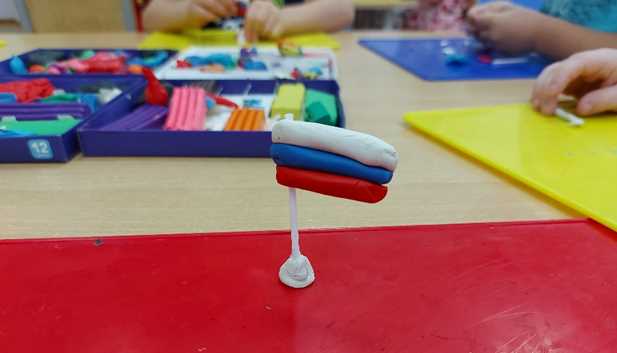 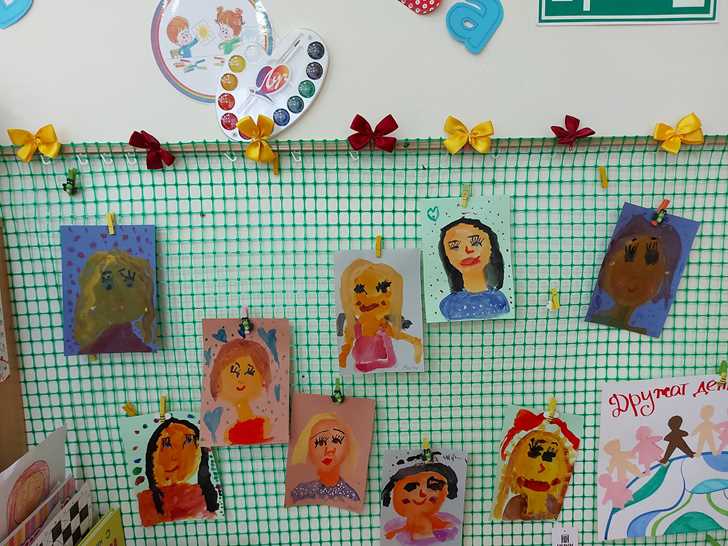 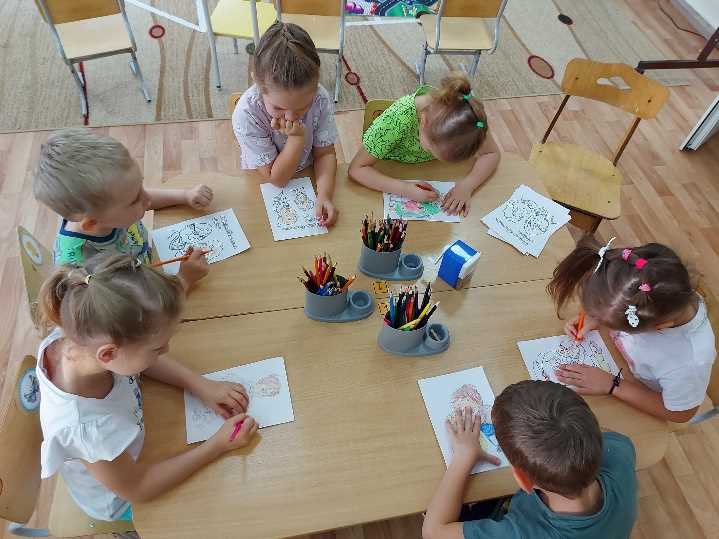 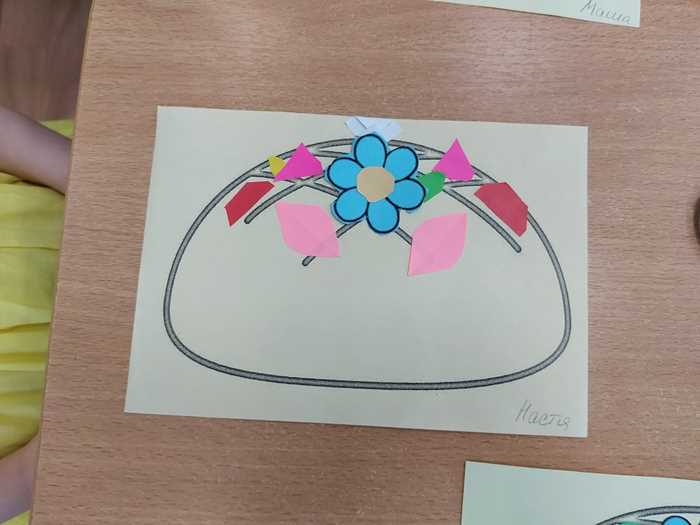 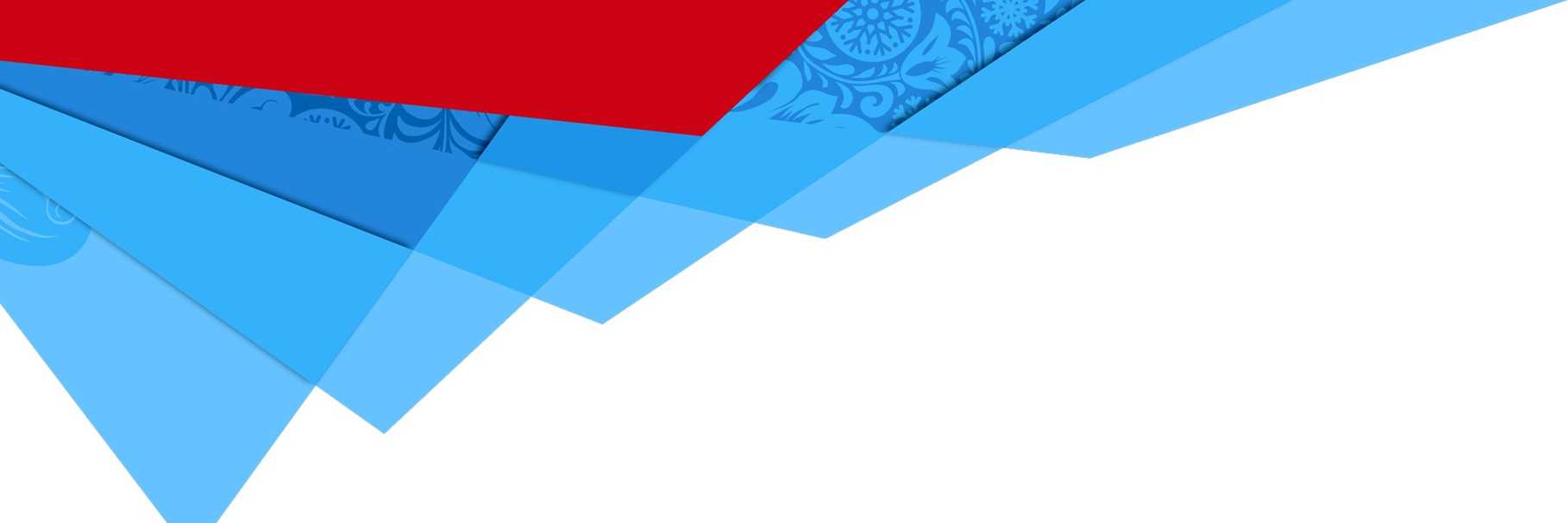 Свободная деятельность детей.
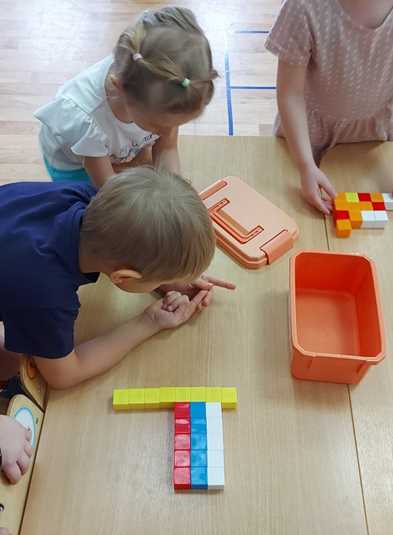 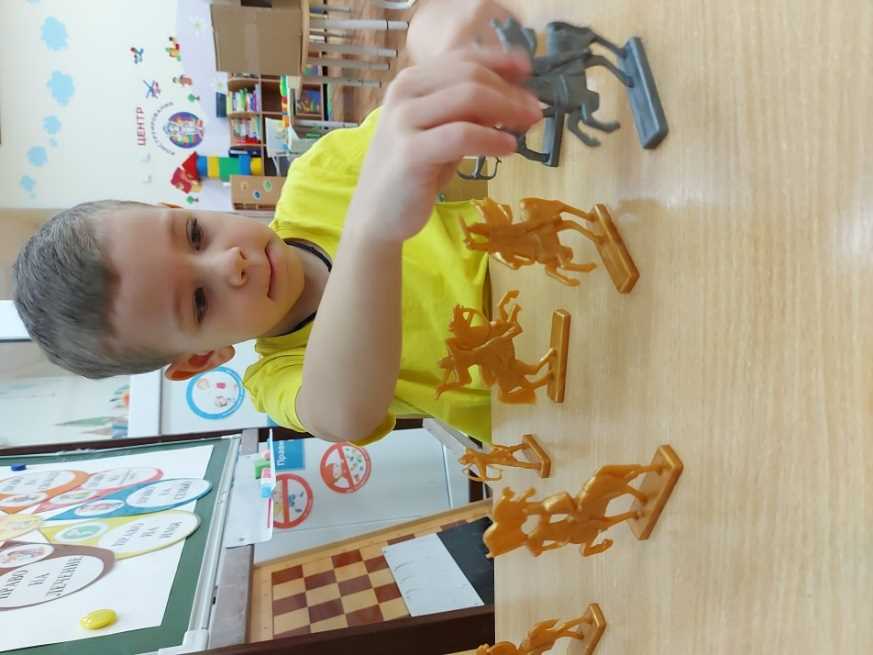 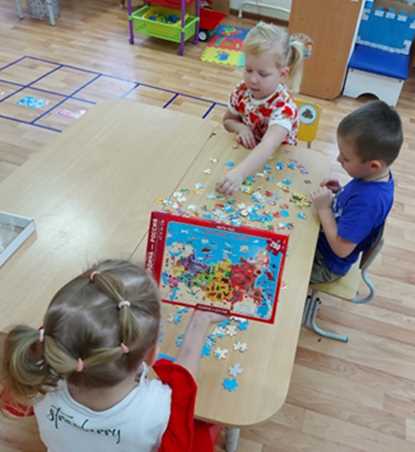 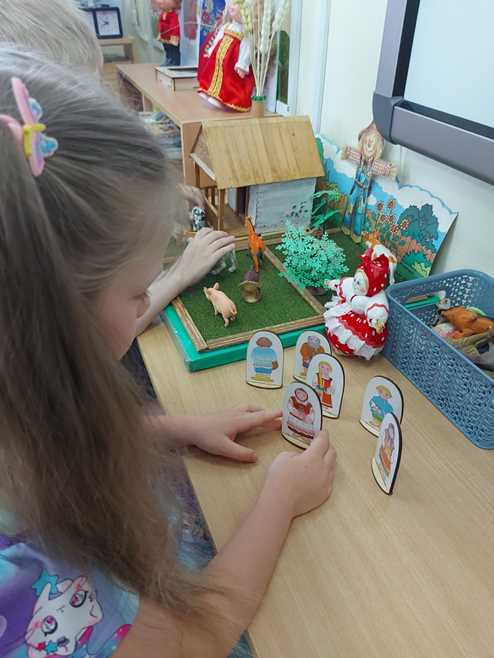 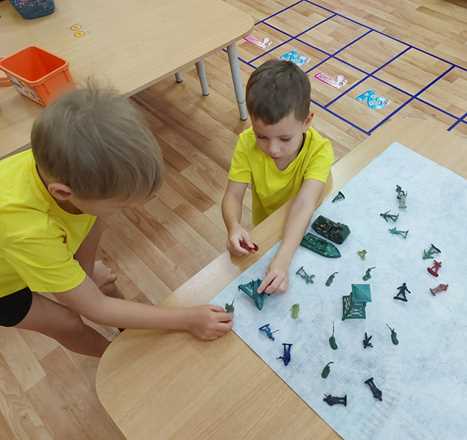 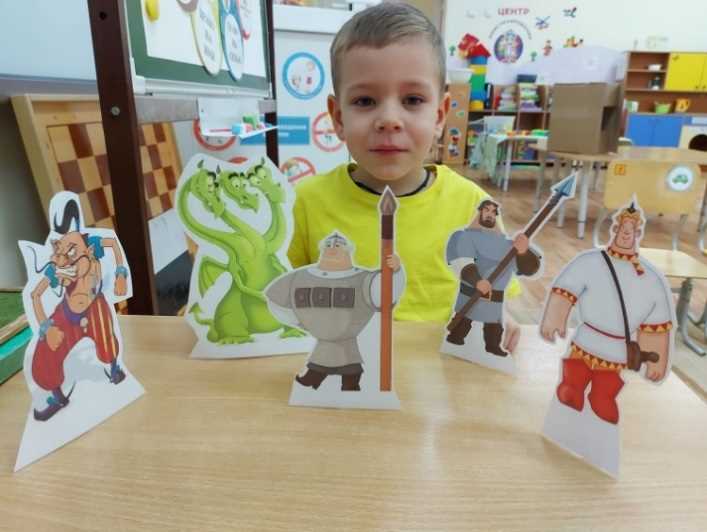 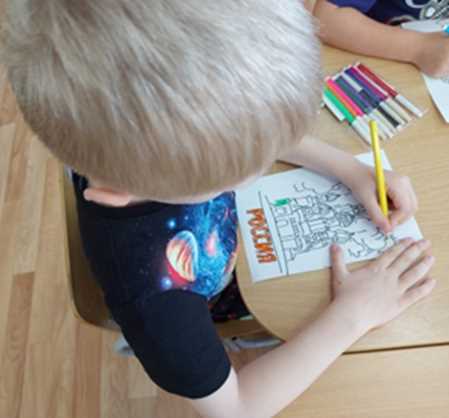 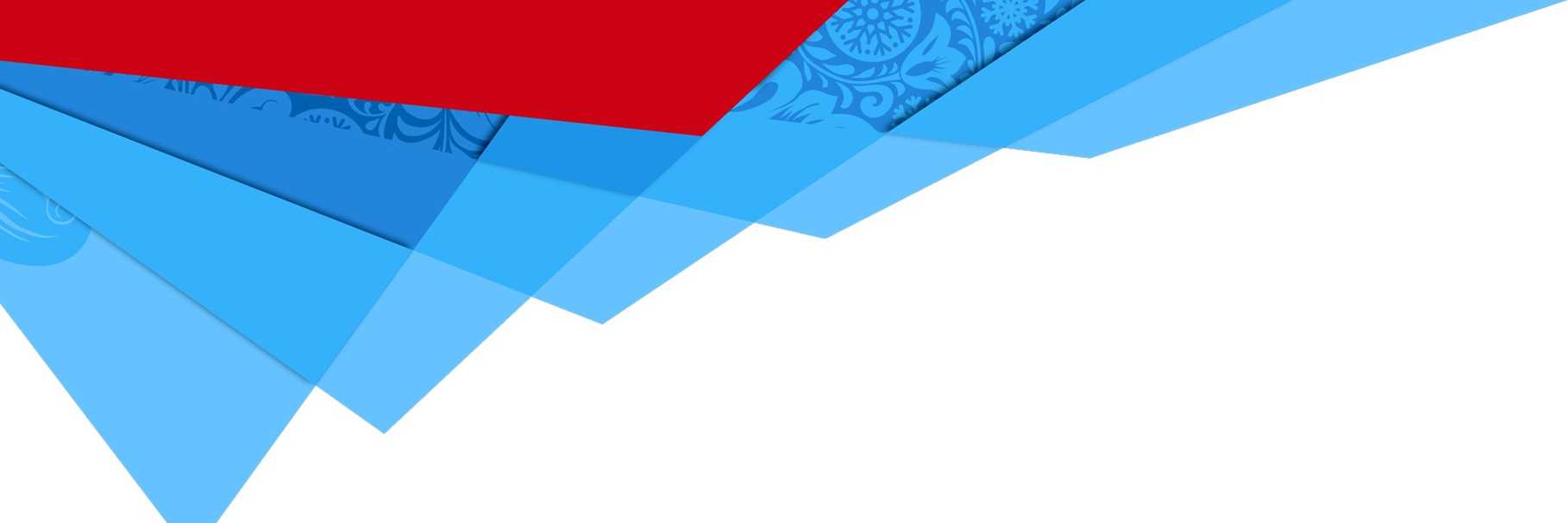 Прогулки
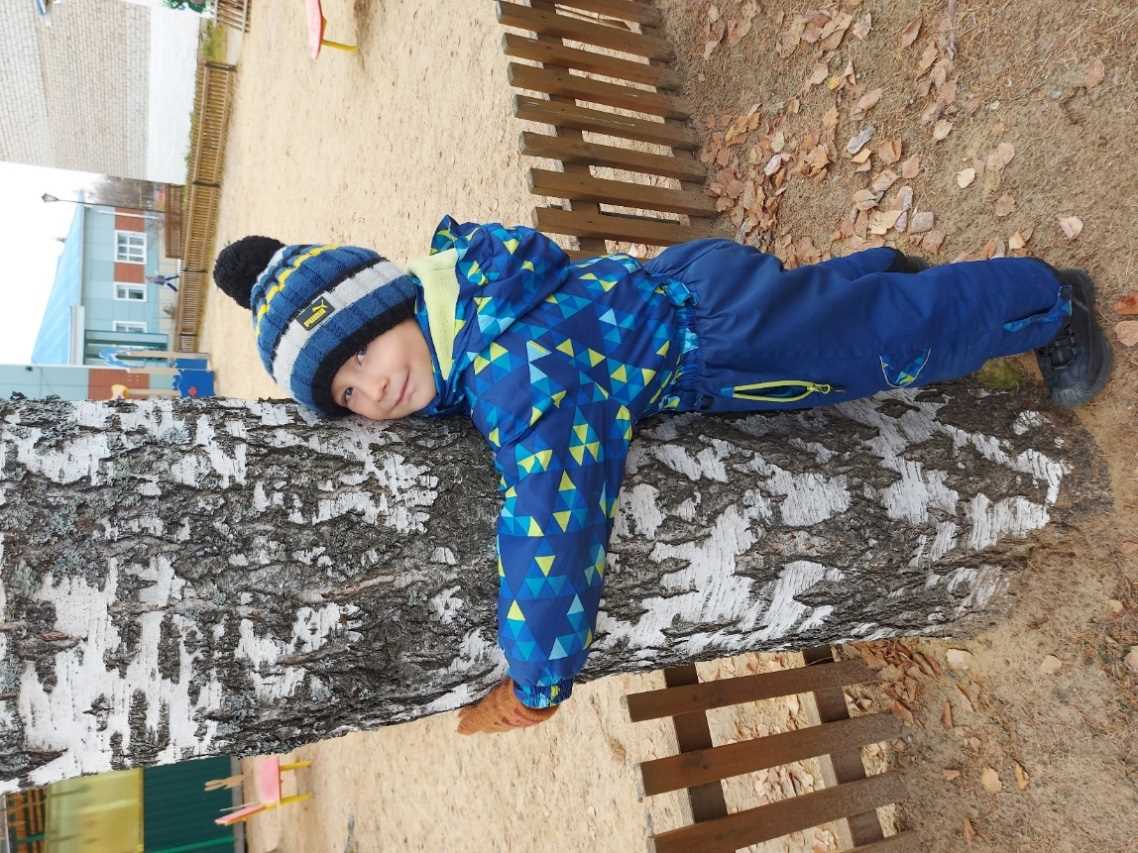 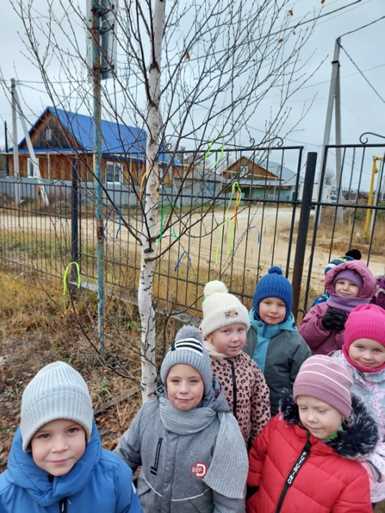 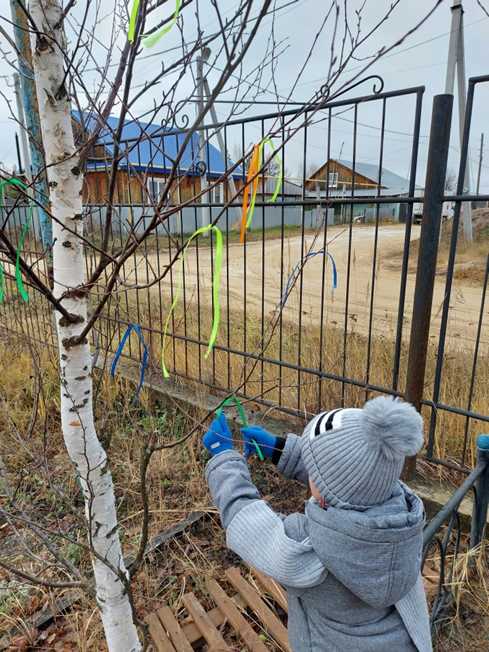 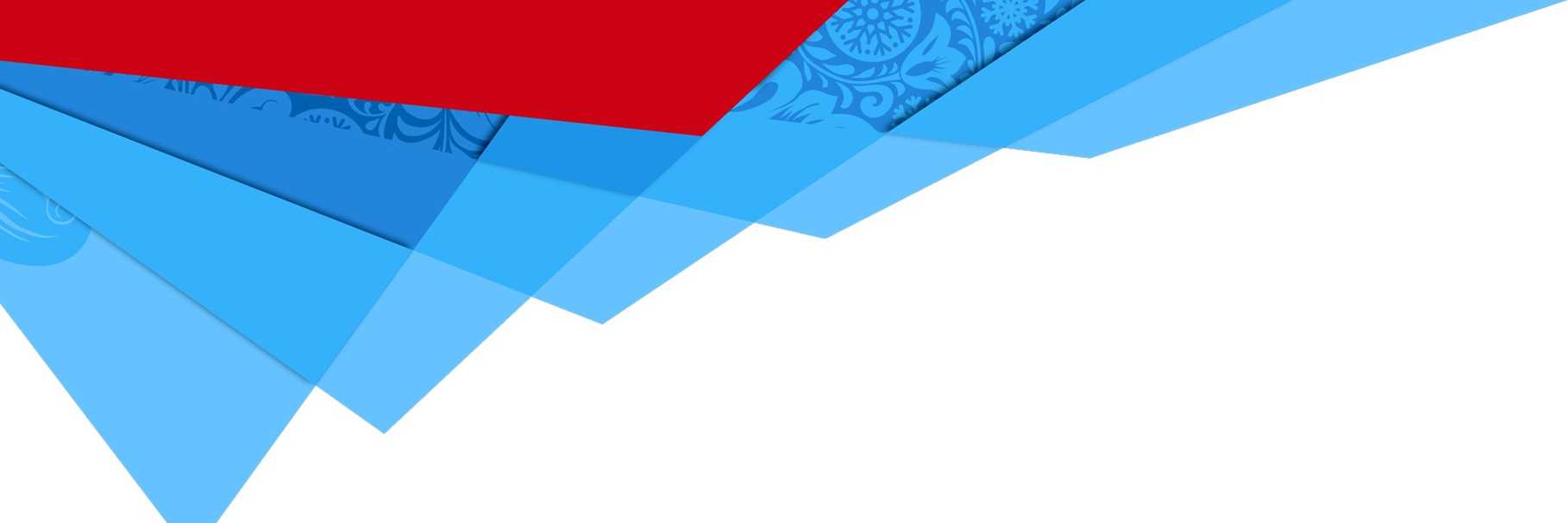 Военно-спортивная игра «Зарница»
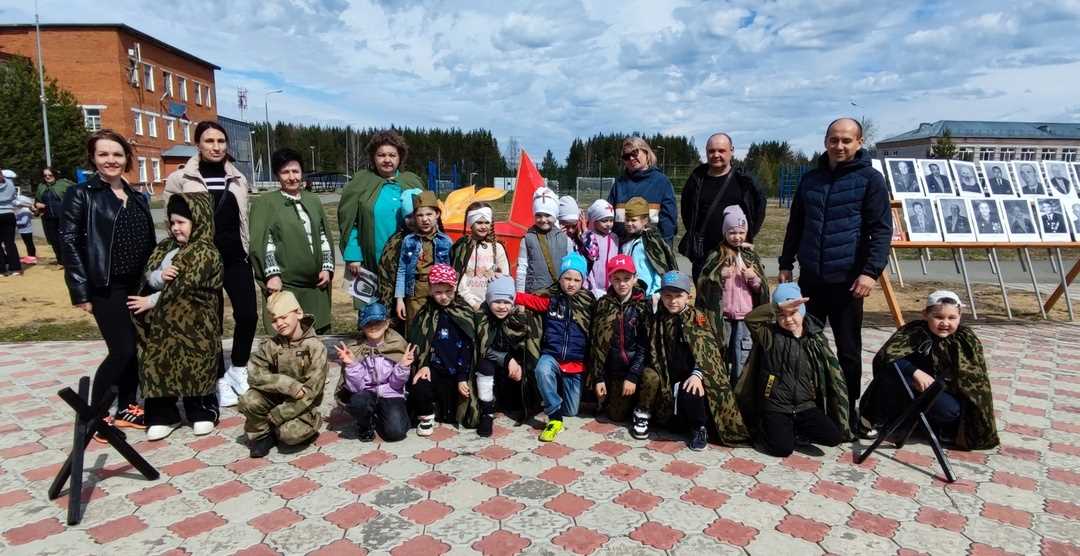 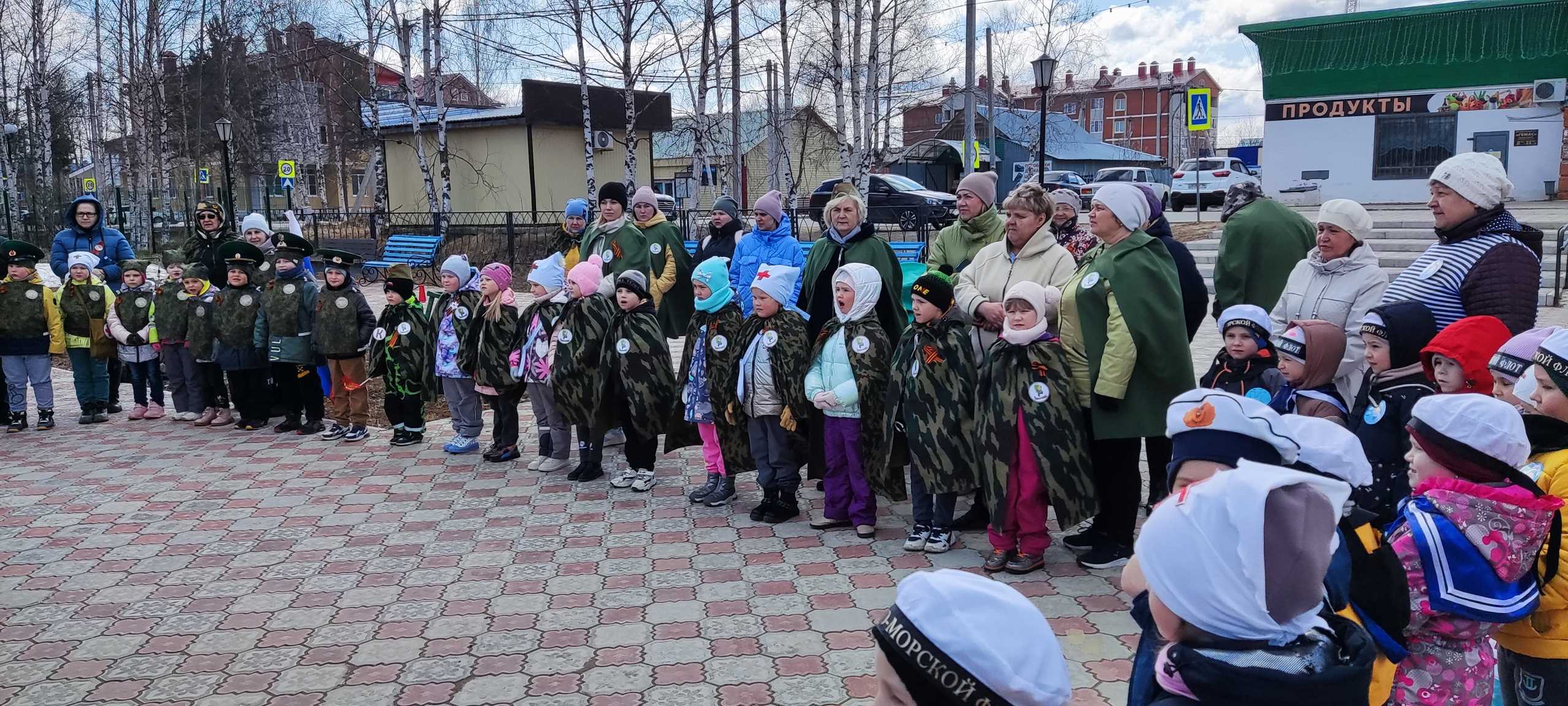 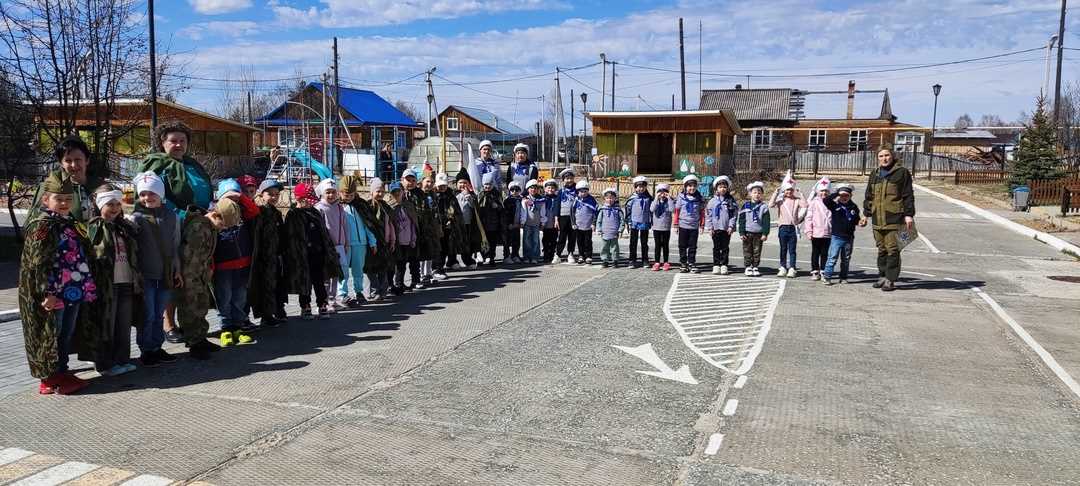 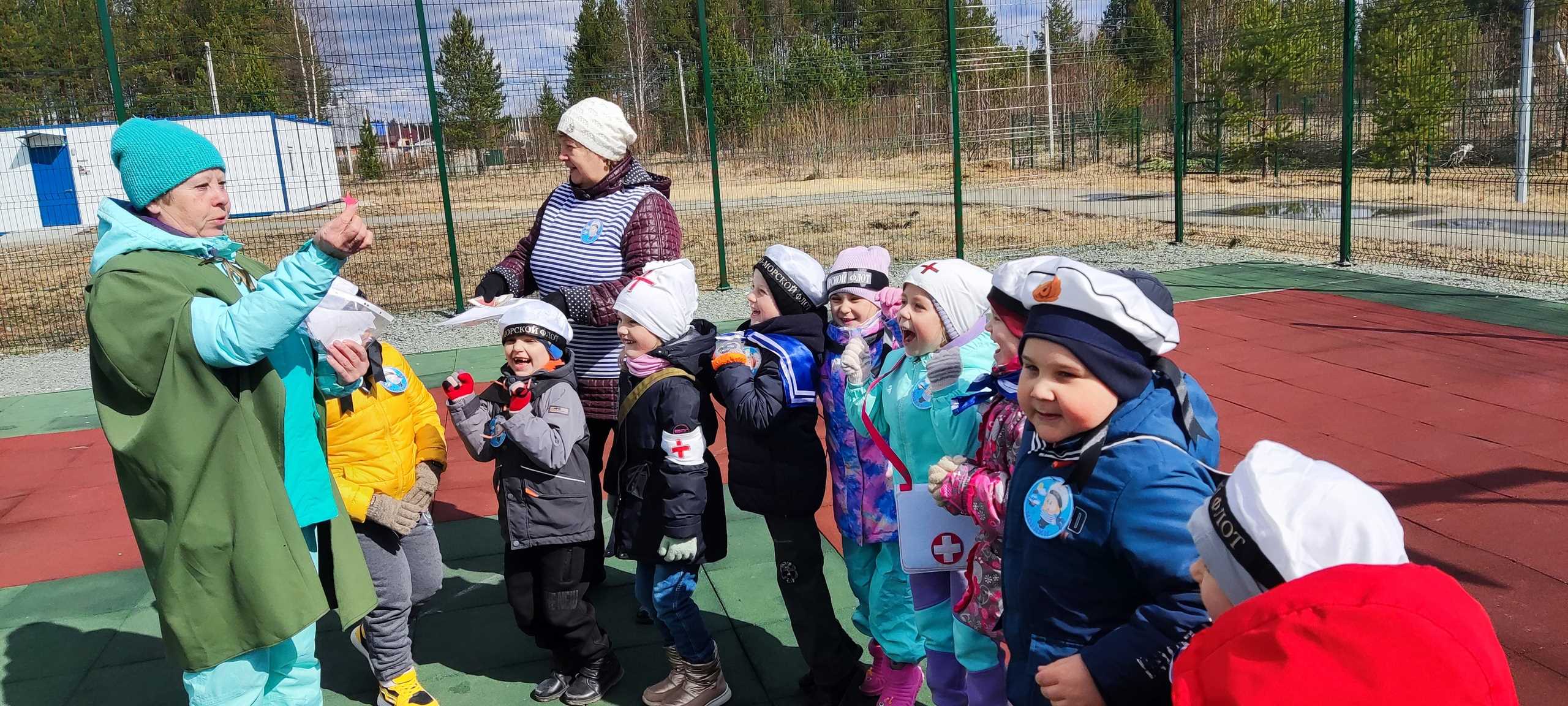 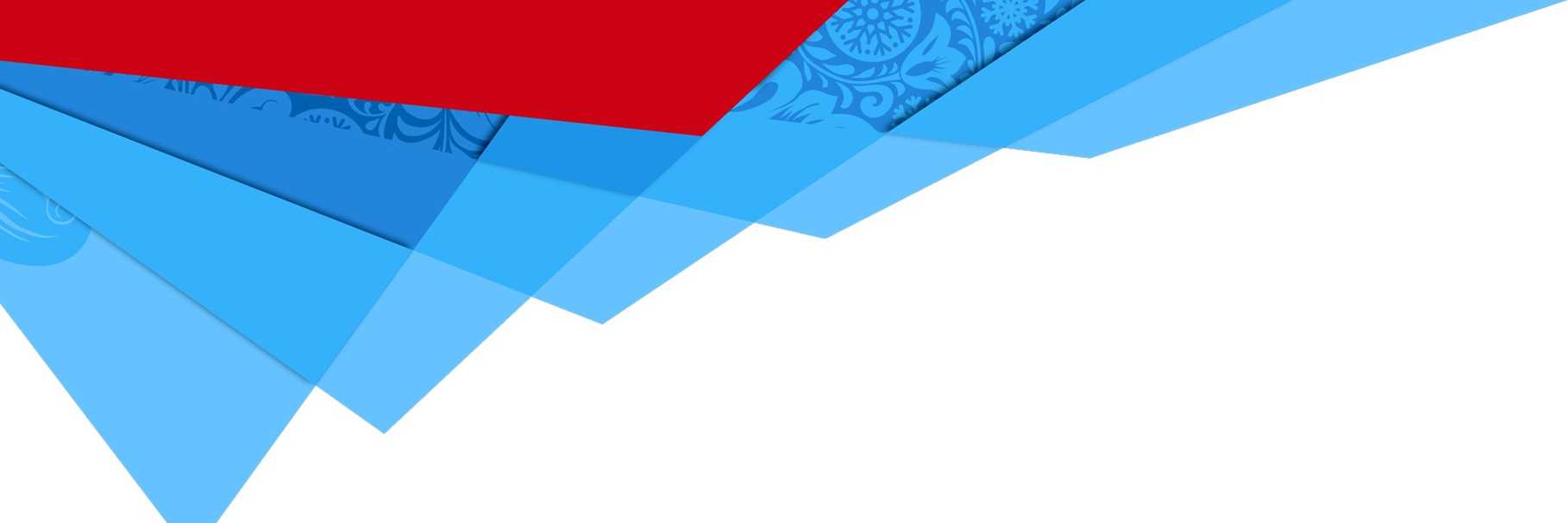 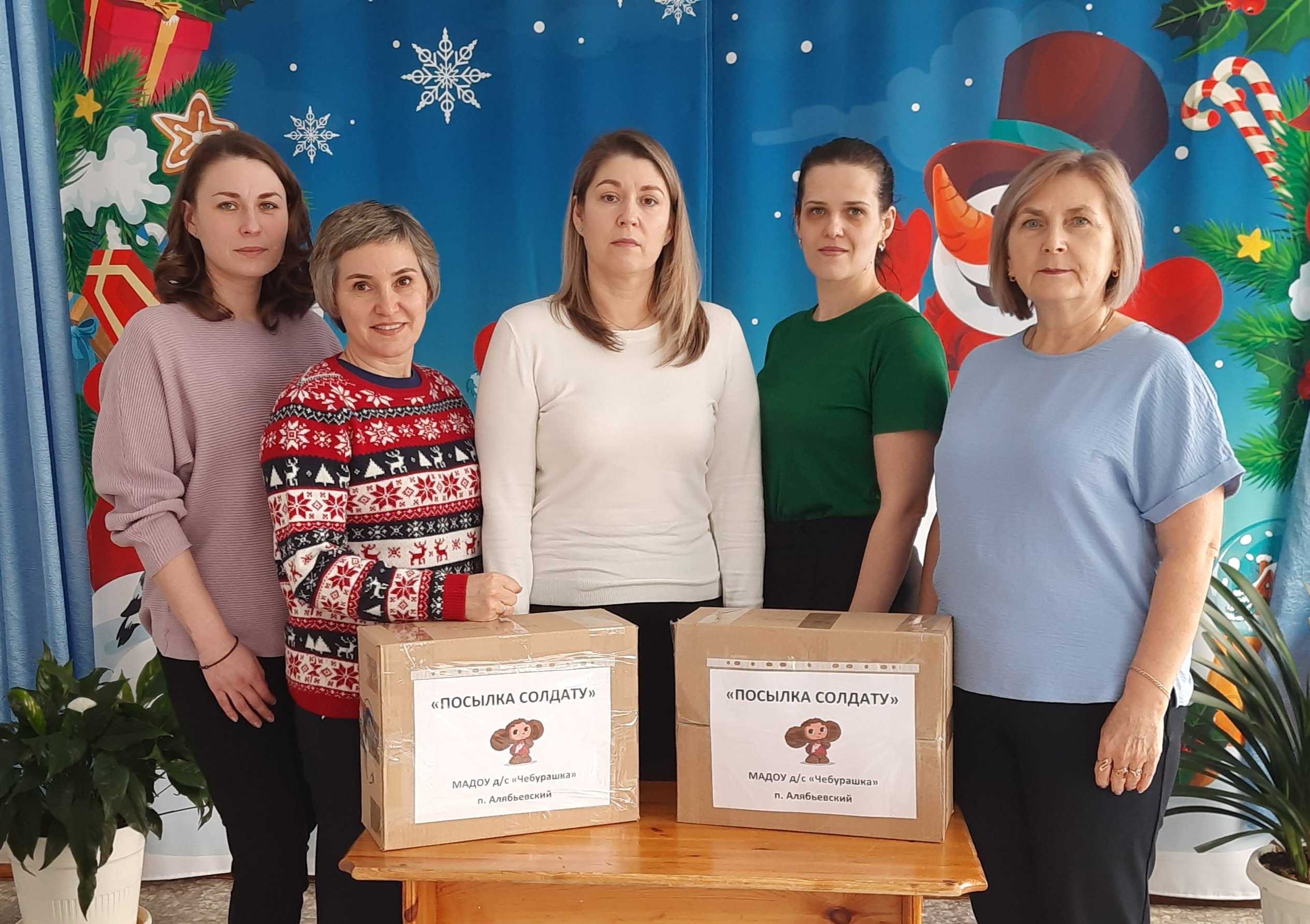 Посылка солдату
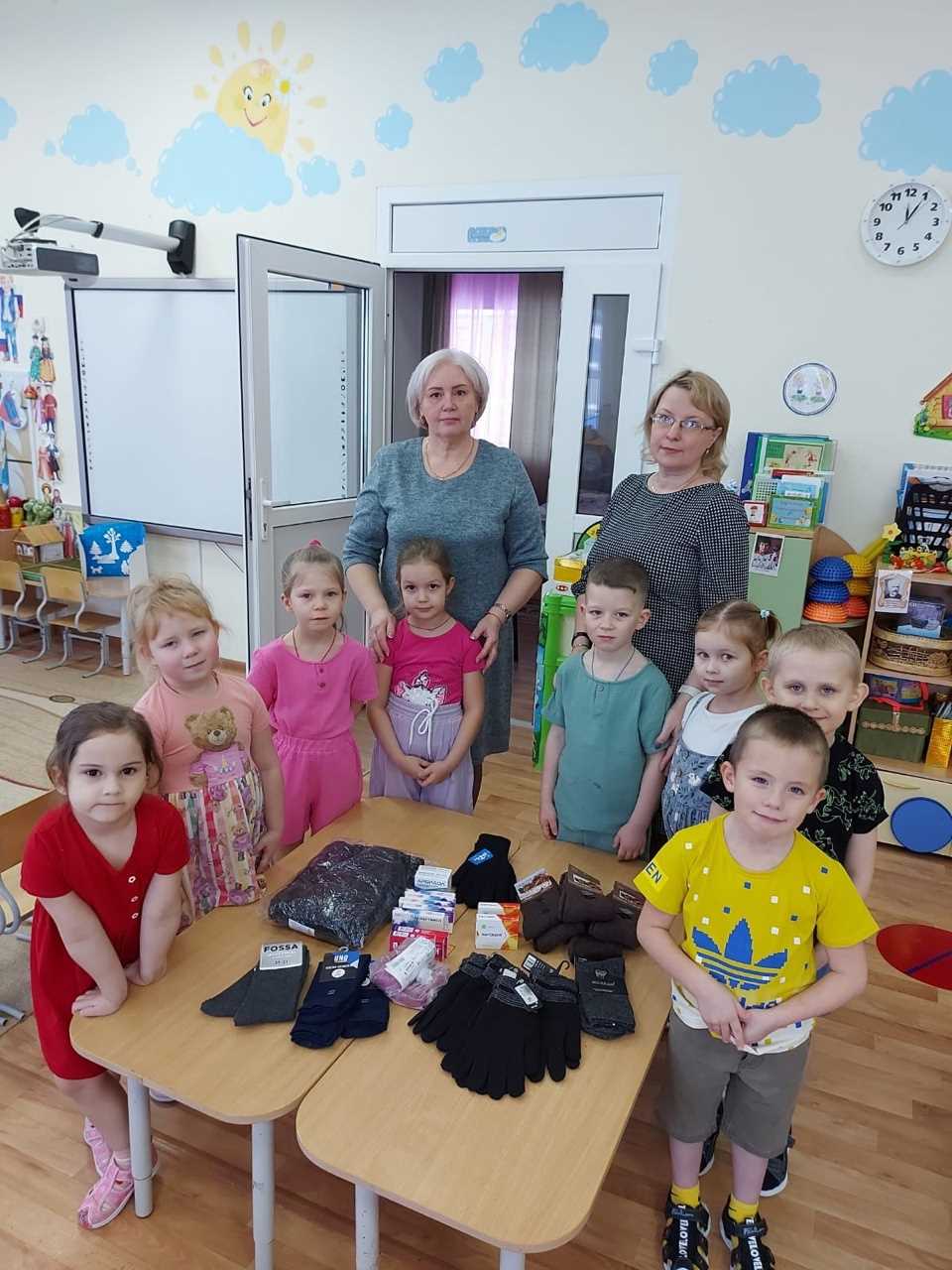 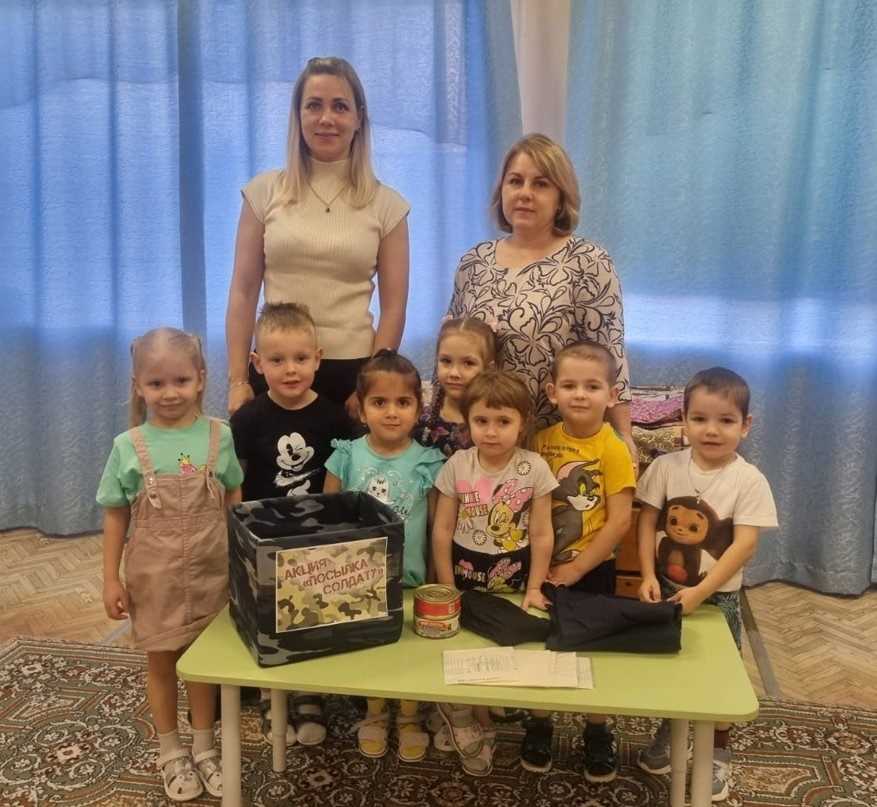 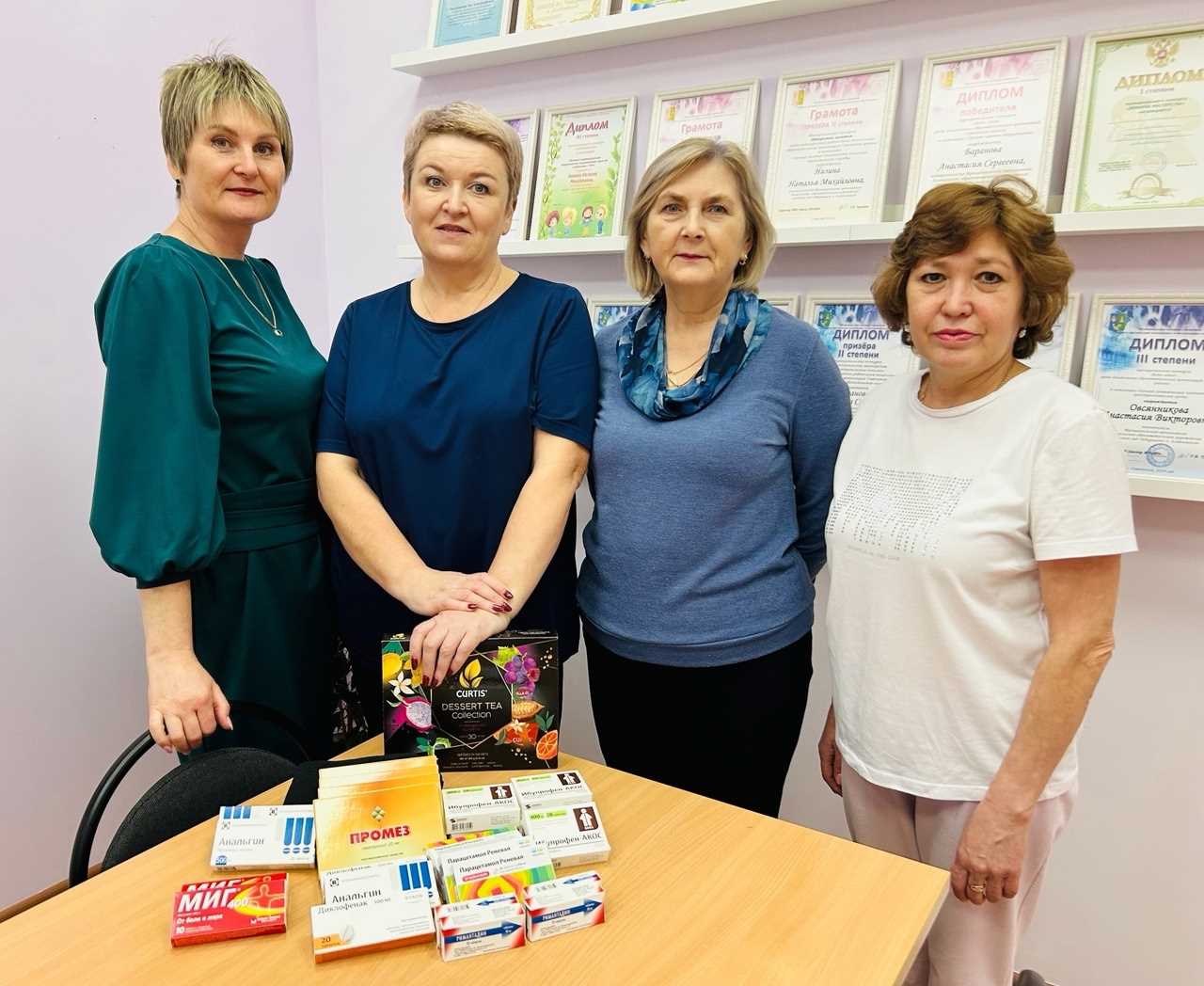 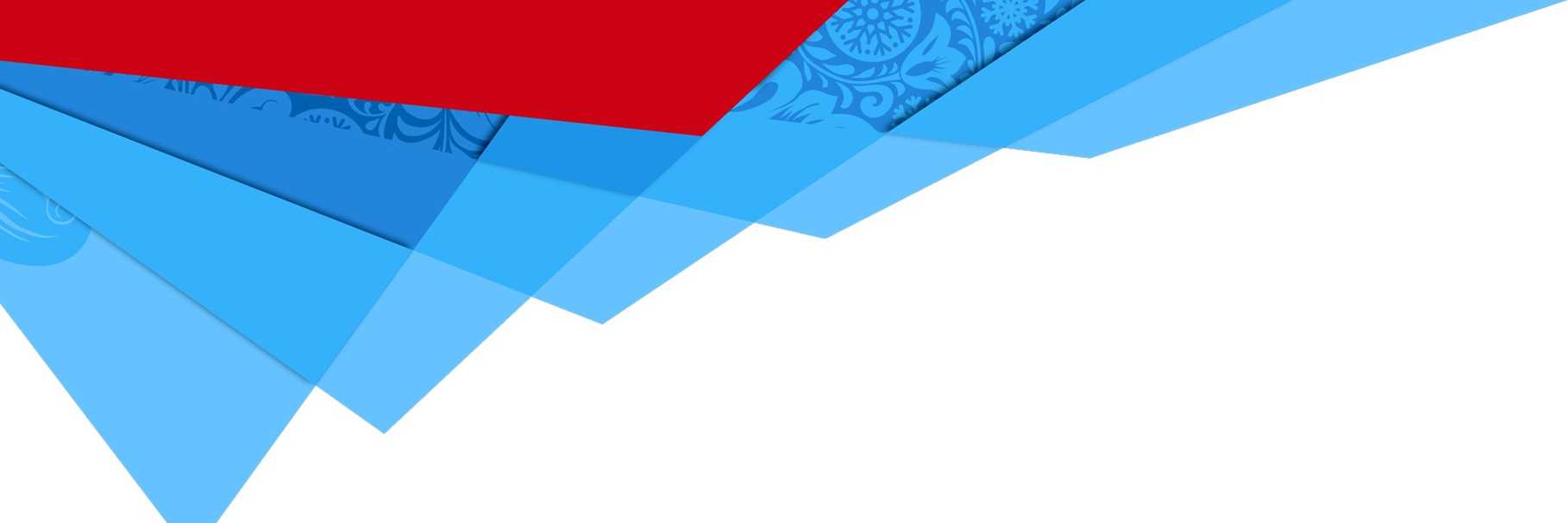 Рисунки солдатам СВО
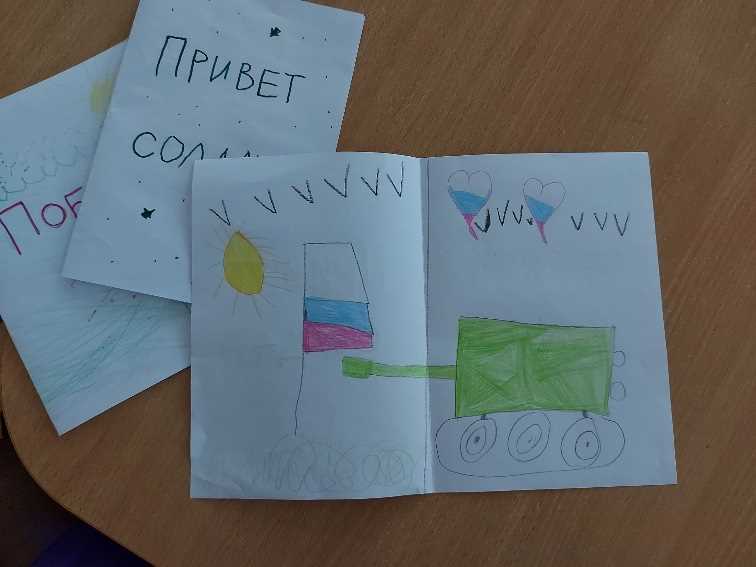 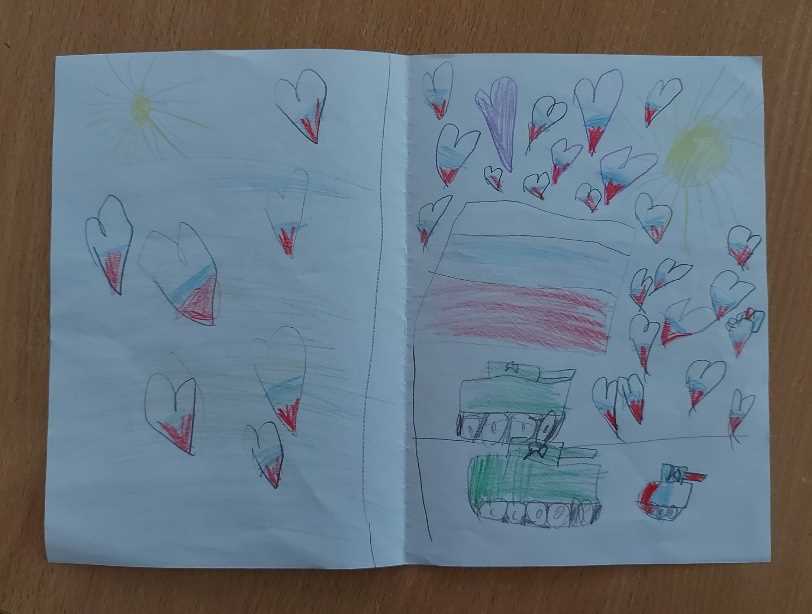 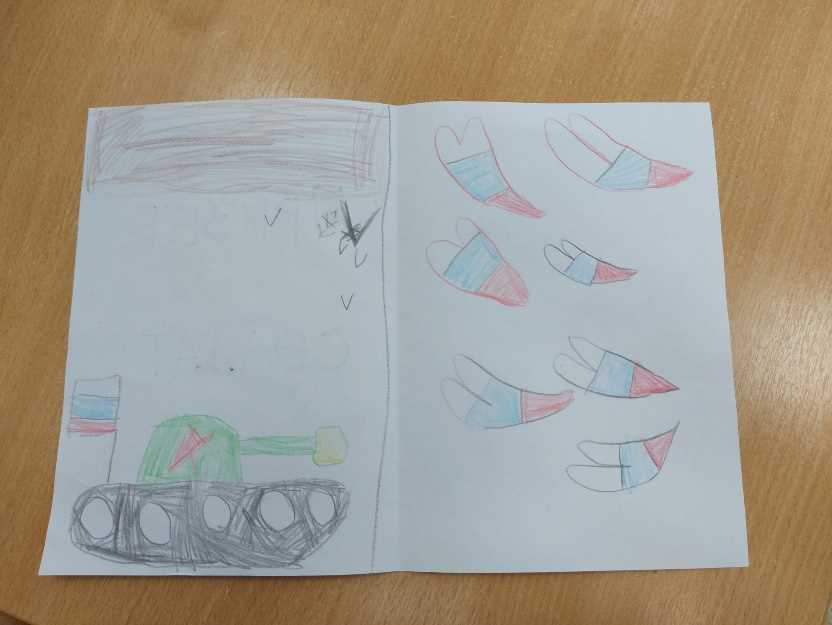 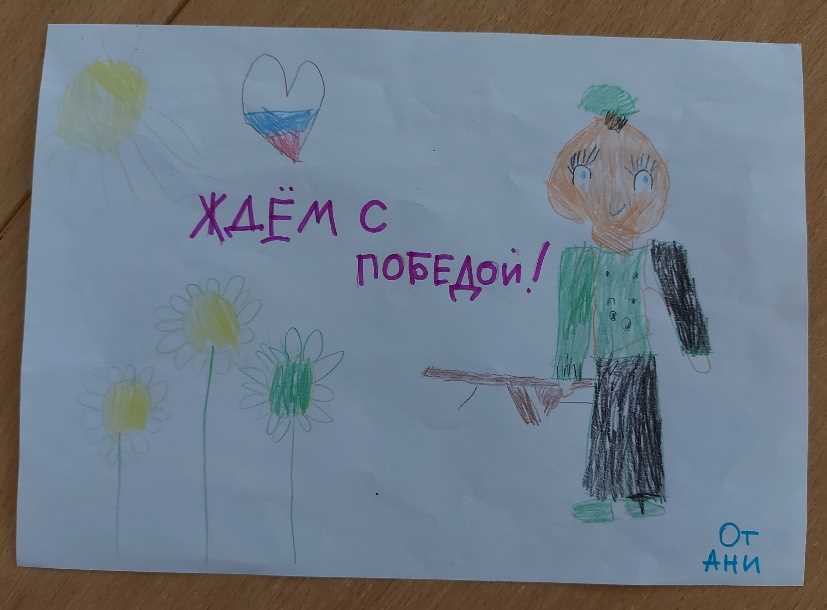 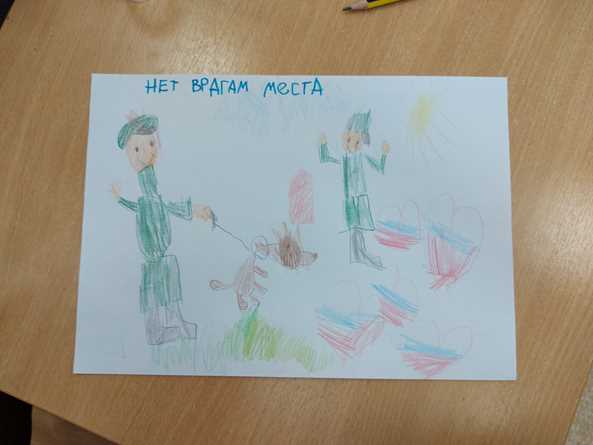 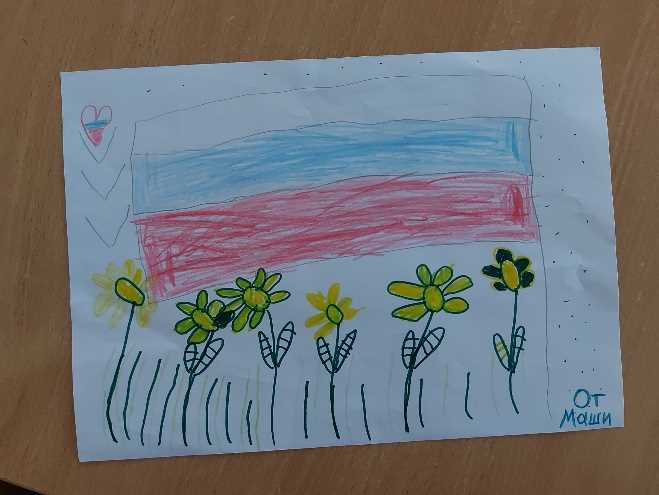 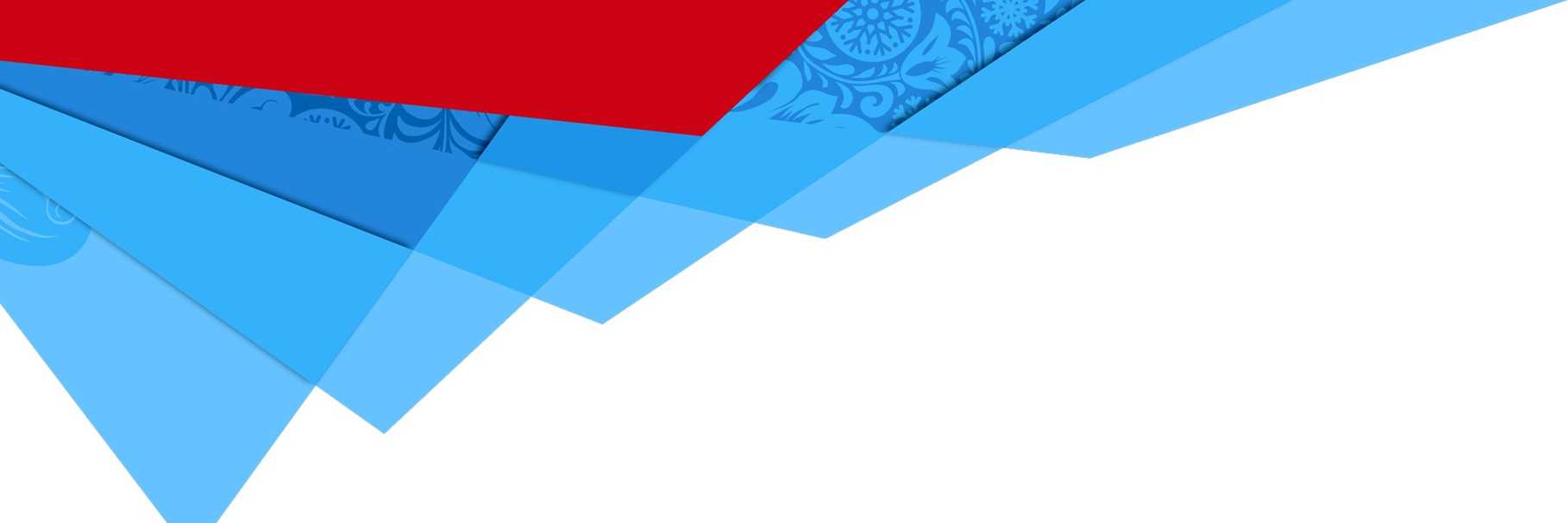 Конкурс на лучшую развивающую среду по приобщению детей к базовым ценностям российского народа, таким как патриотизм и гражданственность
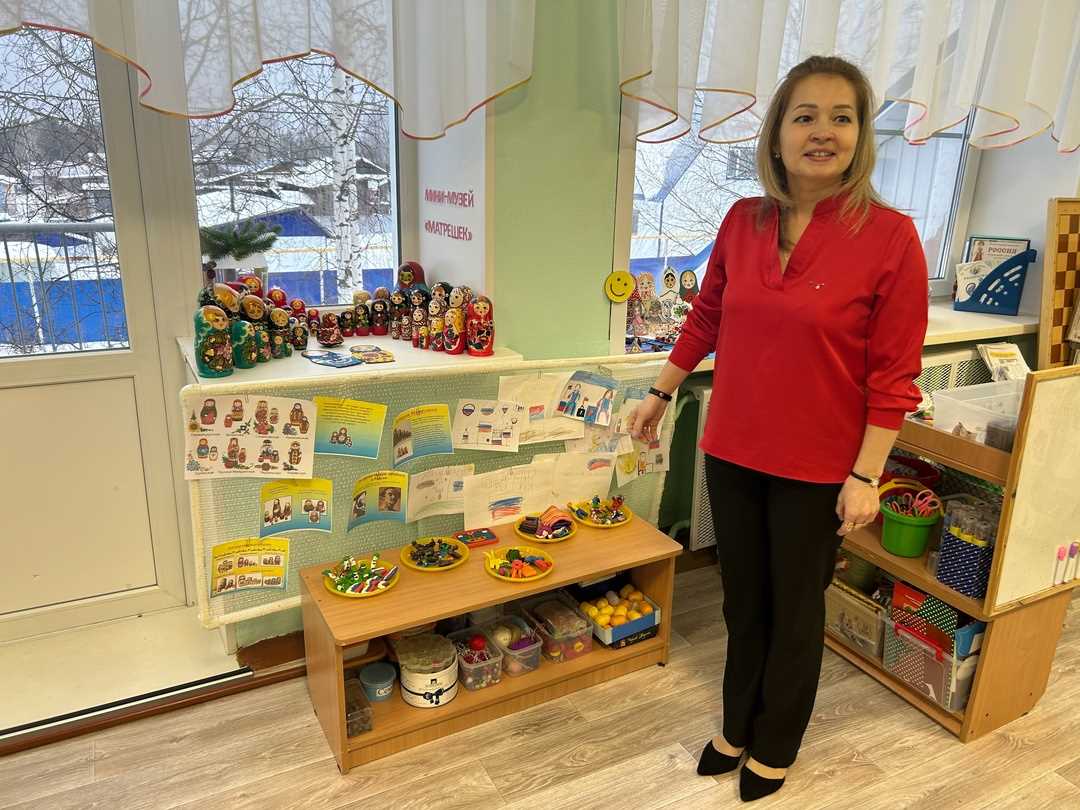 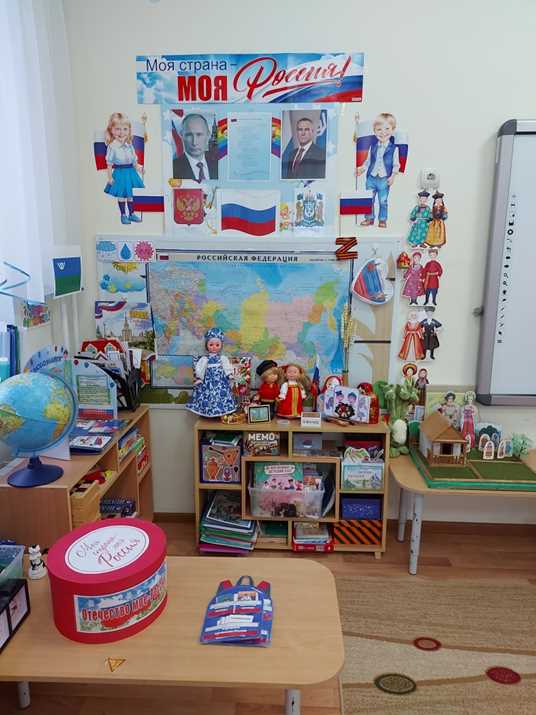 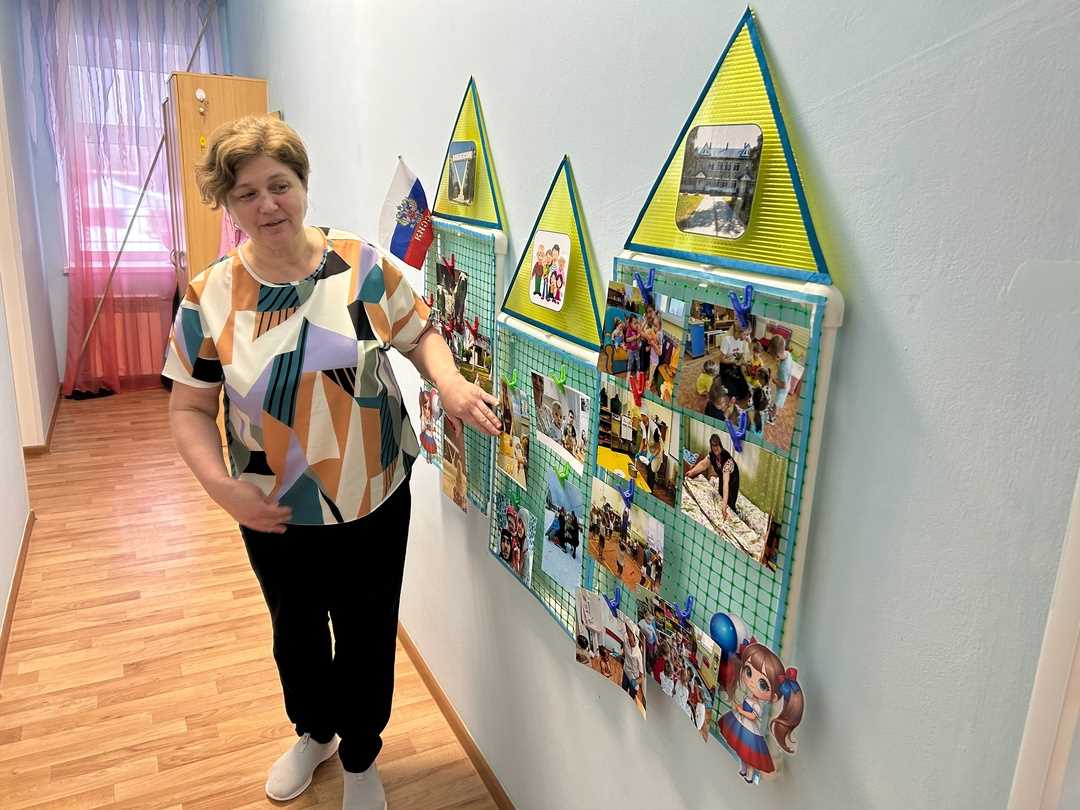 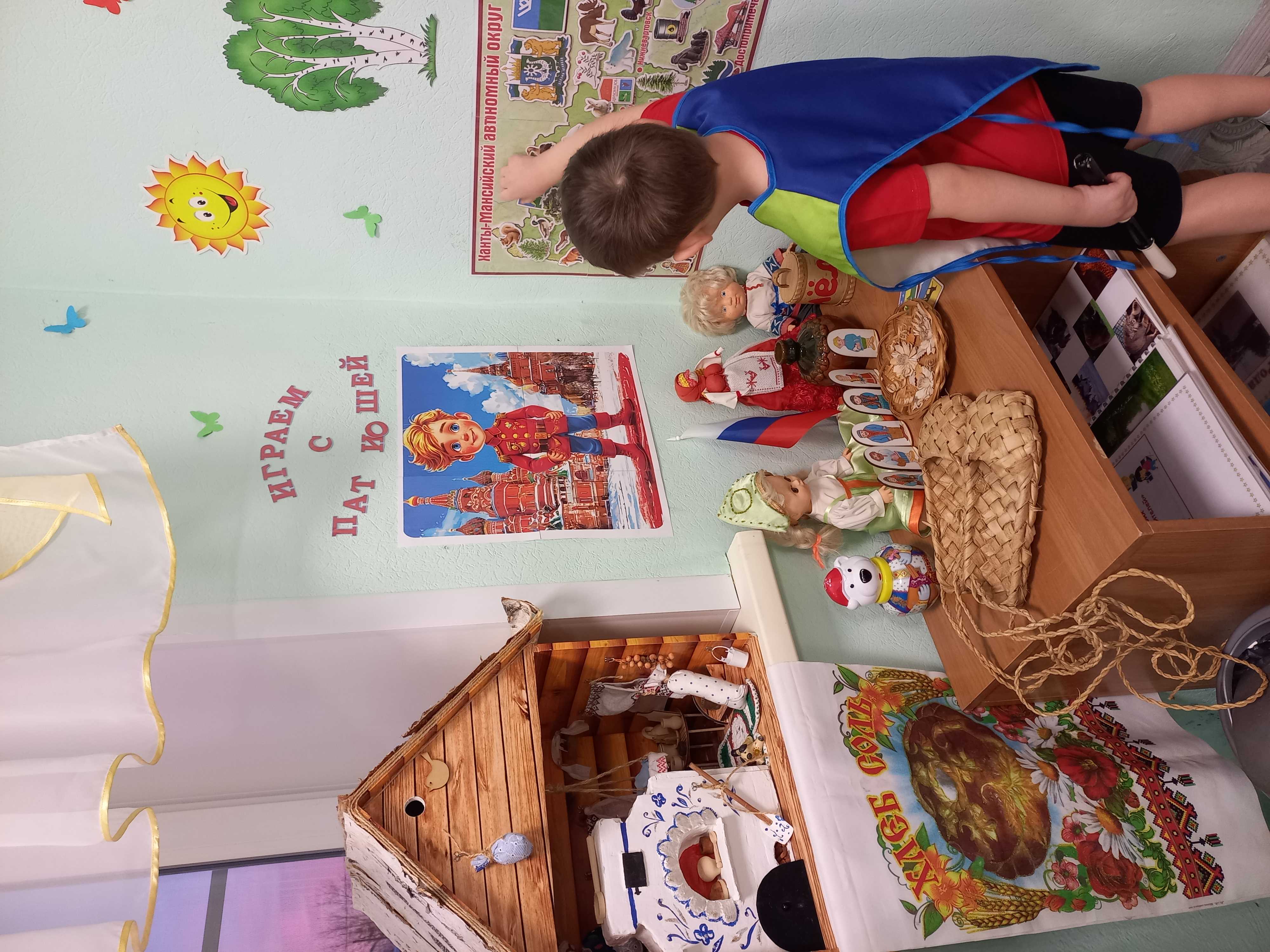 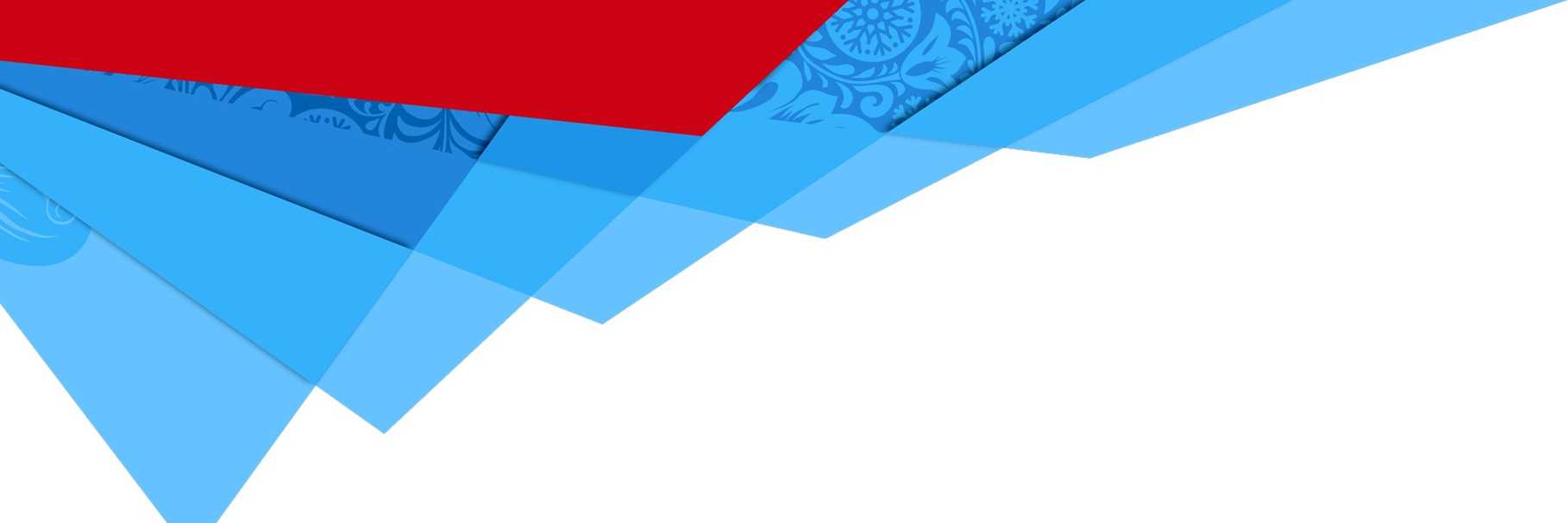 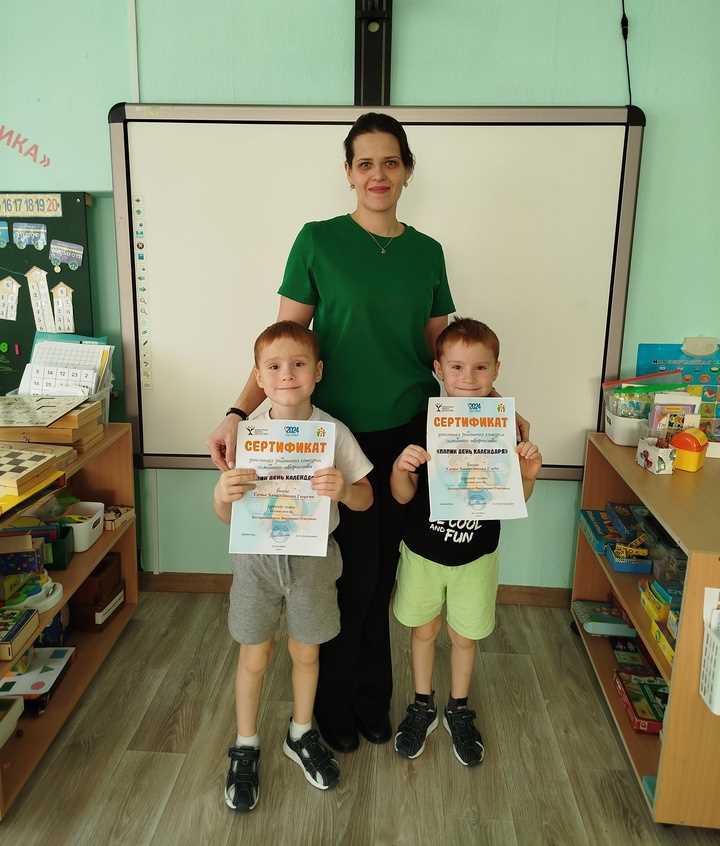 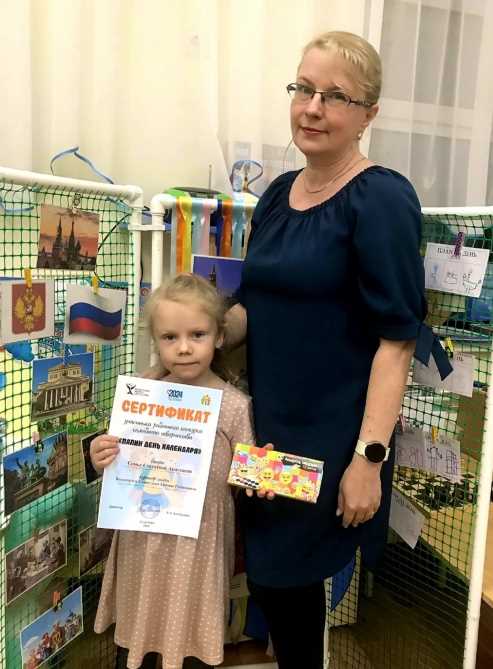 Победители и участники муниципального конкурса  "Папин день календаря"
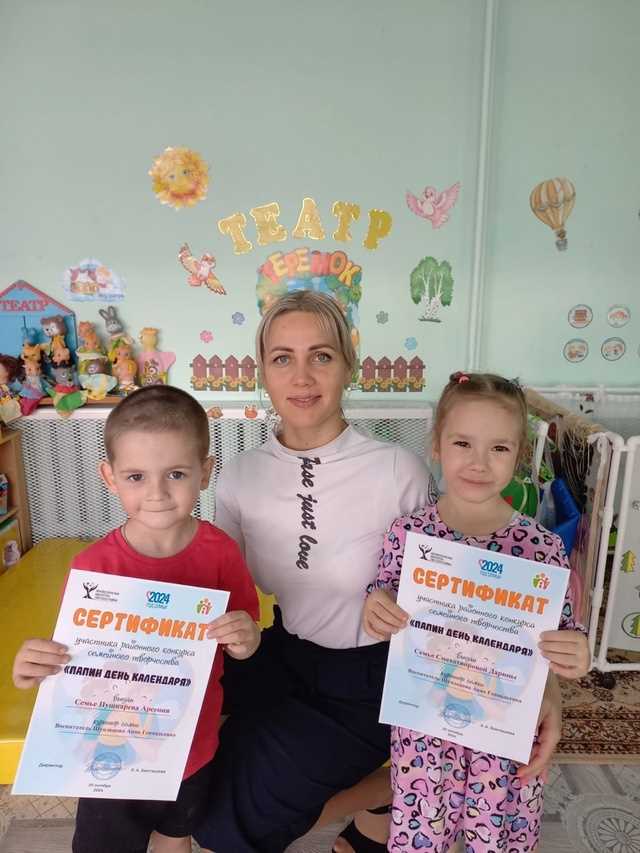 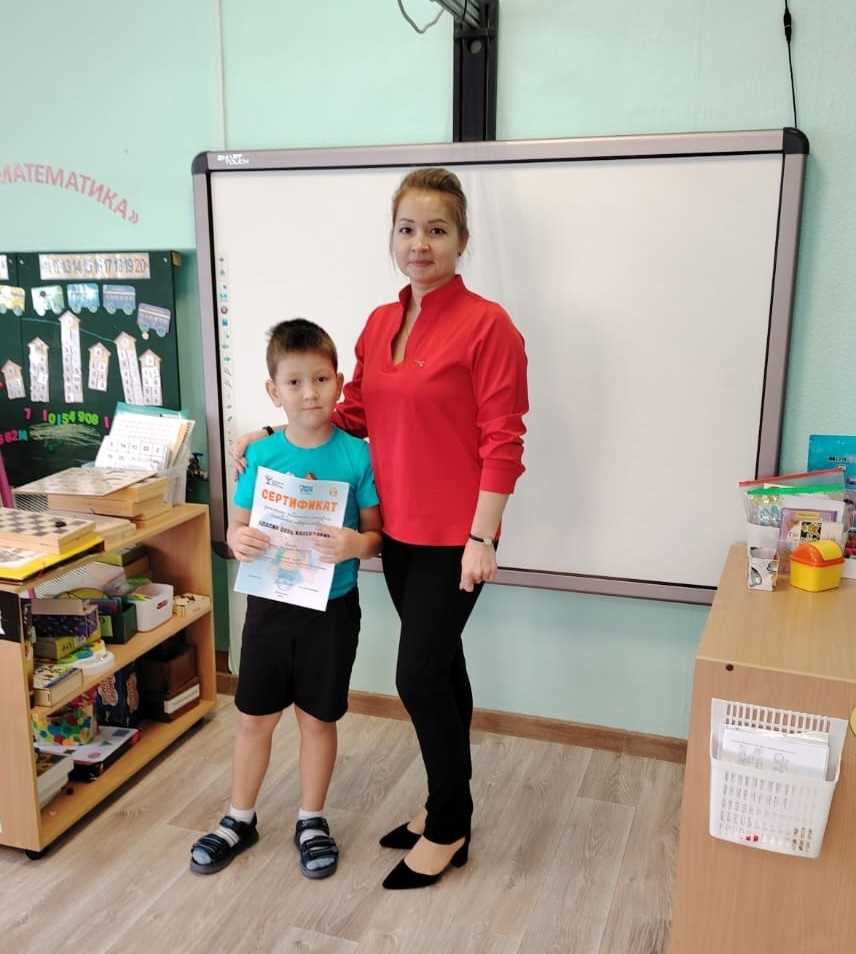 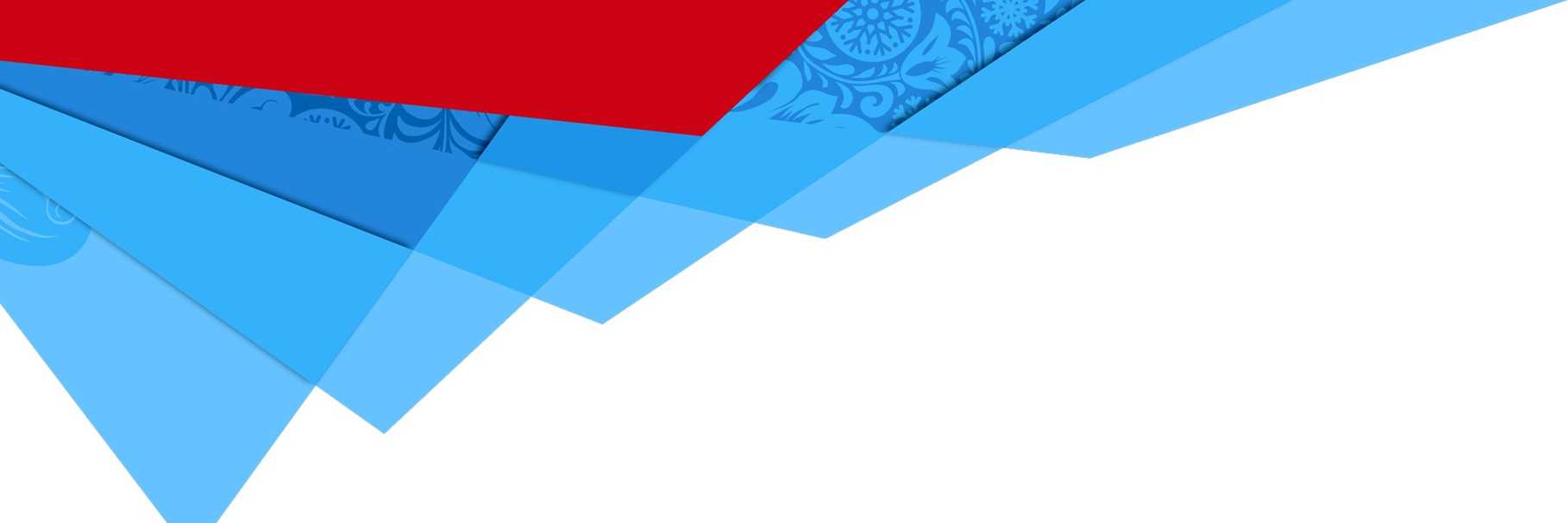 Муниципальный конкурс "Открытое занятие"
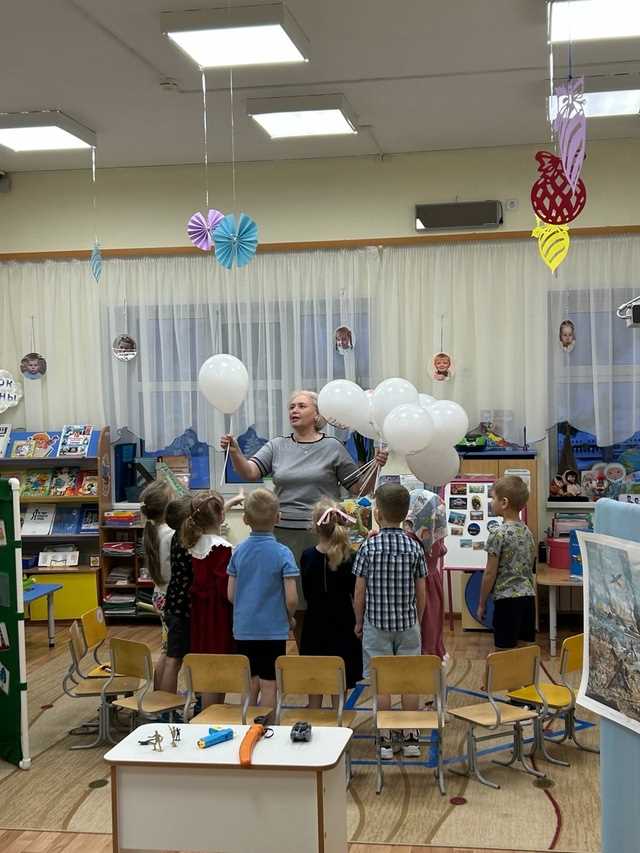 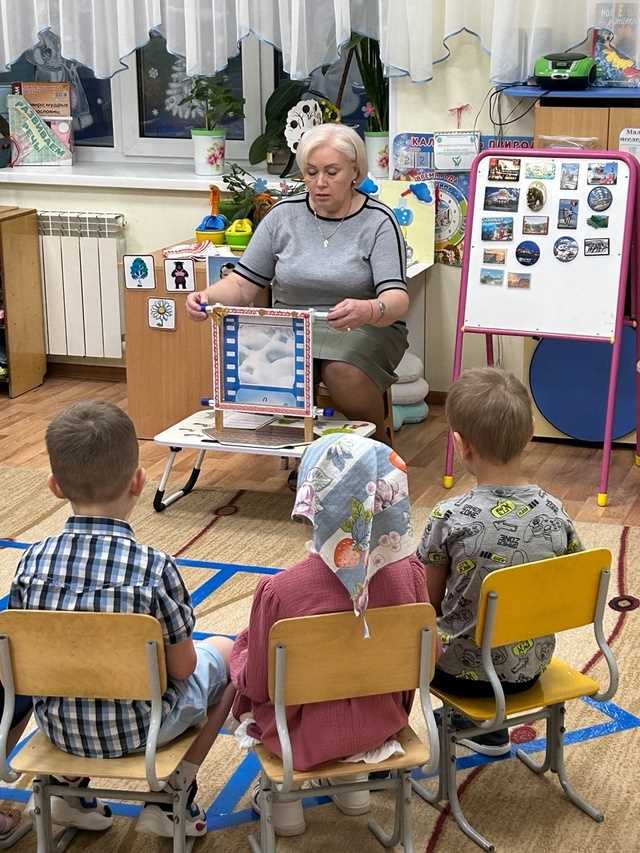 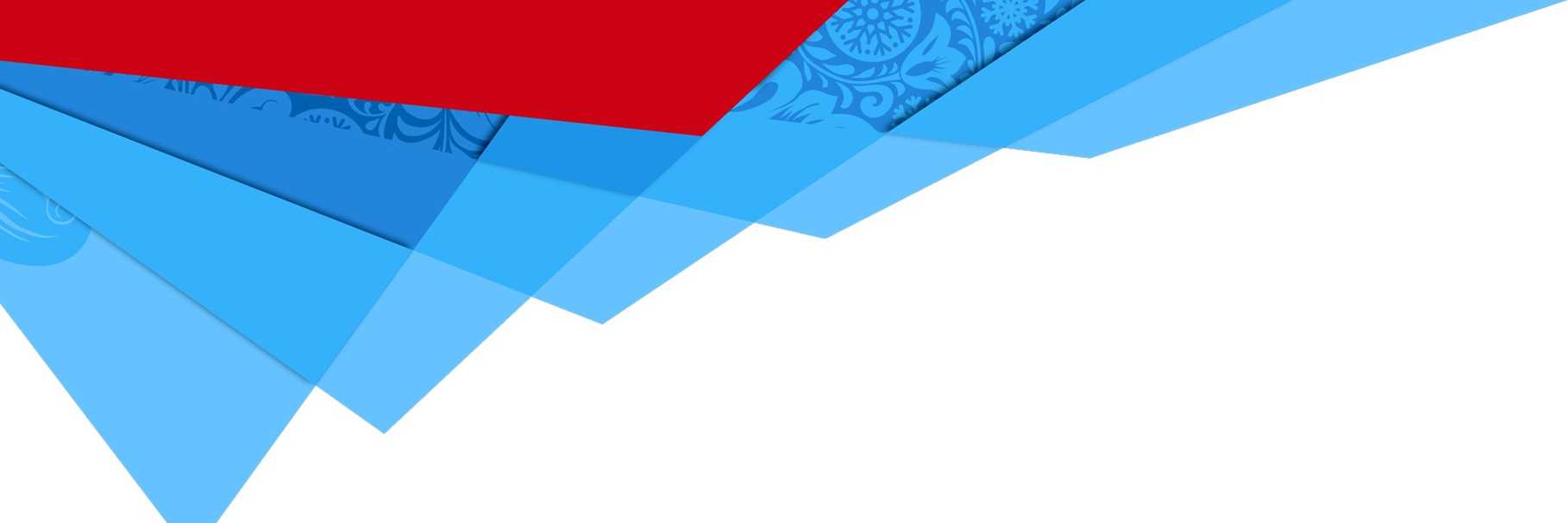 Квест-игра "Вместе - мы сила", организованная ко Дню народного единства  в ДК "Авангард"
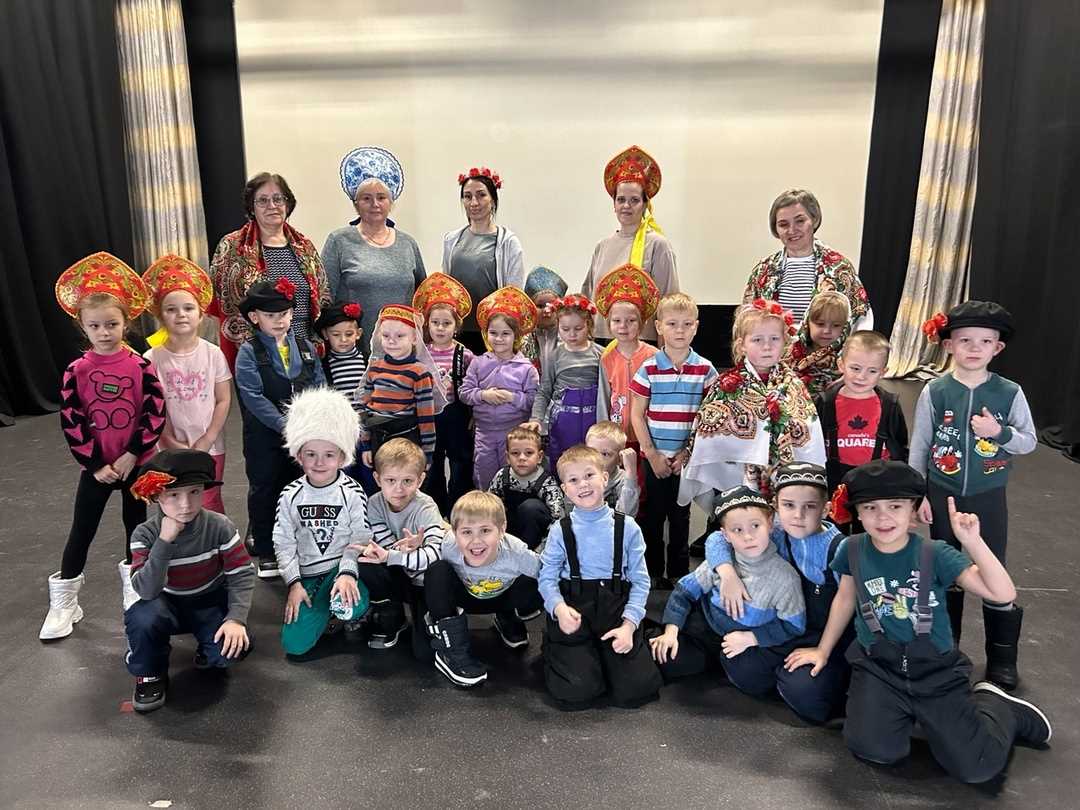 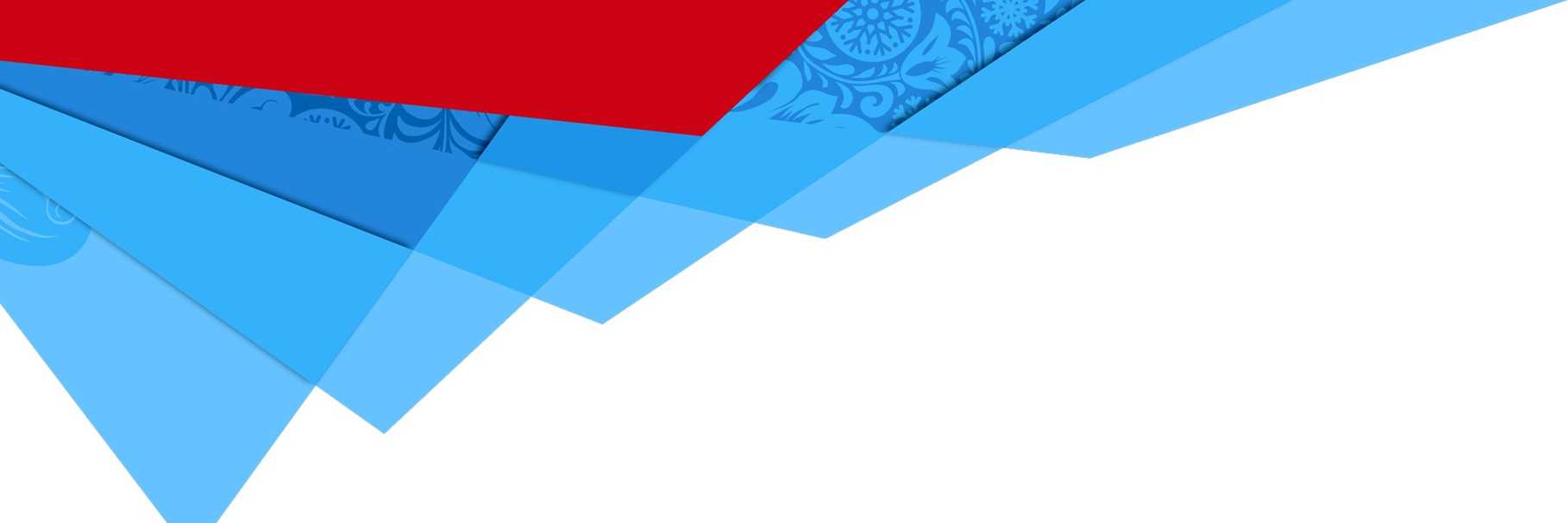 В рамках Дня народного единства состоялась ярмарка национальных культур "Сила России - наш народ".
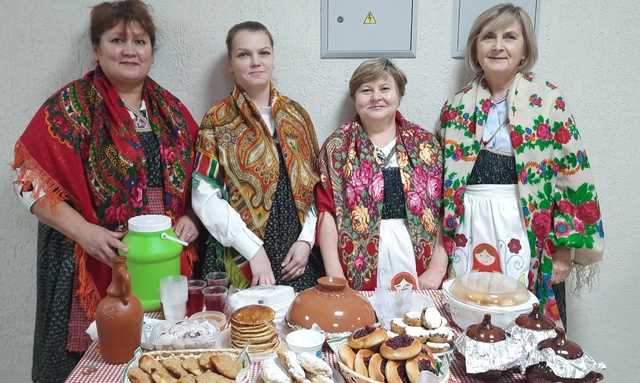 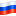 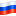 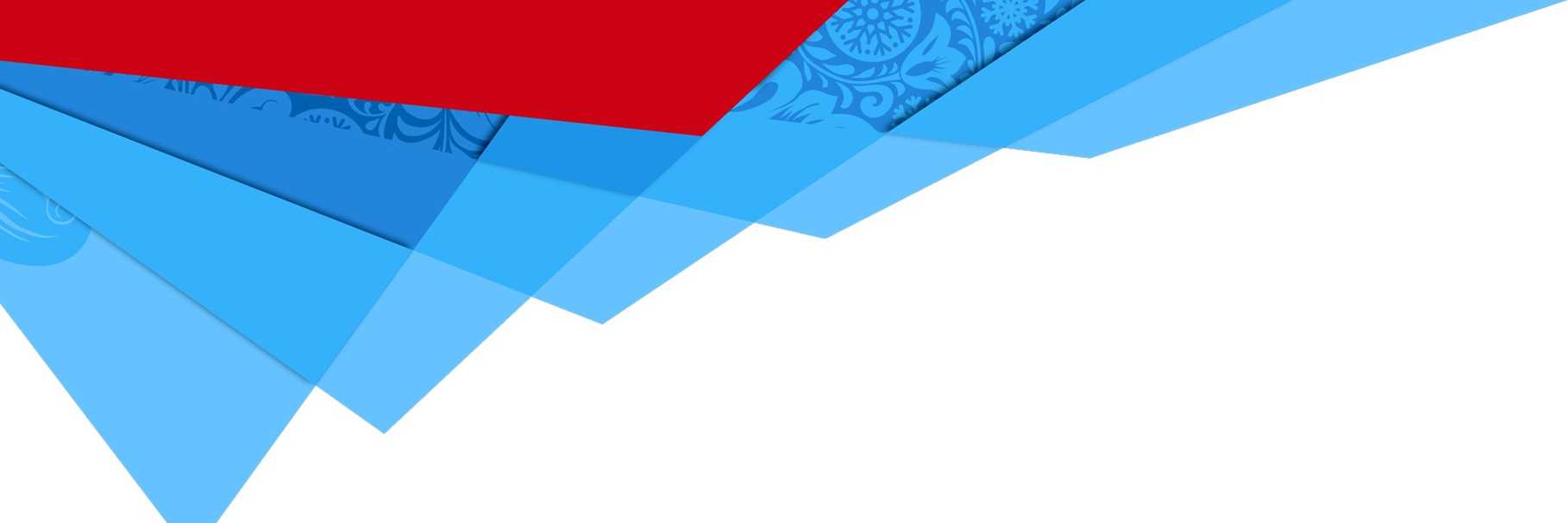 Выставка детских рисунков «Выборы глазами детей» в рамках Дня молодого избирателя (подготовительная группа «Капитошка» и старшая группа "Любознайки")
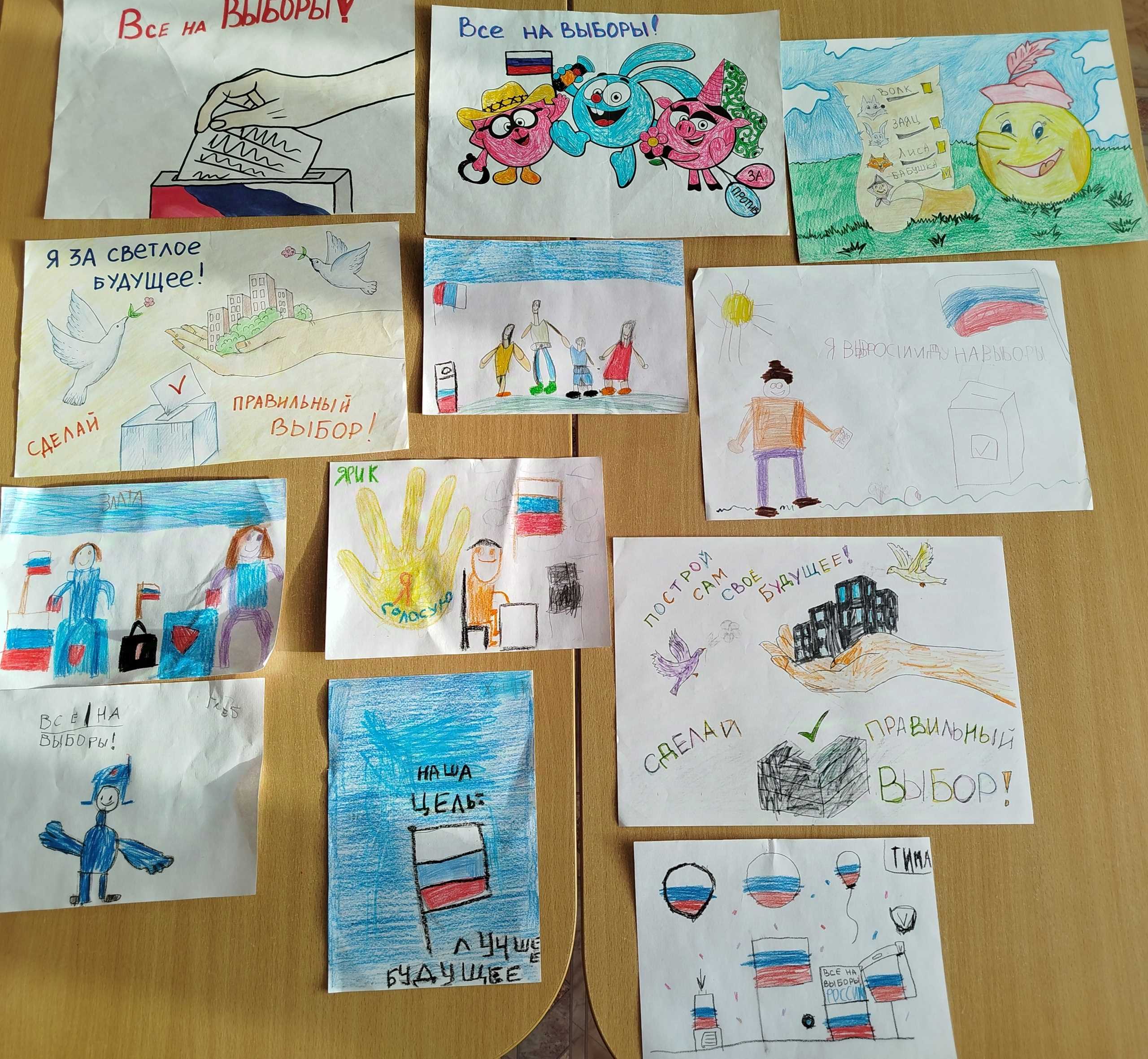 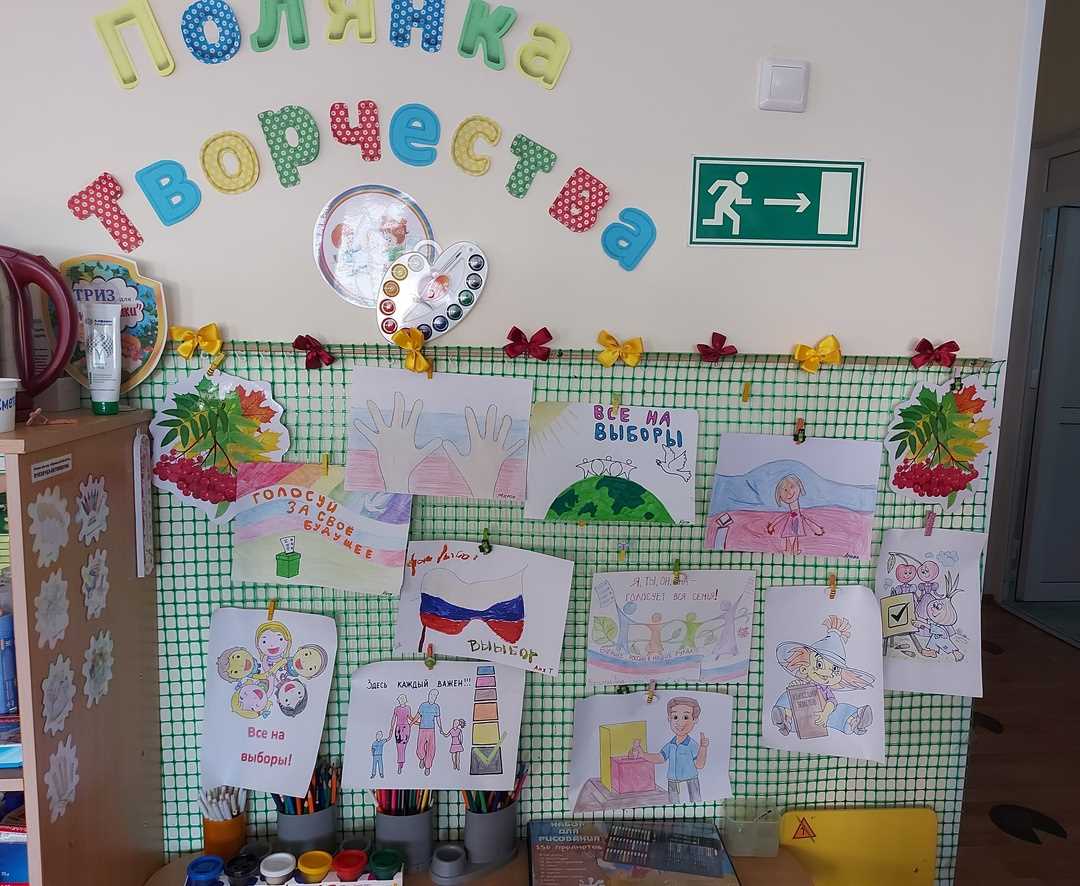 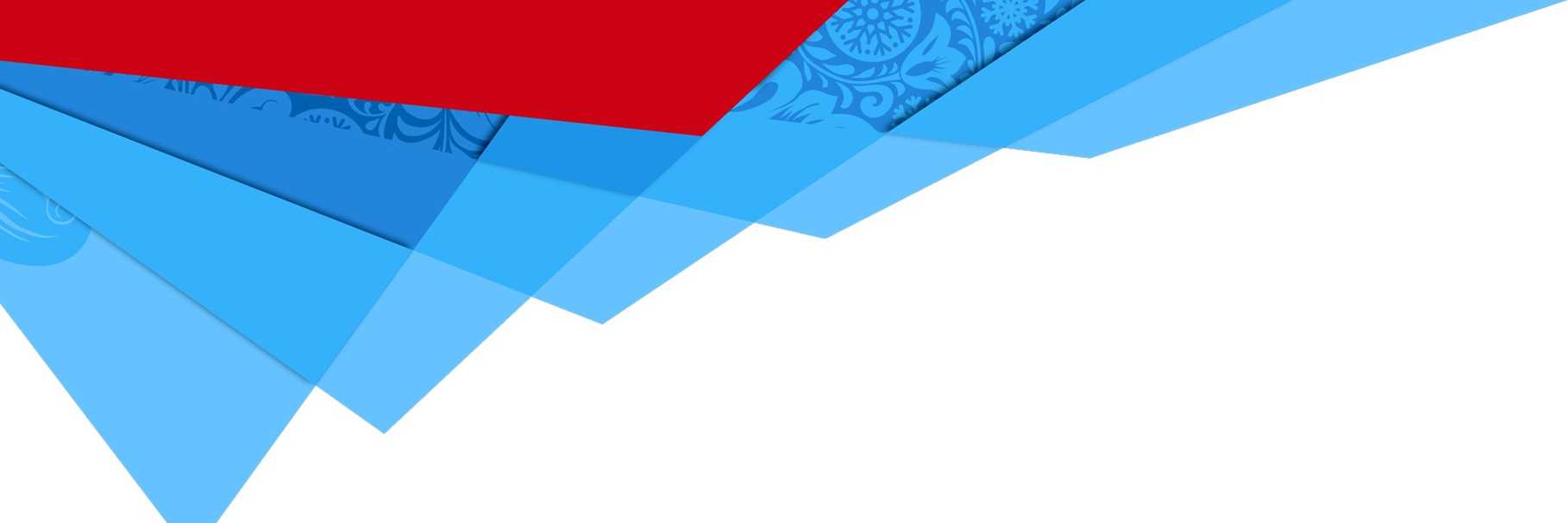 Открытые показы образовательной деятельности по приобщению детей к базовым ценностям, таким, как патриотизм и гражданственность, воспитателей: Подолюк Натальи Александровны и Заятниковой Евгении Валерьевны
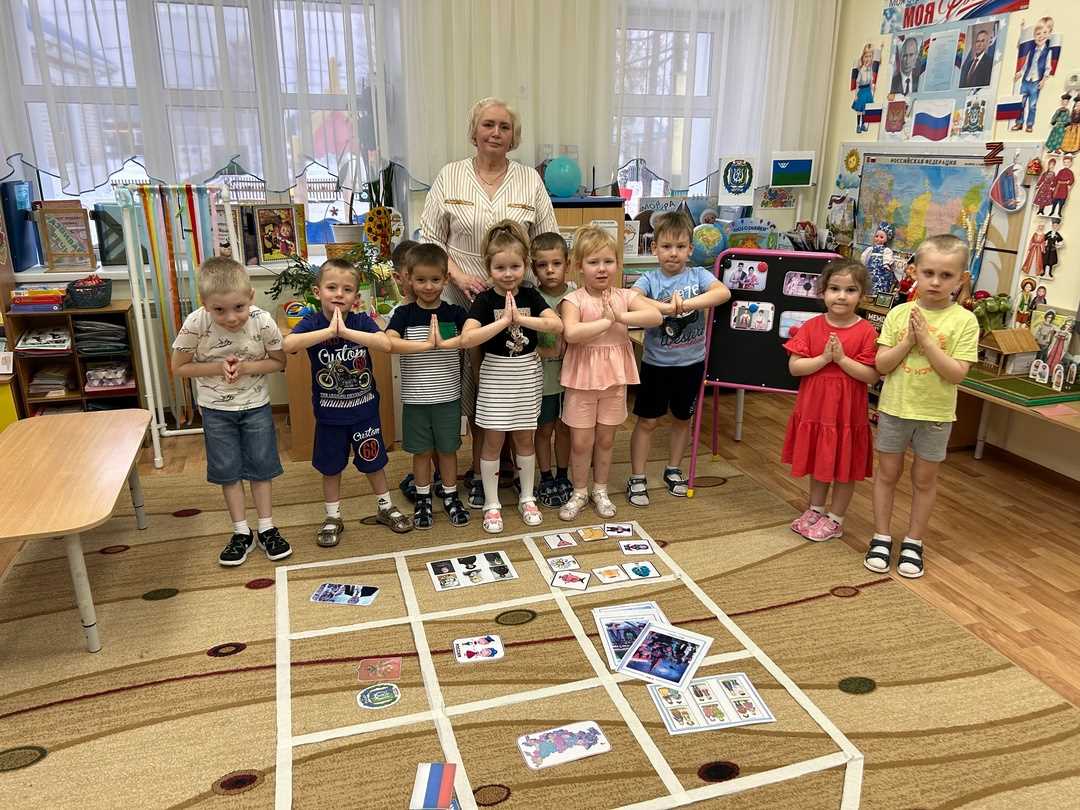 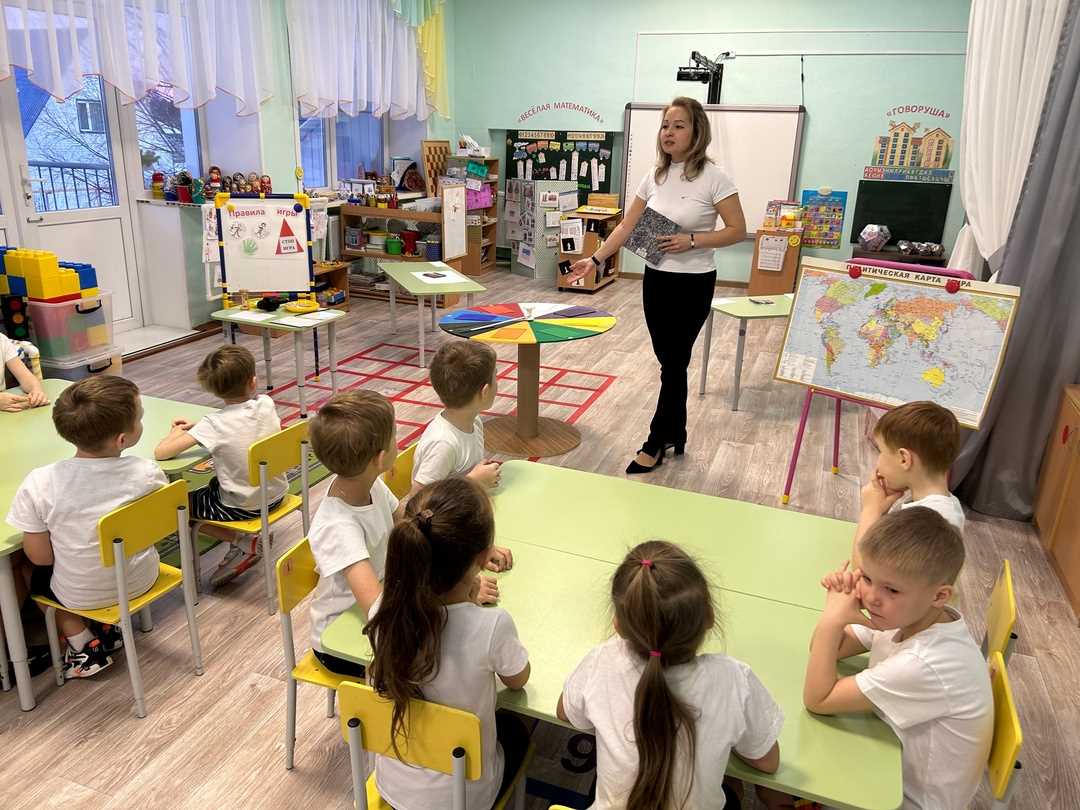 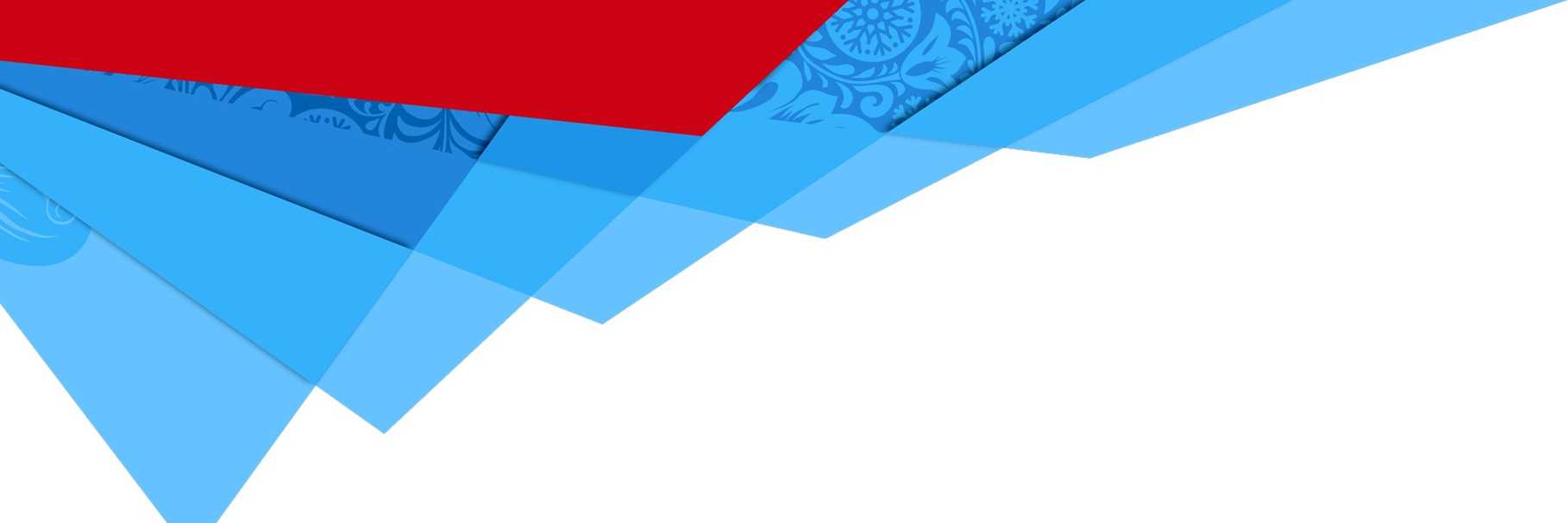 Встреча с интересными людьми «Гость группы»!
(учитель русского языка и литературы Исакова Марина Геннадьевна)
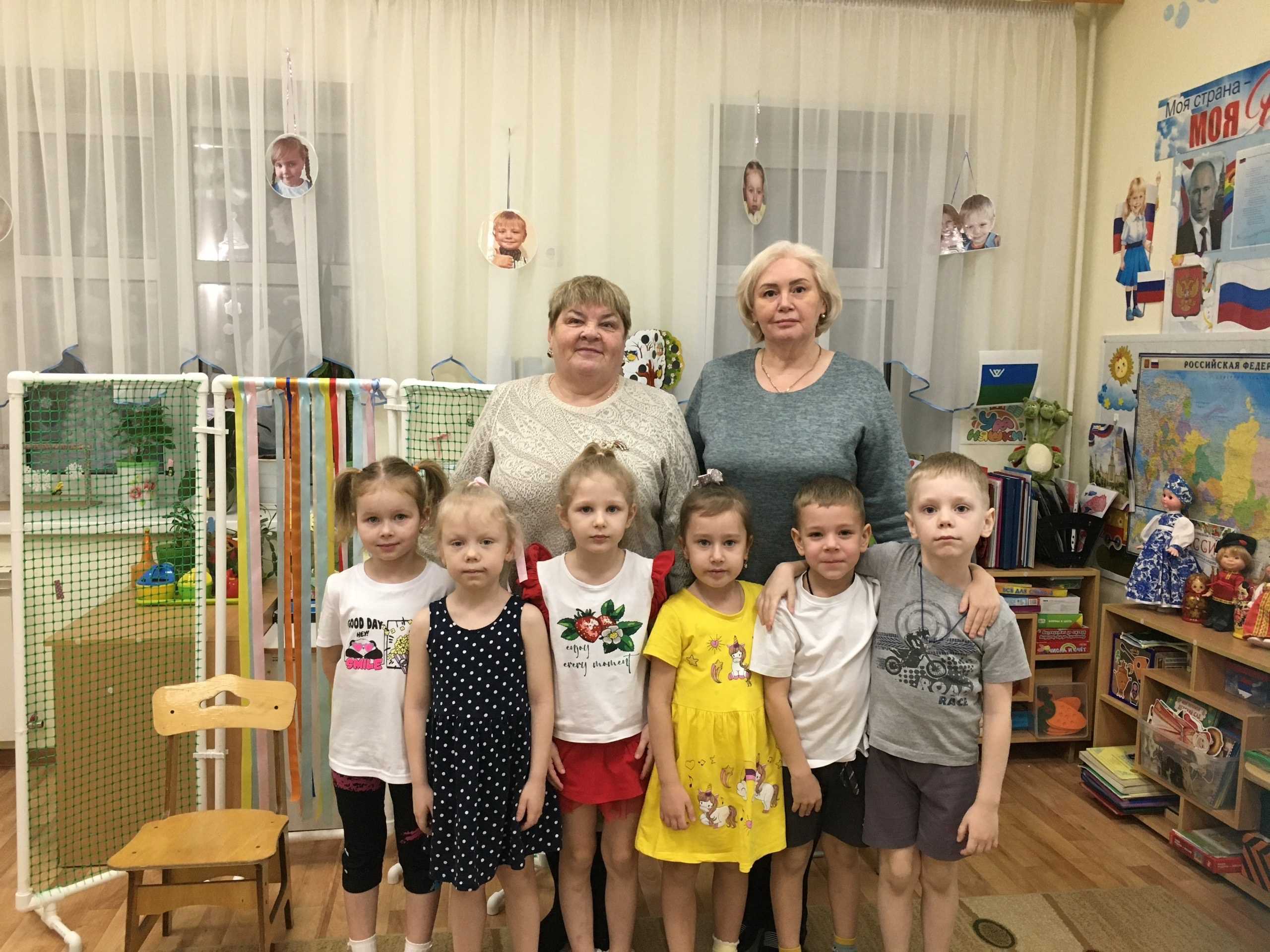 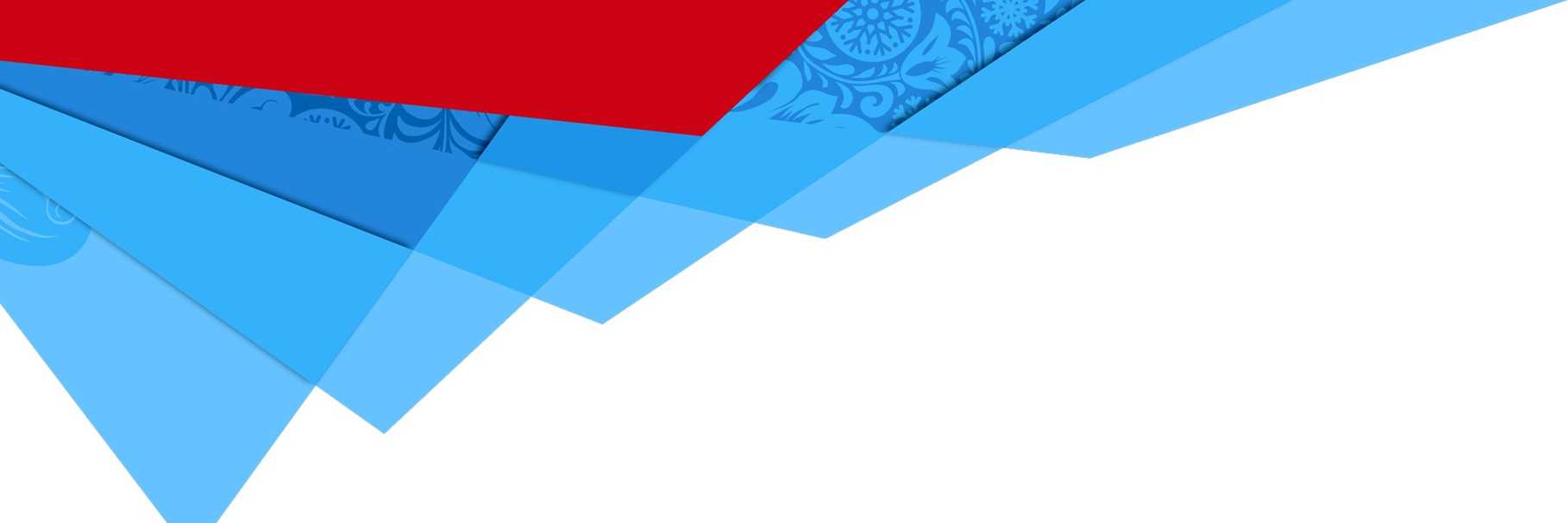 Тематическое развлечение 
"Моя Югра"
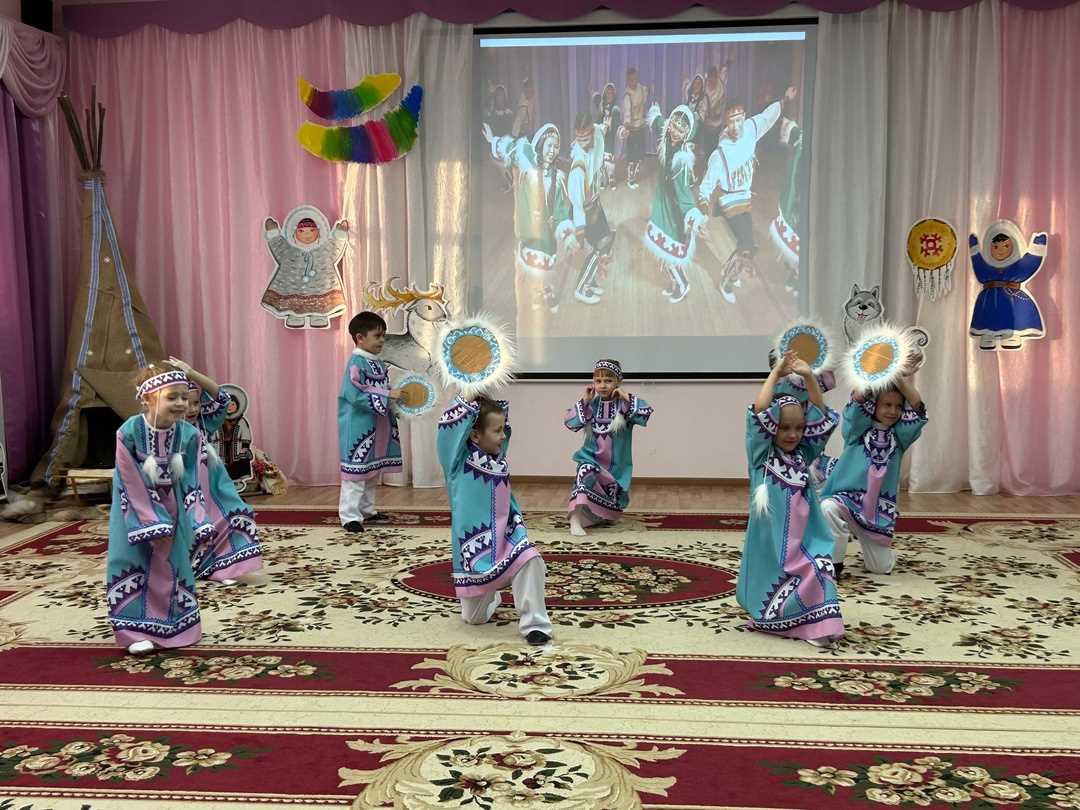 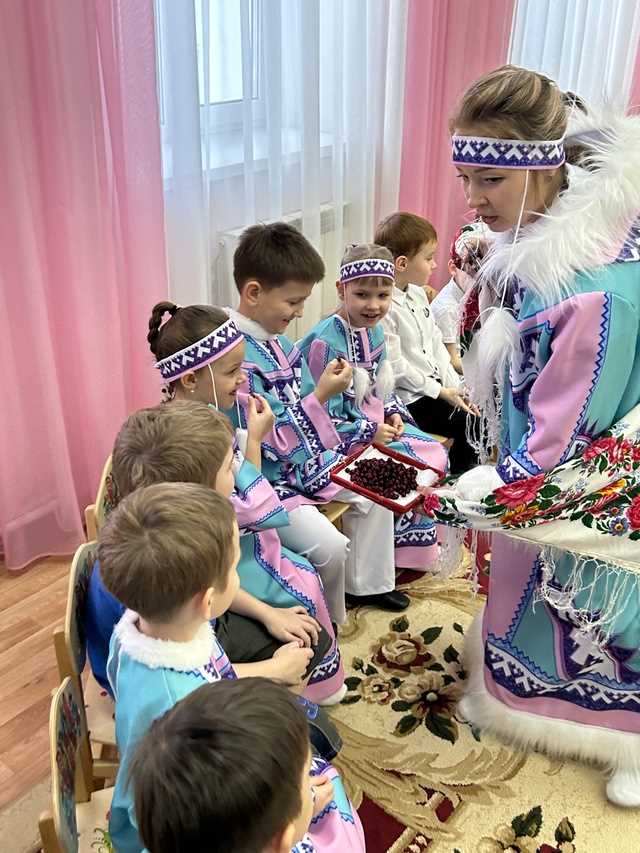 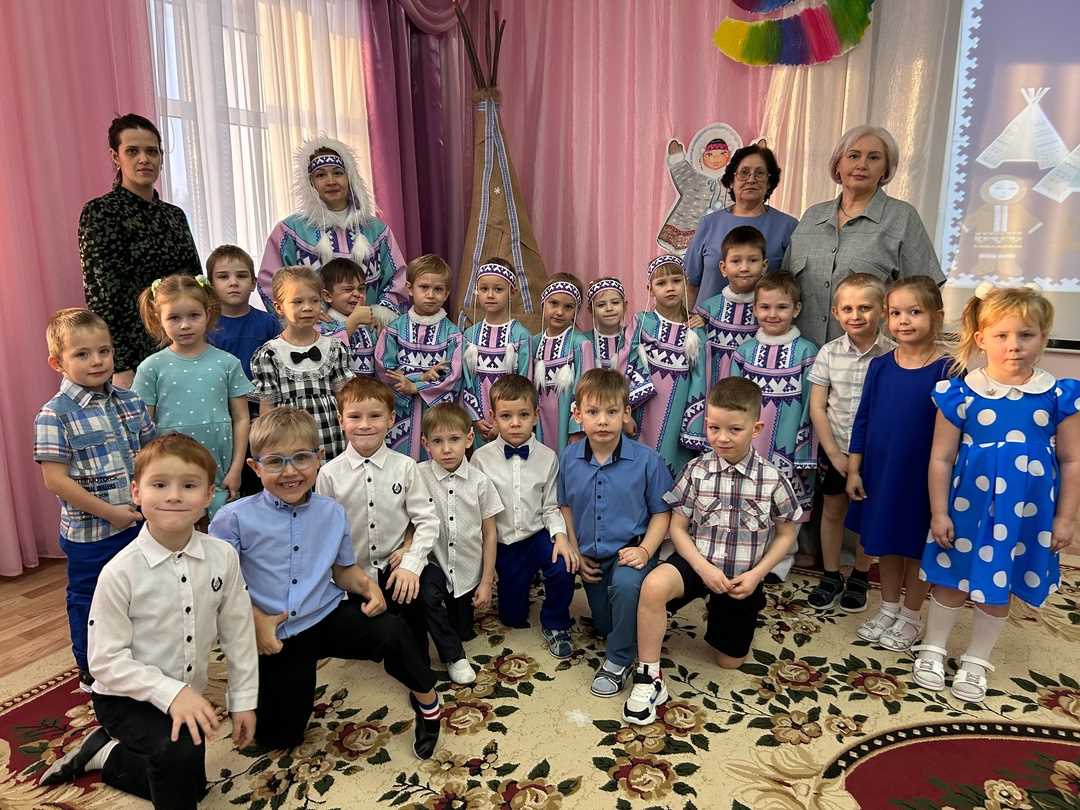 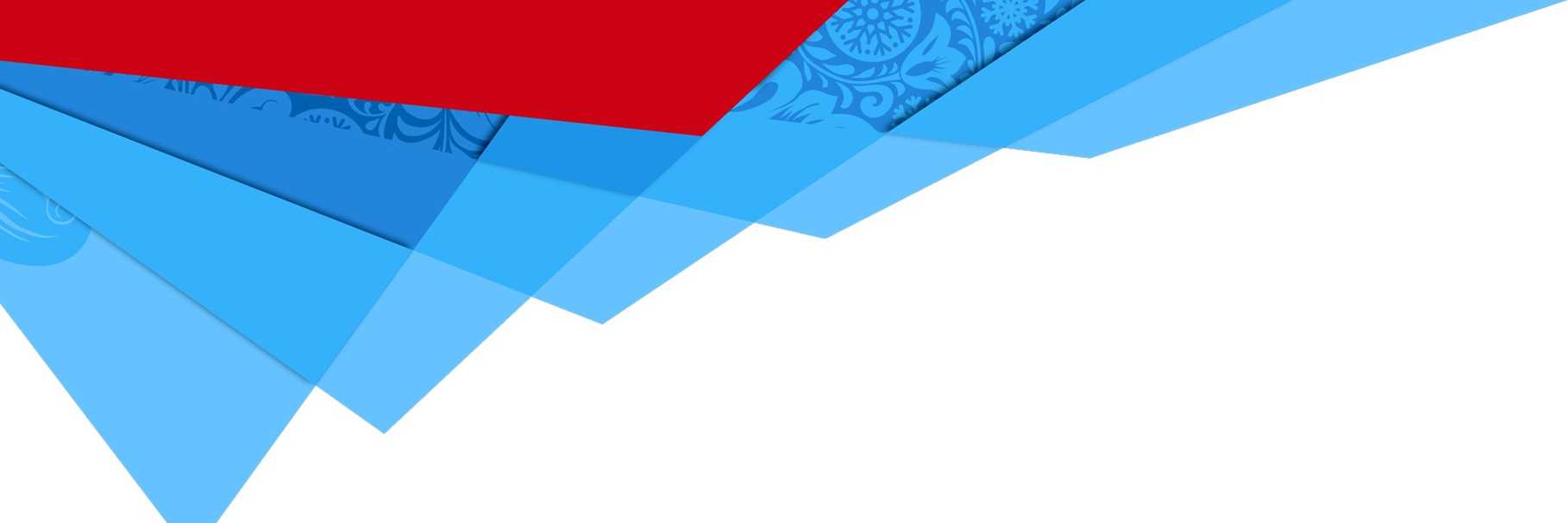 Праздничные развлечения, посвященные дню матери, дню пожилого человека, а также ярмарочным гуляниям.
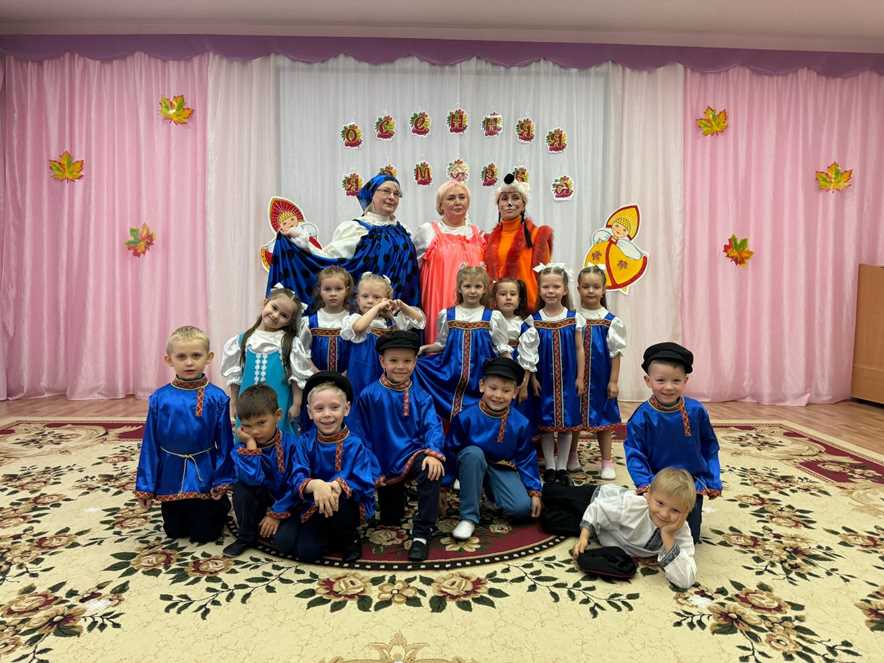 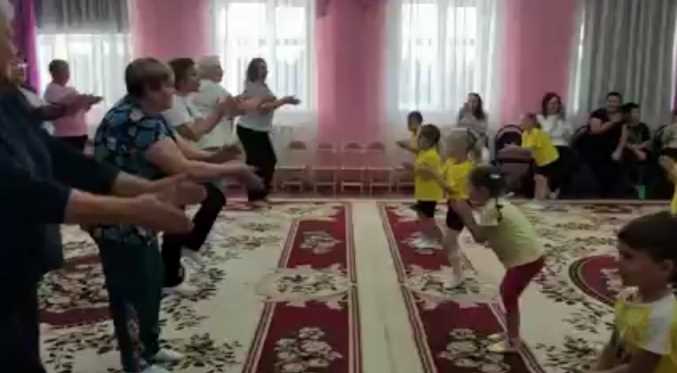 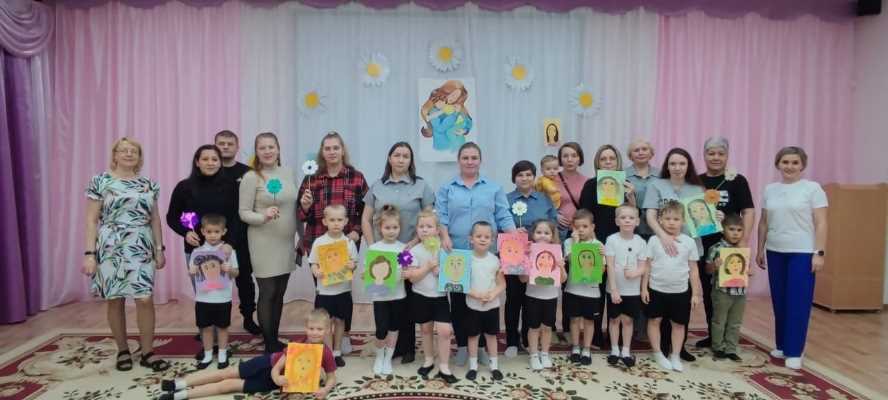